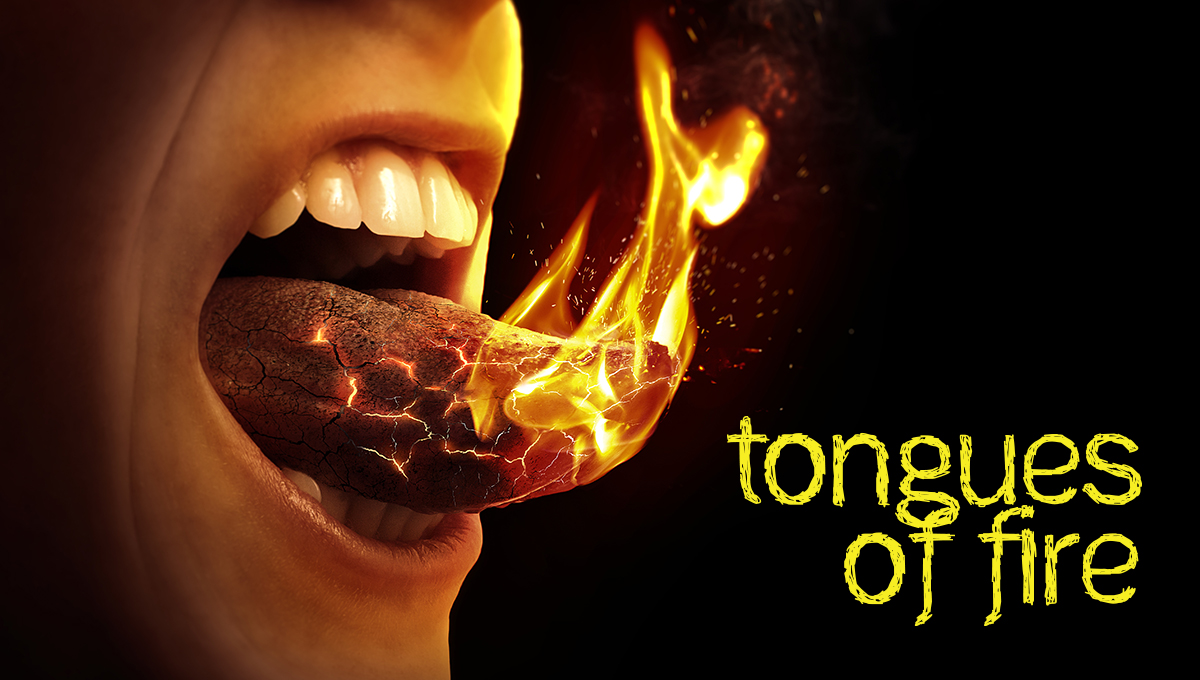 يعقوب ٣-٥
د. ريك جريفيث •   مؤسسة الدراسات اللاهوتية الأردنية• BibleStudyDownloads.org
Slides on يعقوب 3
٢٦٧
طرق رؤية الإيمان
يعقوب
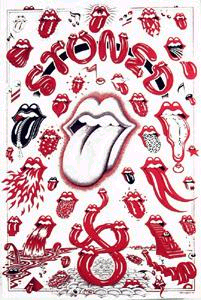 تذليلاللسان(3: 1- 18).
كيف
نحقق الغلبة
على أحد
ألدّ
أعدائنا؟
الإيمان ينطق بحكمة لأن الإيمان...
3: 1-6	  يتعرّف على تأثير اللسان
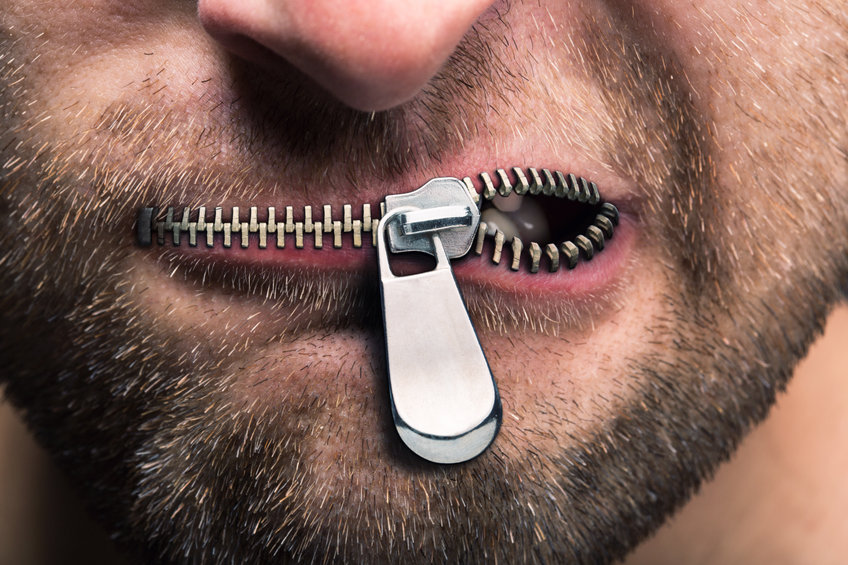 ترويض اللسان
يعقوب 3: 1-12
د. ديفيد مارتن • كنيسة عملن الدوليةAmmanChurch.org • BibleStudyDownloads.org
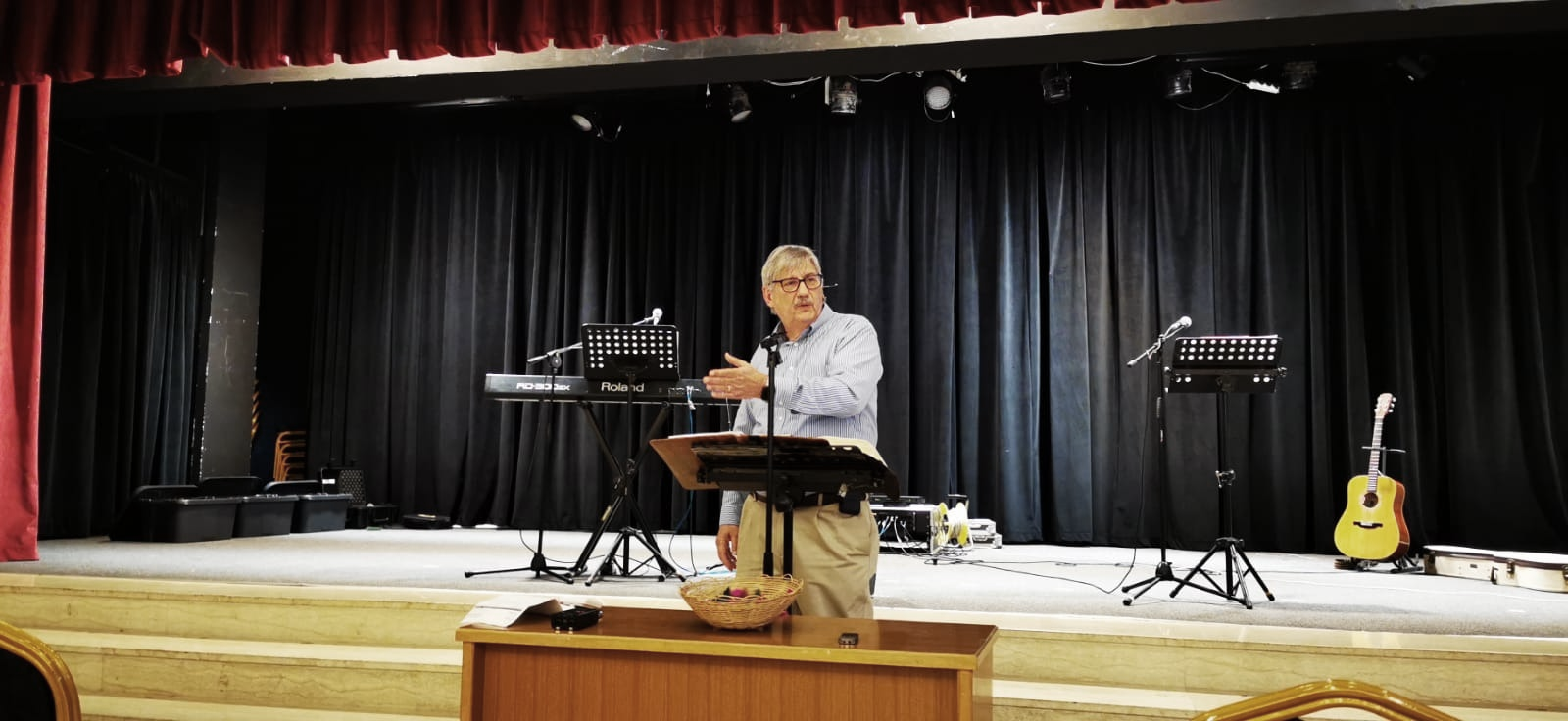 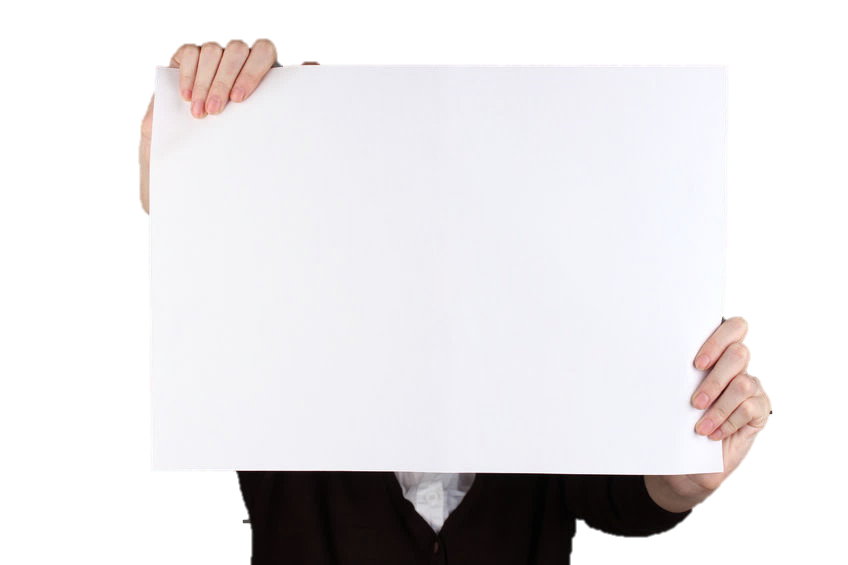 اختبارات النفس
التجاوب مع الألم
التجاوب مع كلمة الله
إظهار التحيز
القيام بالأعمال الصالحة
استخدام اللسان
الموت والحياة في يد اللسانأمثال 18: 21
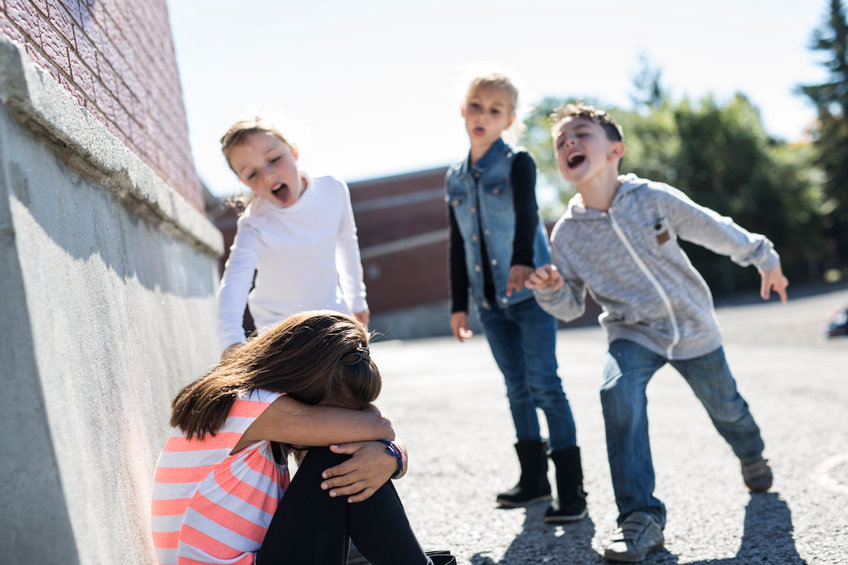 اهتمام يعقوب باللسان
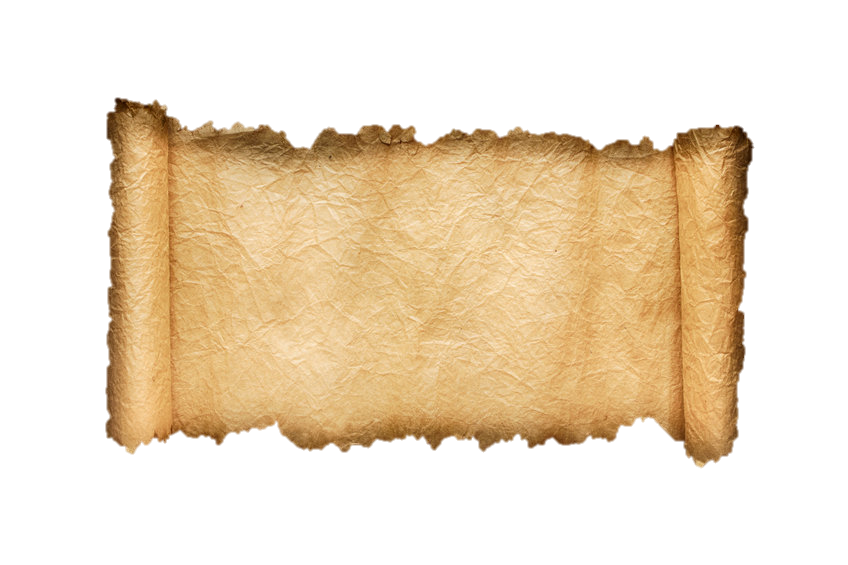 يعقوب
 1: 19، 26
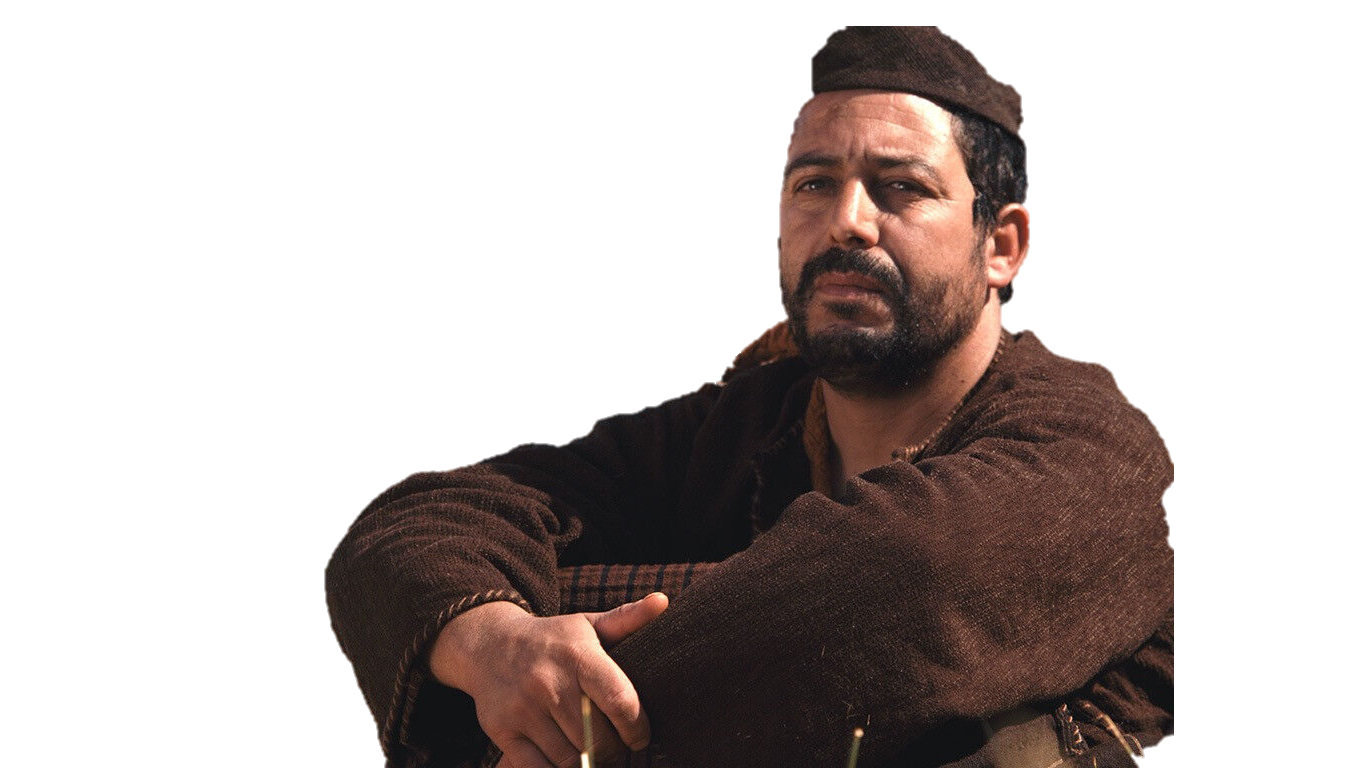  2: 12
 3: 5، 6، 8-9
 4: 11
 5: 12
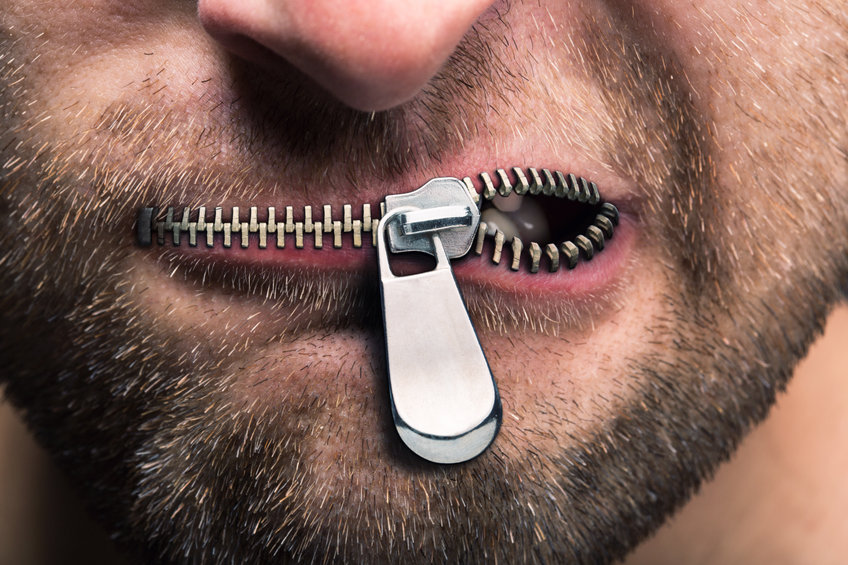 ترويض اللسان
يعقوب 3: 1-12
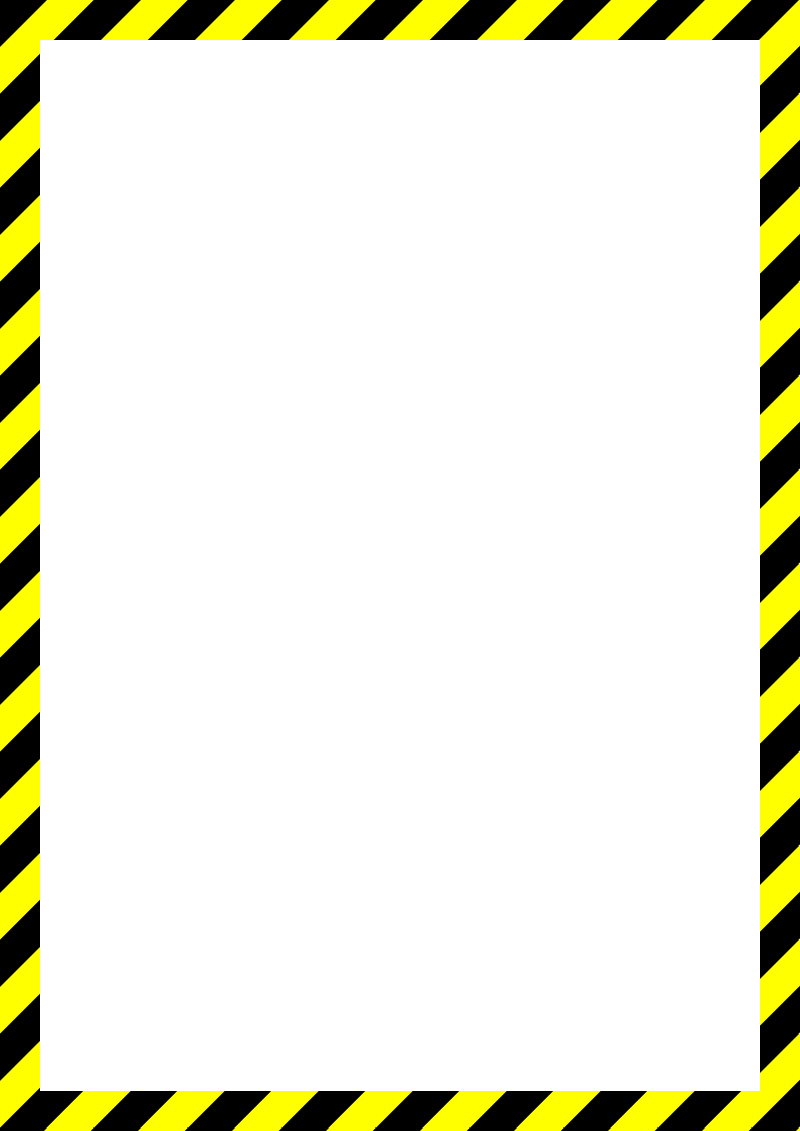 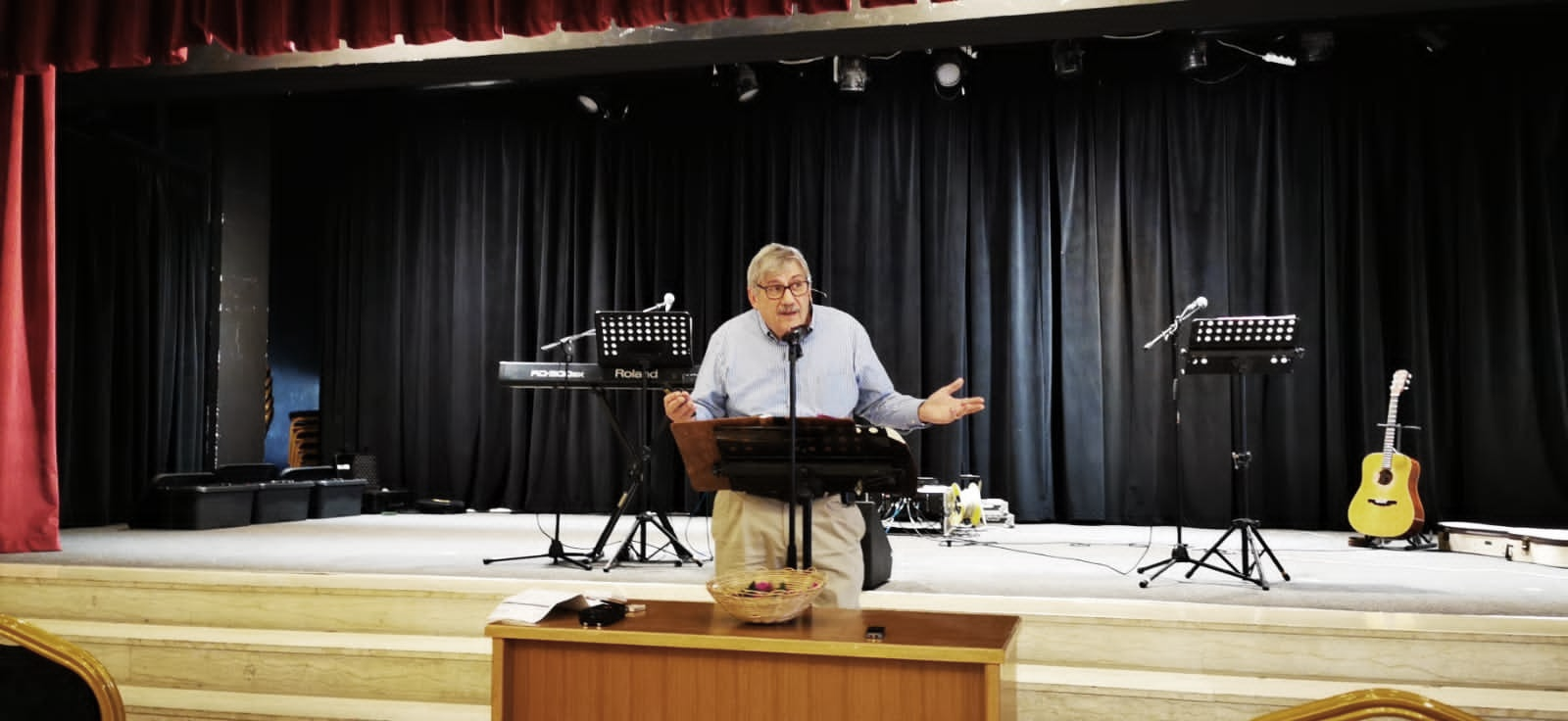 تحذير للمعلمين في الكنيسة
(أف 4: 11)
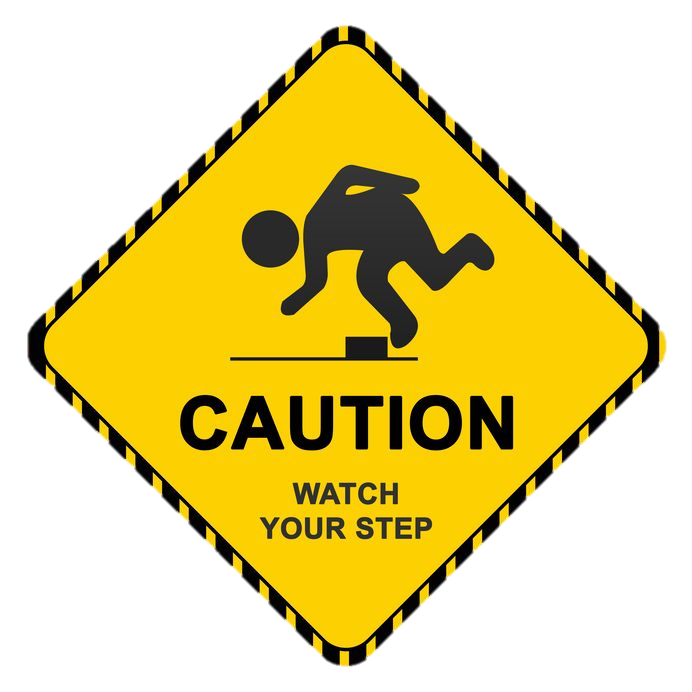 أيها المعلمون
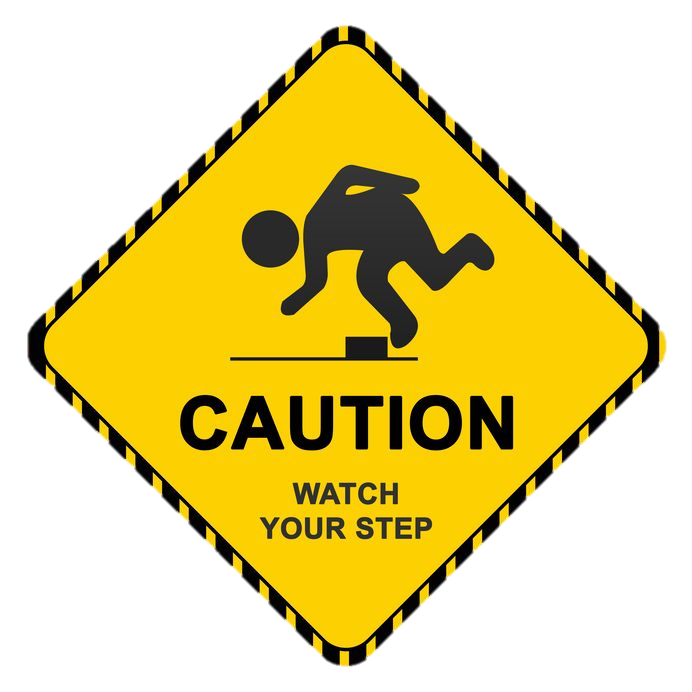 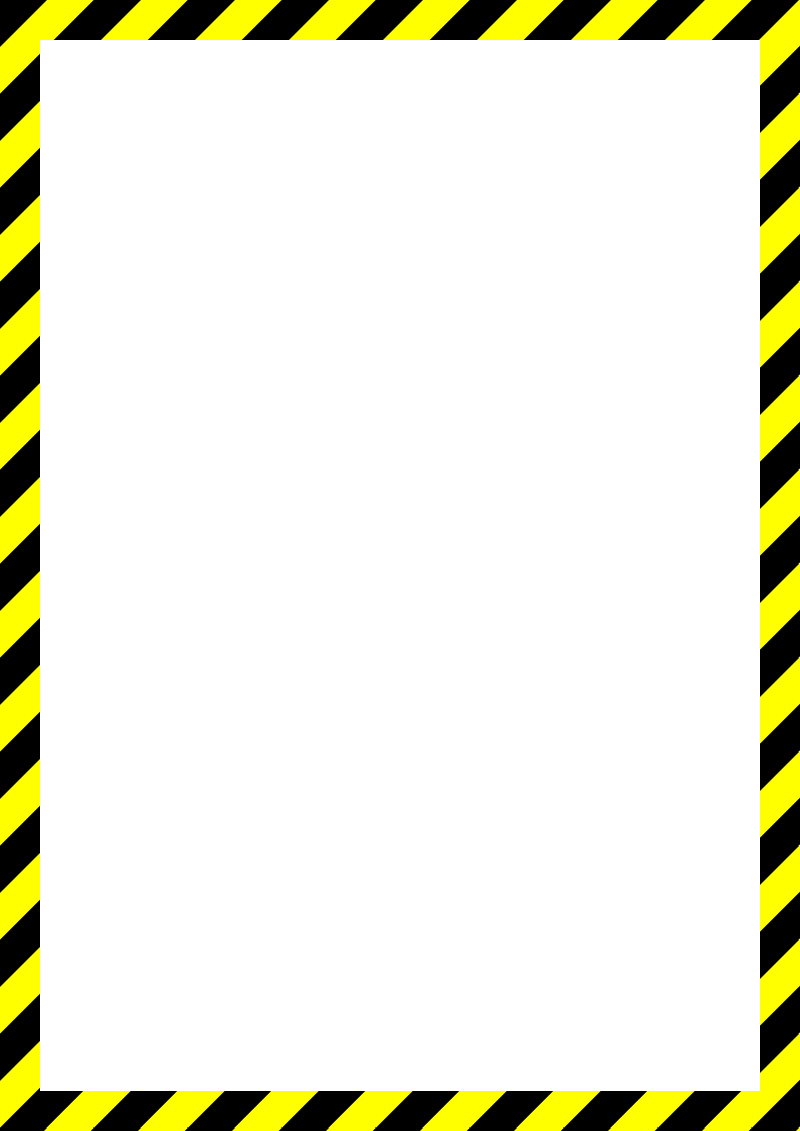 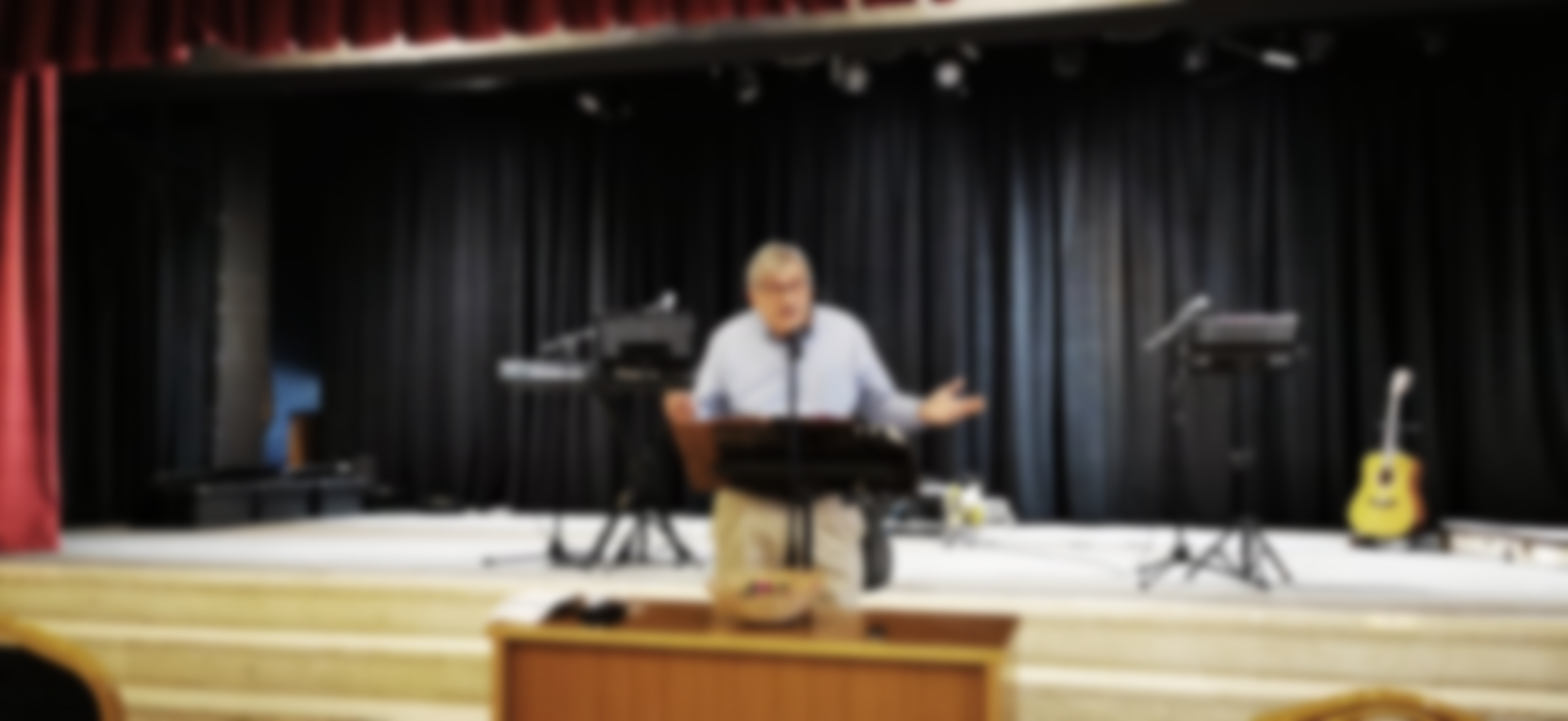 تحذير للمعلمين في الكنيسة
(أف 4: 11)
يطمح الكثيرون إلى التعليم
مت 23: 2، 6-7
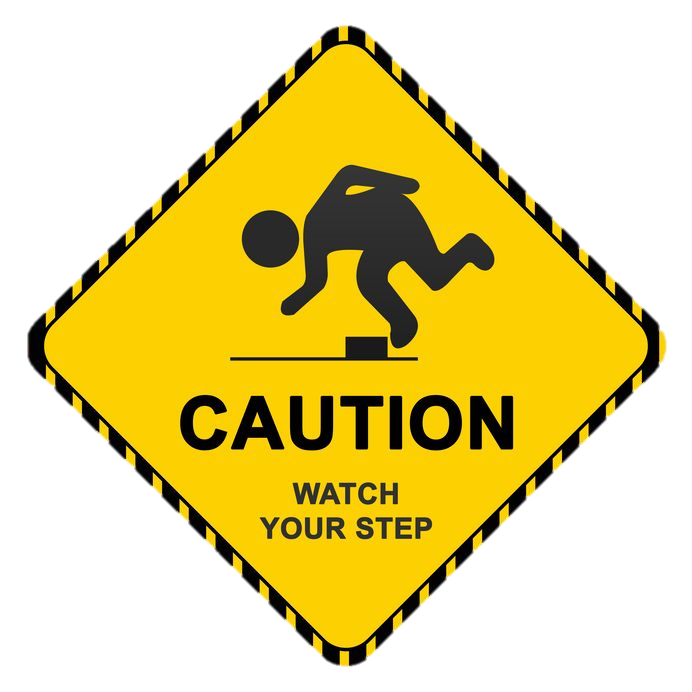 أيها المعلمون
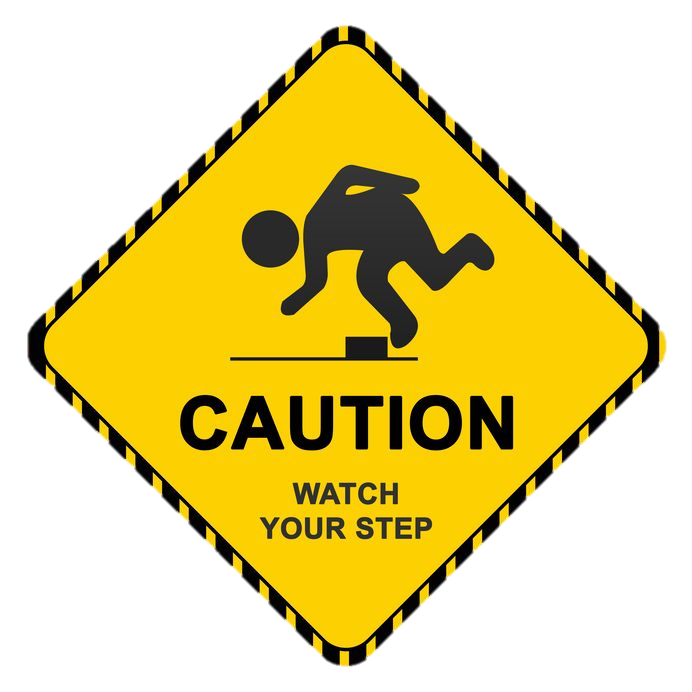 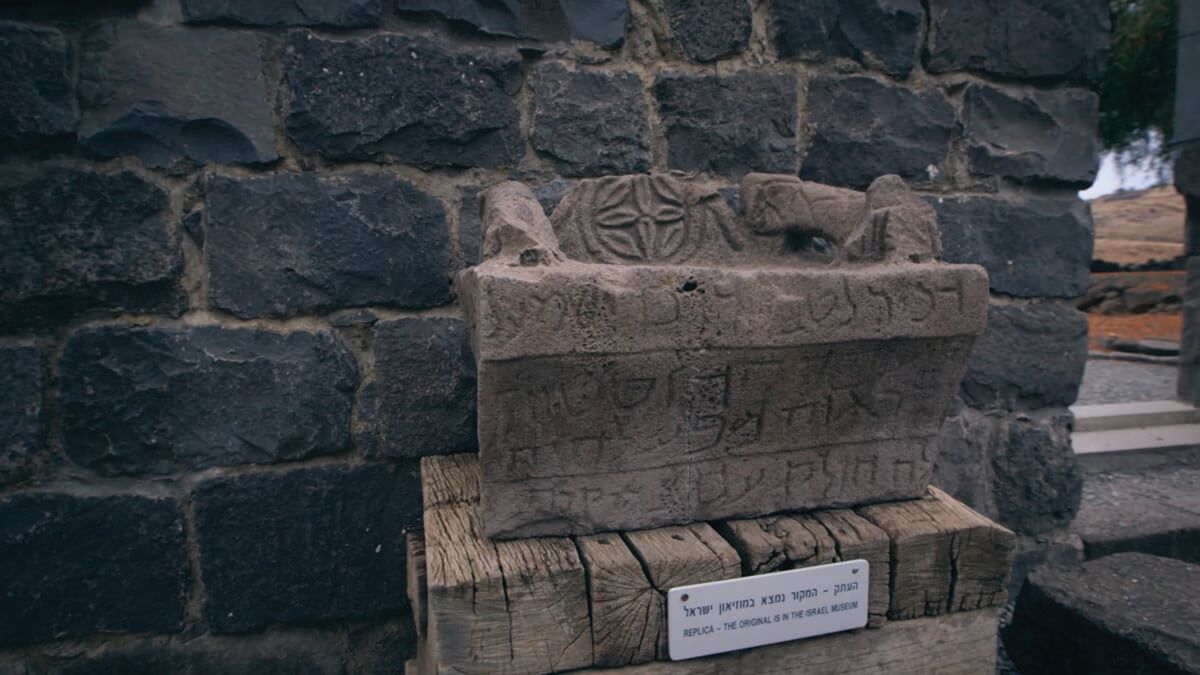 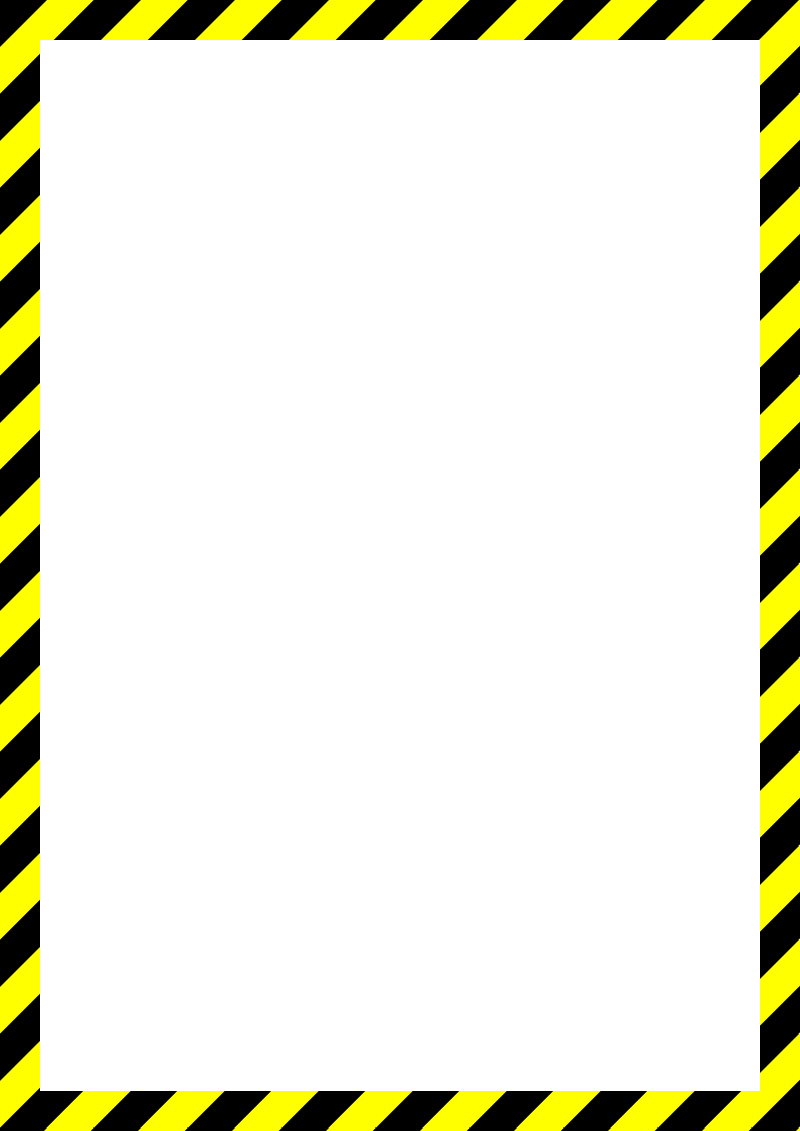 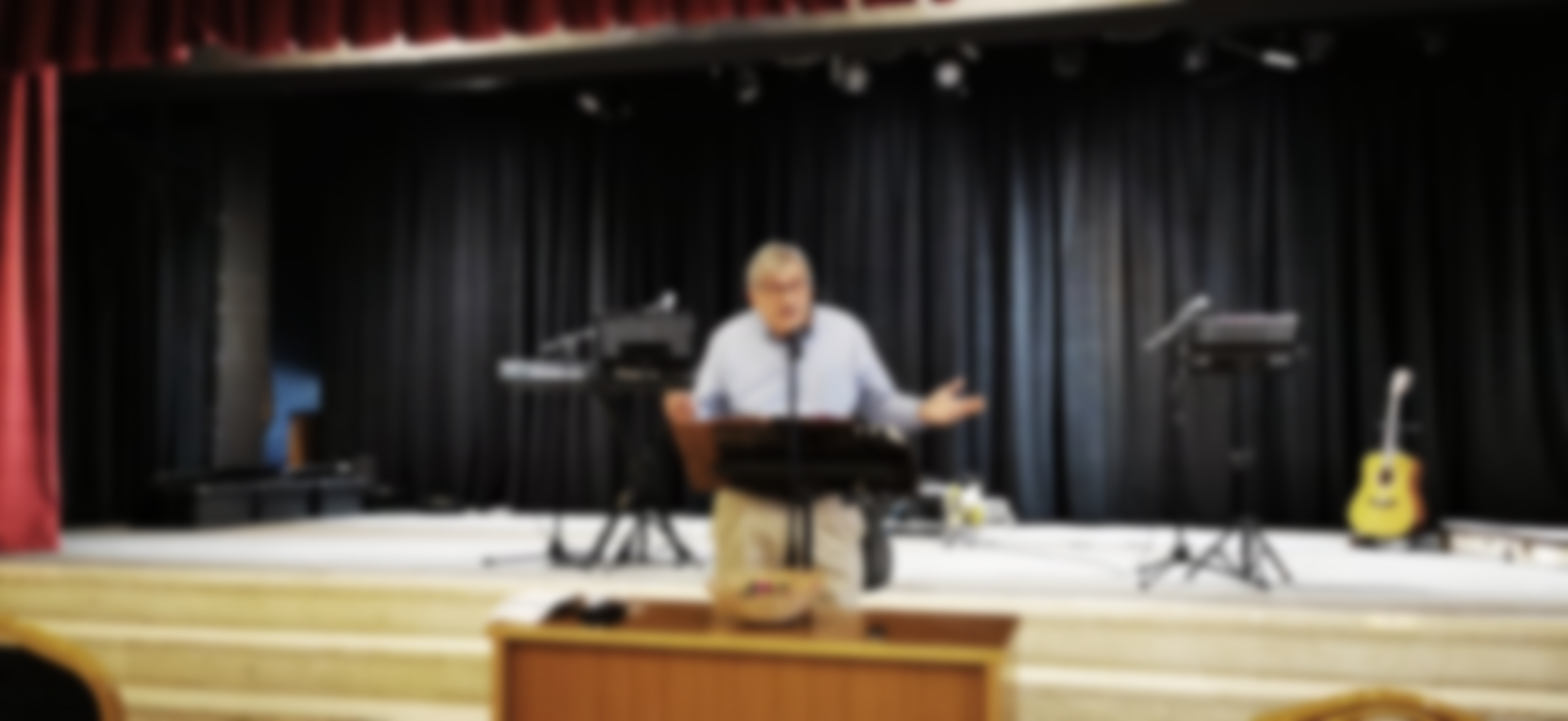 تحذير للمعلمين في الكنيسة
(أف 4: 11)
يطمح الكثيرون إلى التعليم
مت 23: 2، 6-7
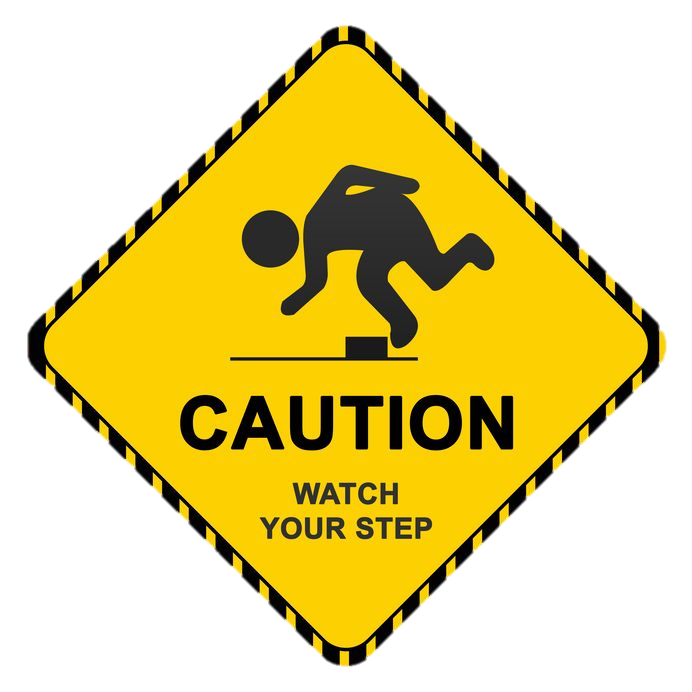 عب 5: 12
 1تي 1: 7
المعلمون أكثر عرضة للمحاسبية
أيها المعلمون
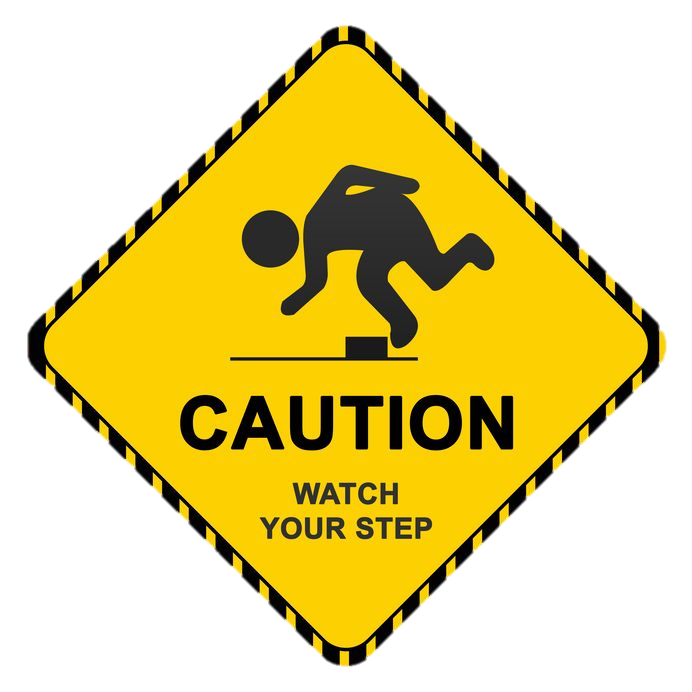 حز 33: 7-9
أع 20: 26-27
عب 13: 17
2 بط 2: 1-3
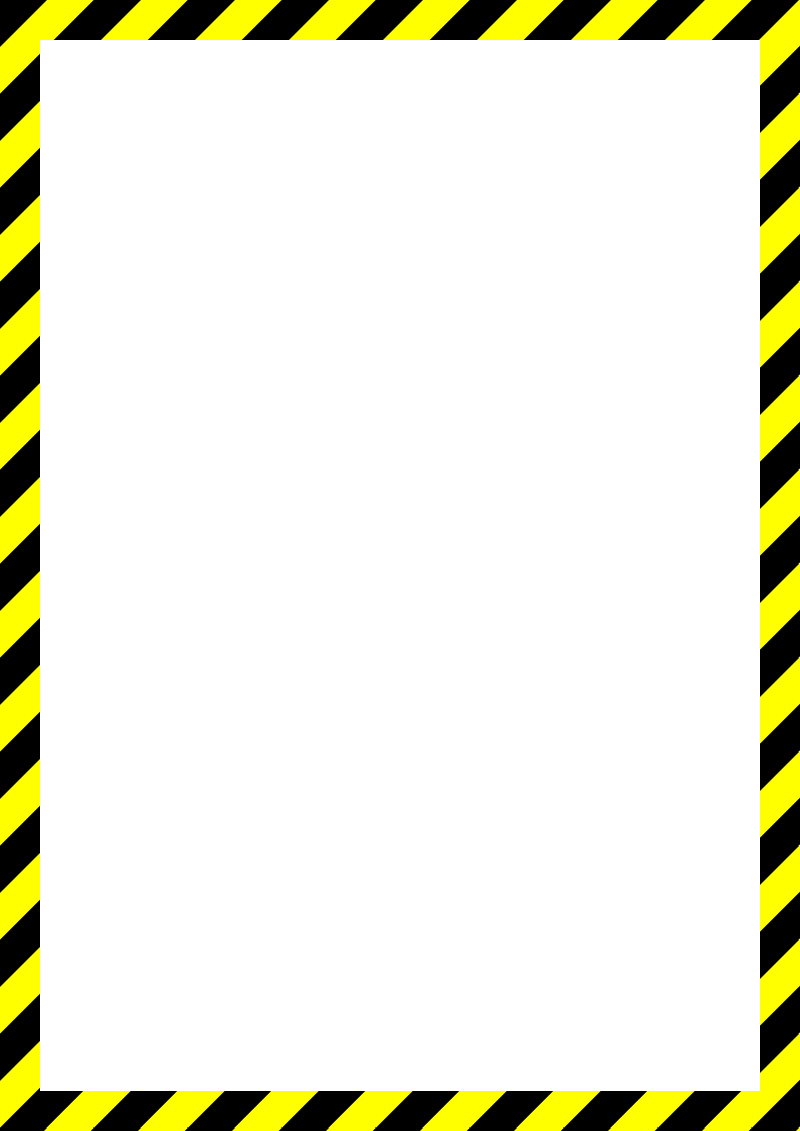 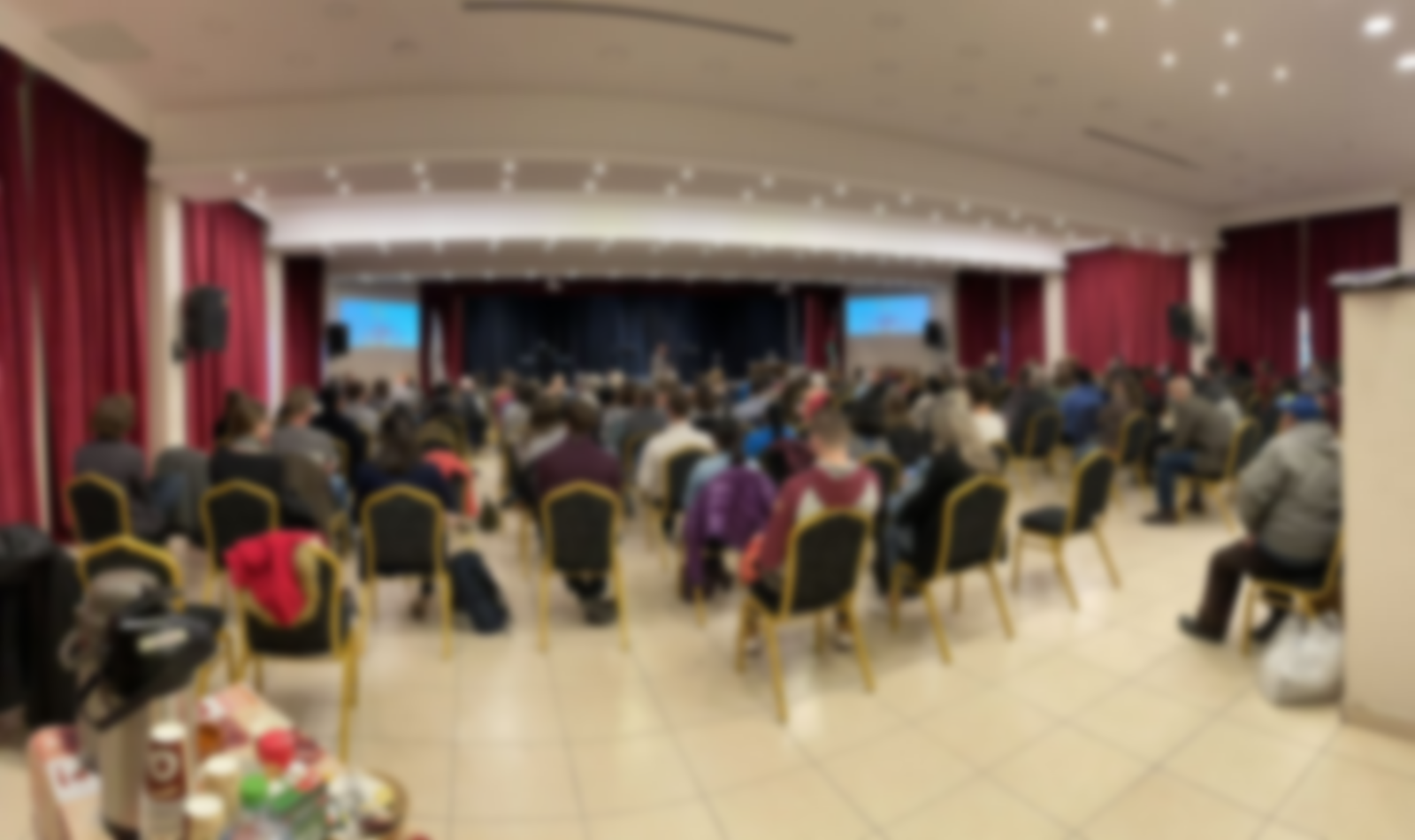 تحذير لكل المؤمنين
نحن جميعاً نعثر (نخطئ) في أمور كثيرة
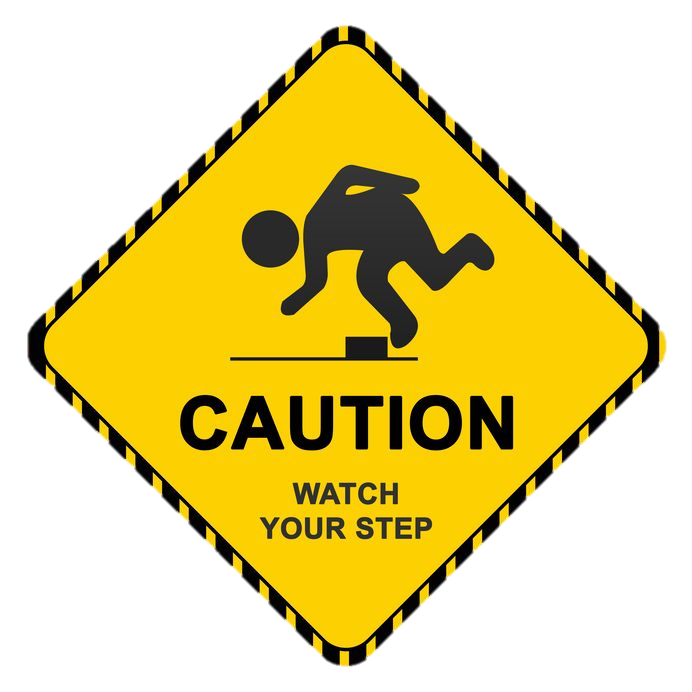 أيها المؤمنون
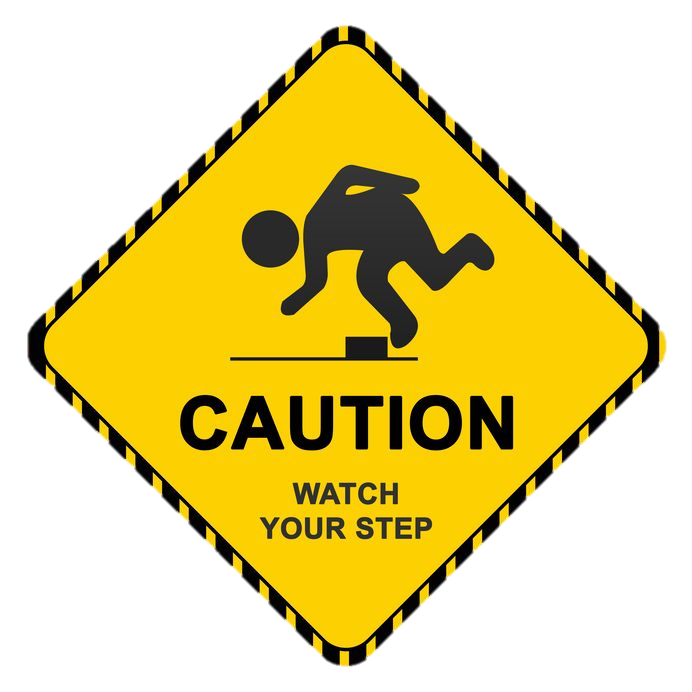 خطايا اللسان
القذف / النميمة: يدمر الشخصية.
الإنتقاد: يدمر الثقة / العلاقات.
السخرية: تدمر التواصل.
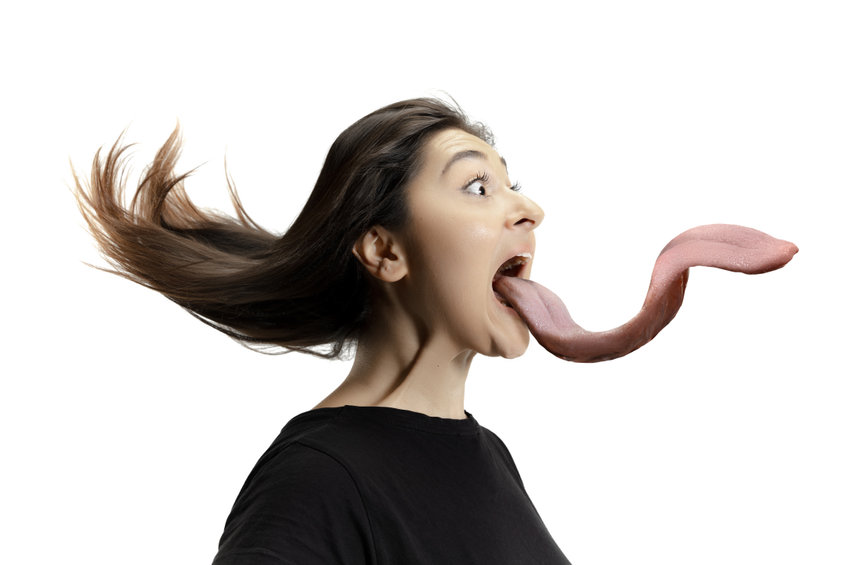 التذمر: يدمر الوحدة.
الحديث الزائد (الجامح).
نبرة الصوت السلبية.
حجب ما ينبغي أن يقال
يتم اثبات النضوج الروحي 
من خلال ضبط اللسان 
(أم 10: 19، غل 5: 22-23)
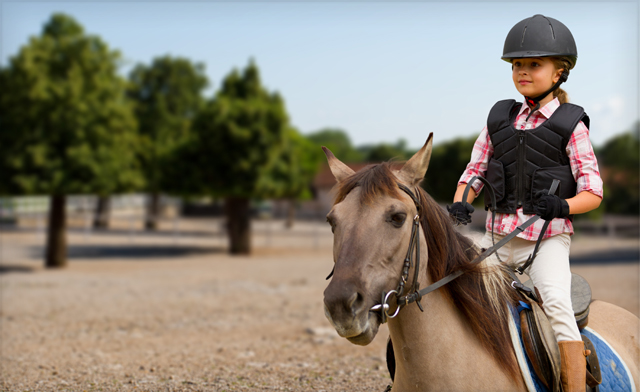 اللسان يؤثر (3: 3-4)
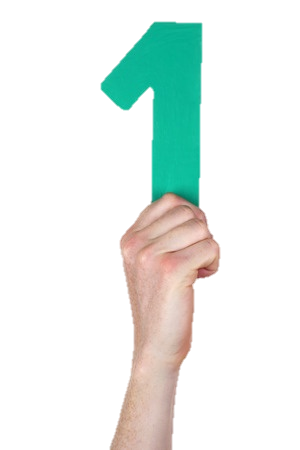 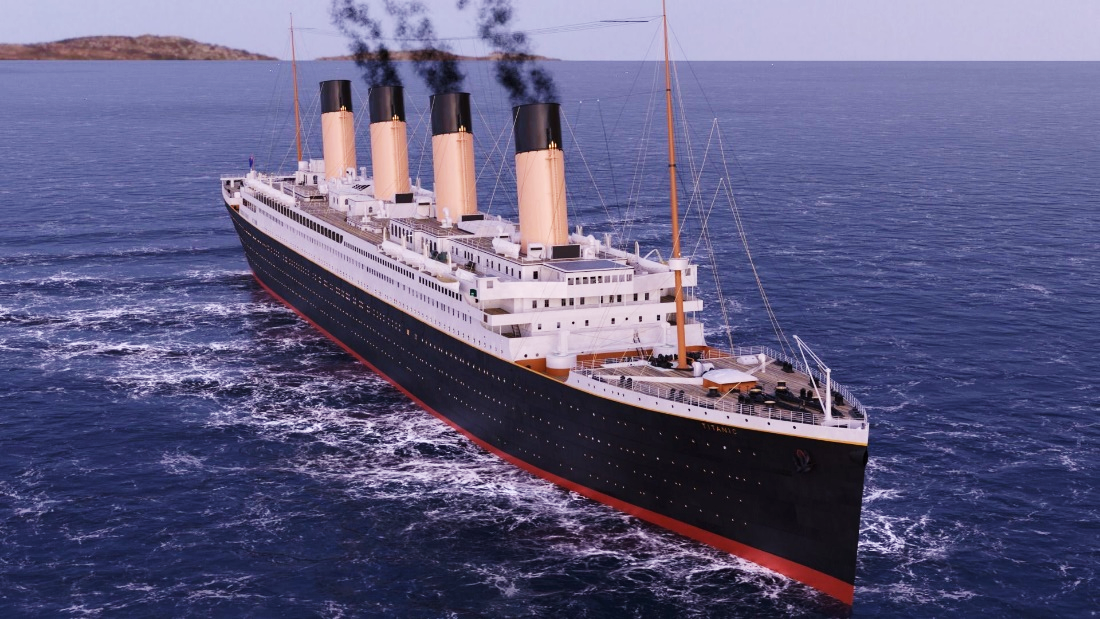 اللسان يؤثر (3: 3-4)
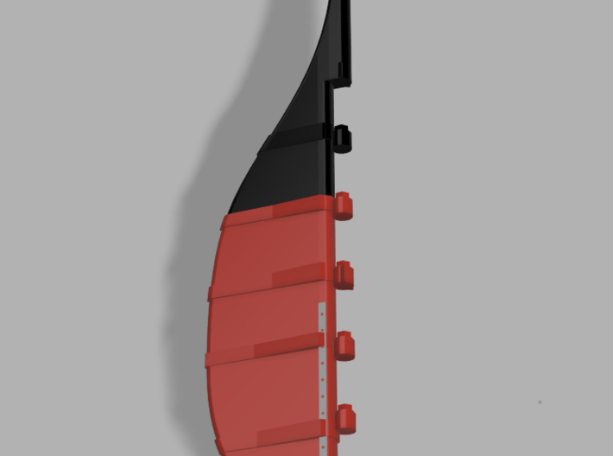 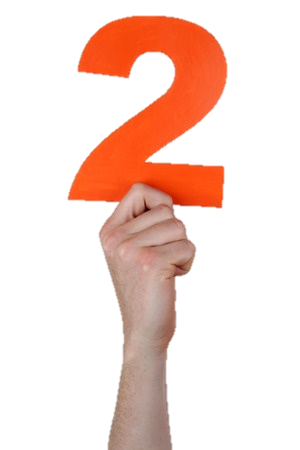 فاللسان نار عالم الإثم، هكذا جعل في أعضائنا اللسان، الذي يدنس الجسم كله، ويضرم دائرة الكون، ويضرم من جهنم.(3: 6)
الإيمان ينطق بحكمة لأن الإيمان...
3:1-6 	    يتعرّف على تأثير اللسان
3: 7-8	    يتعرّف على أن اللسان غير قابل للتذلل
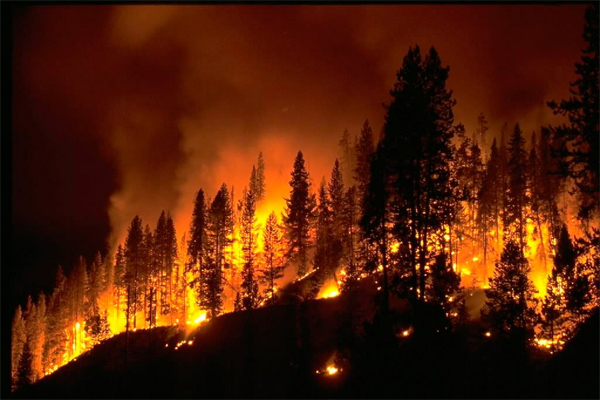 اللسان يدمر (3: 5-8)
 إنه صغير لكنه خطير.
إنه عالم الإثم
يمكن أن يشعل النار في حياتنا بأكملها (يمكن إشعال منطقة 
   بأكملها)
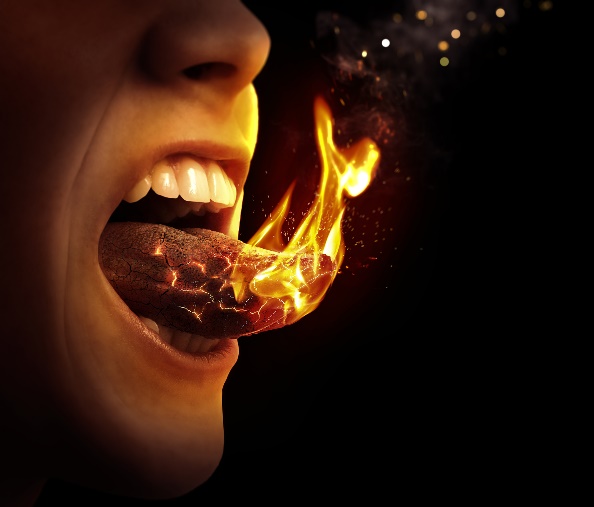 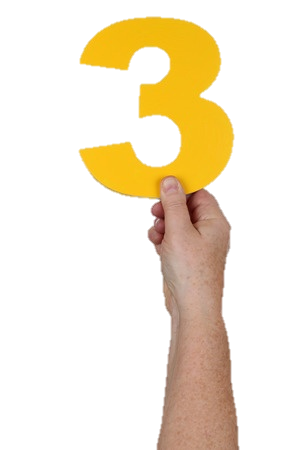 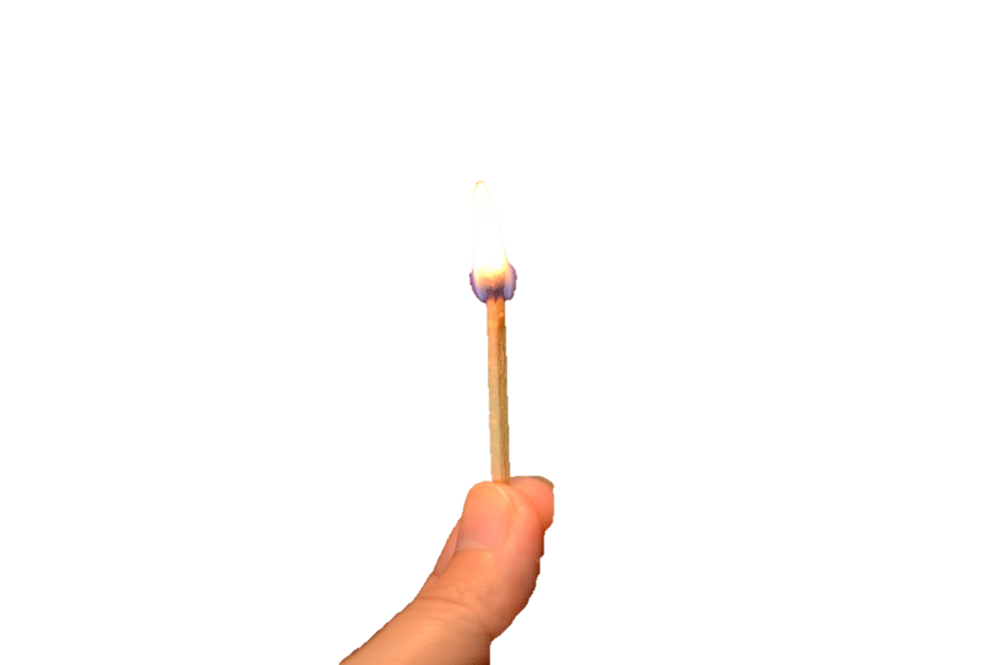 مصدر دمار اللسان
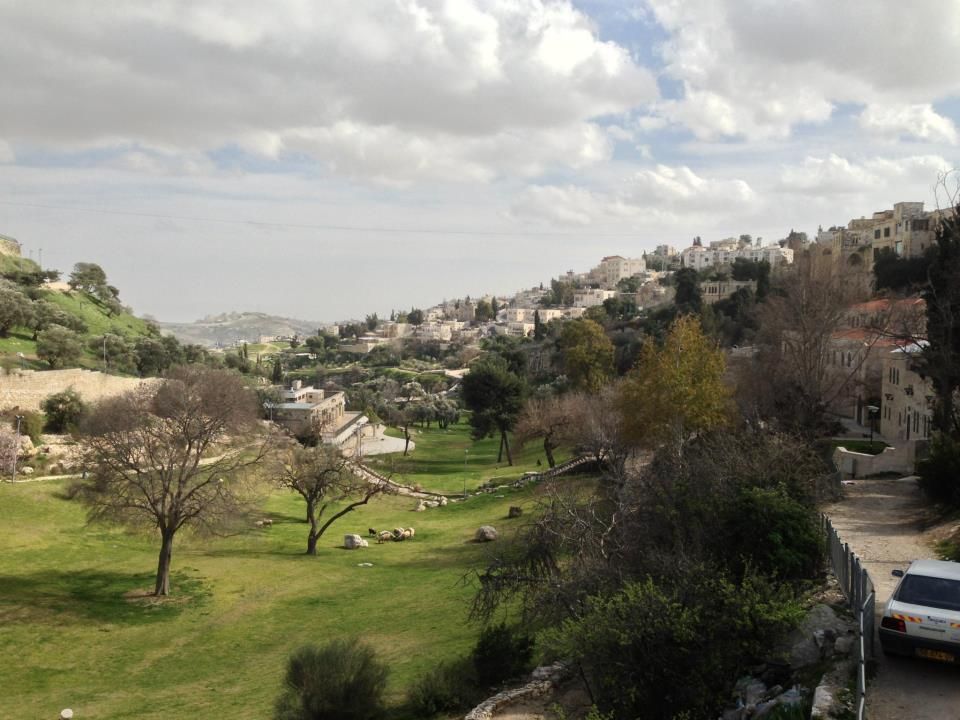 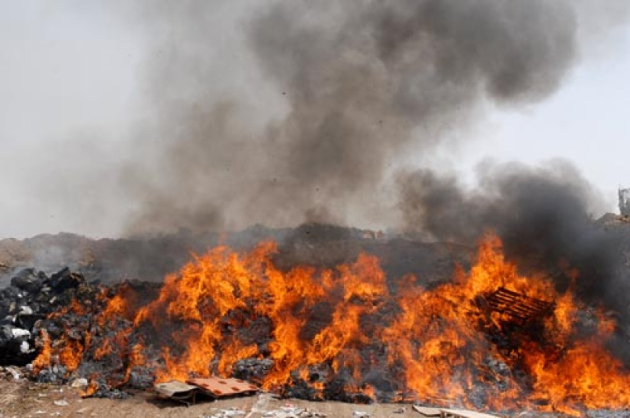 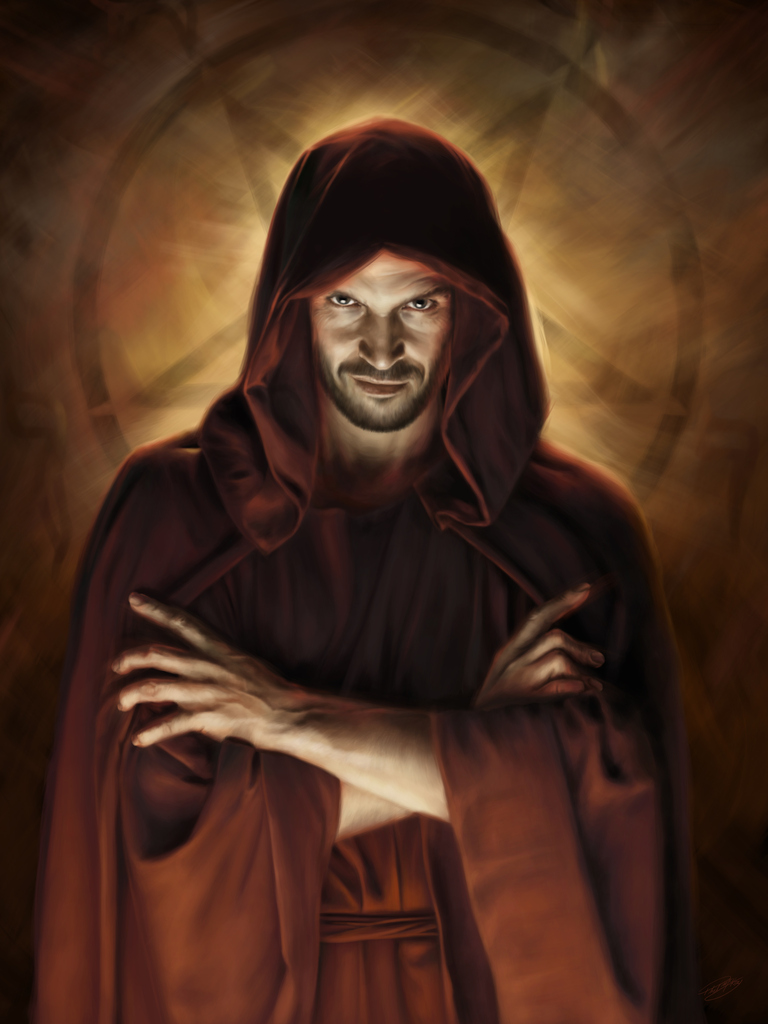 Valley of Gehenna
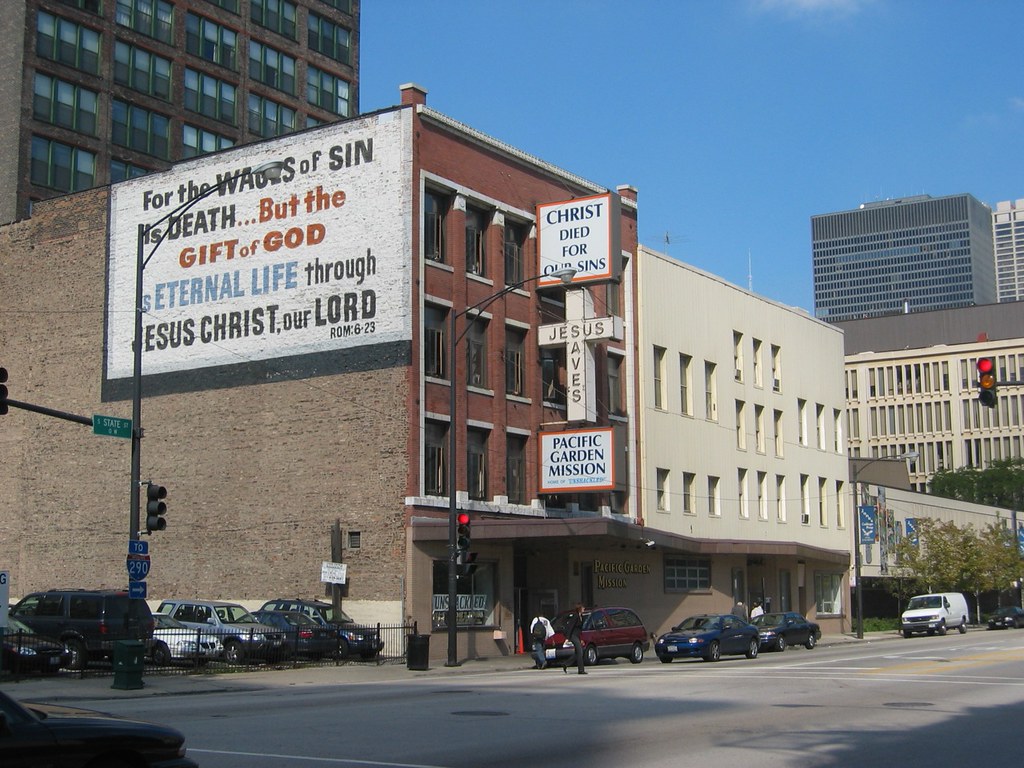 لا أعرف لماذا اختاروها لتغني العدد الخاص. 
من الواضح أن لديك صوتاً أفضل.
لماذا لم يدعونك للصلاة؟ أعتقد أنك يجب أن تفعل ذلك.
مصدر دمار اللسان
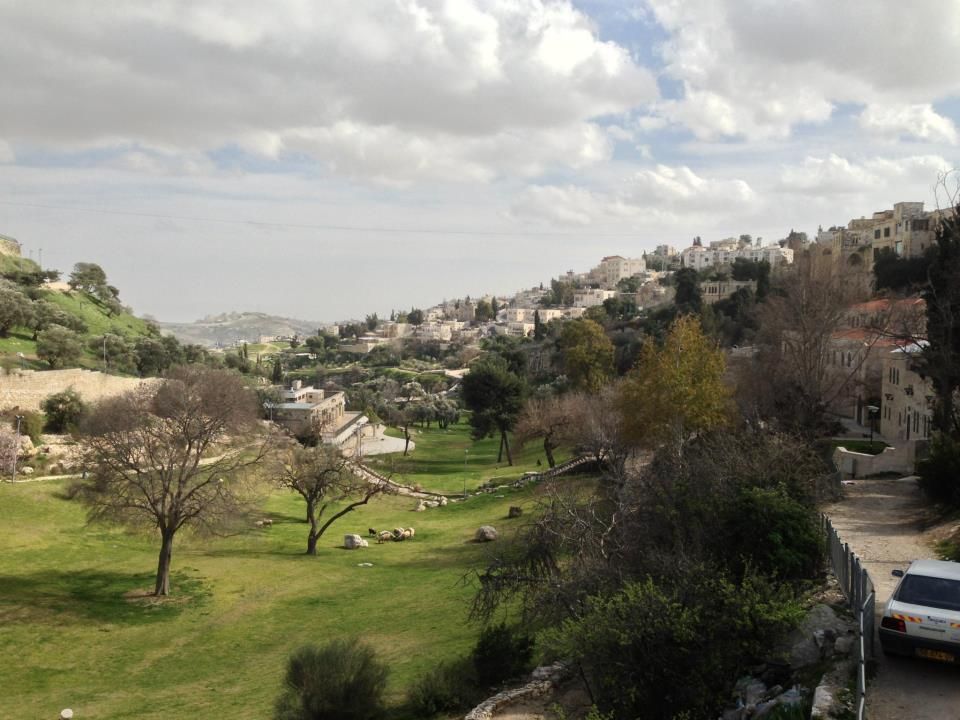 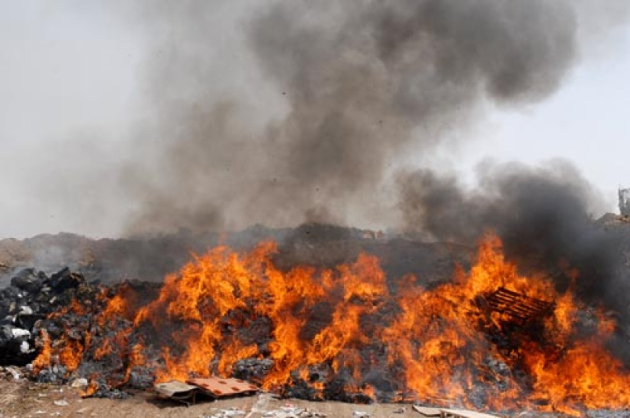 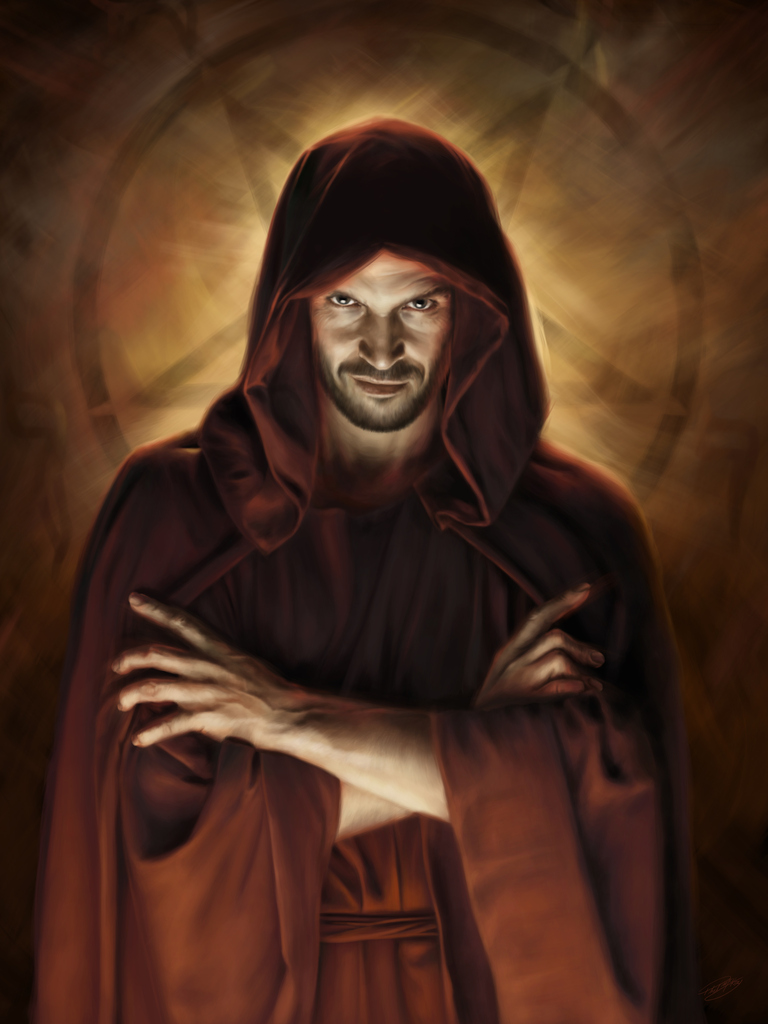 Valley of Gehenna
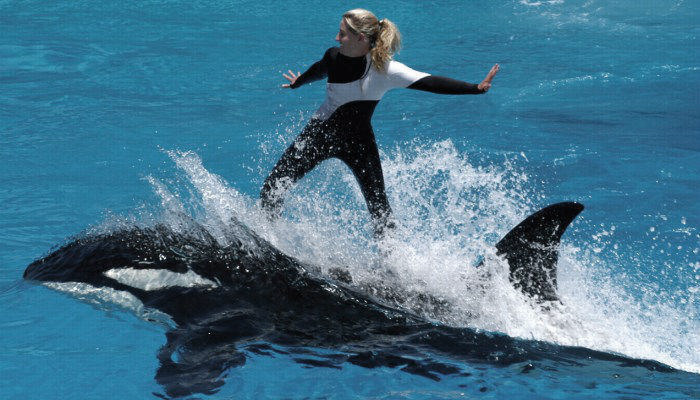 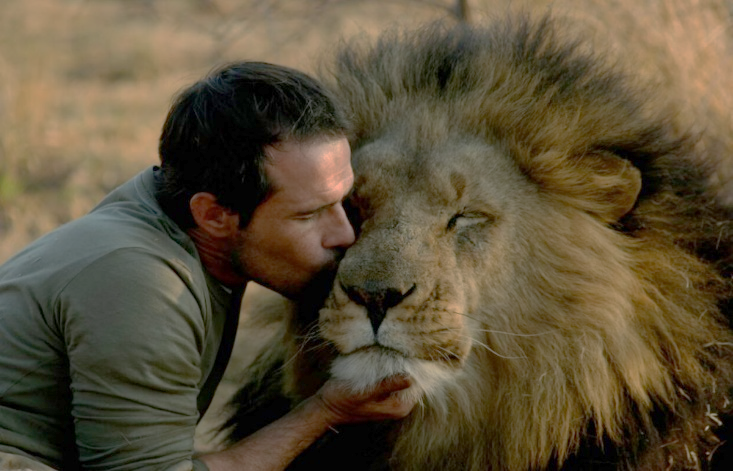 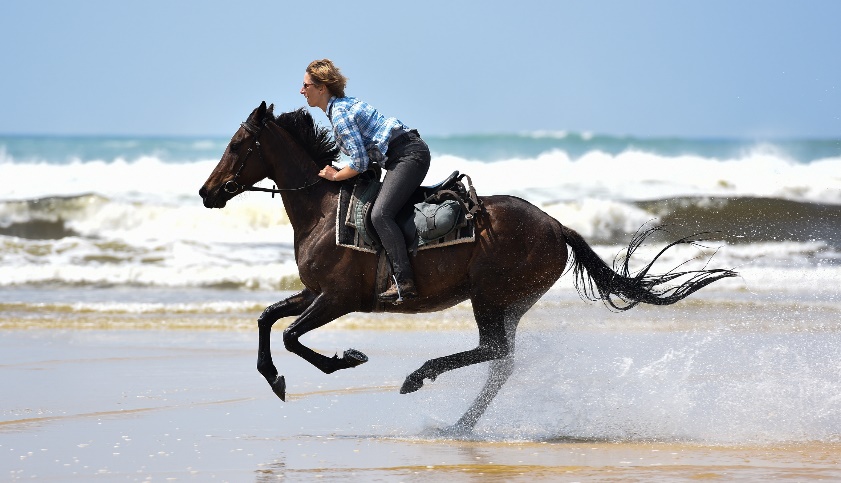 لا يمكن ترويض اللسان بشرياً
(3: 7-8)
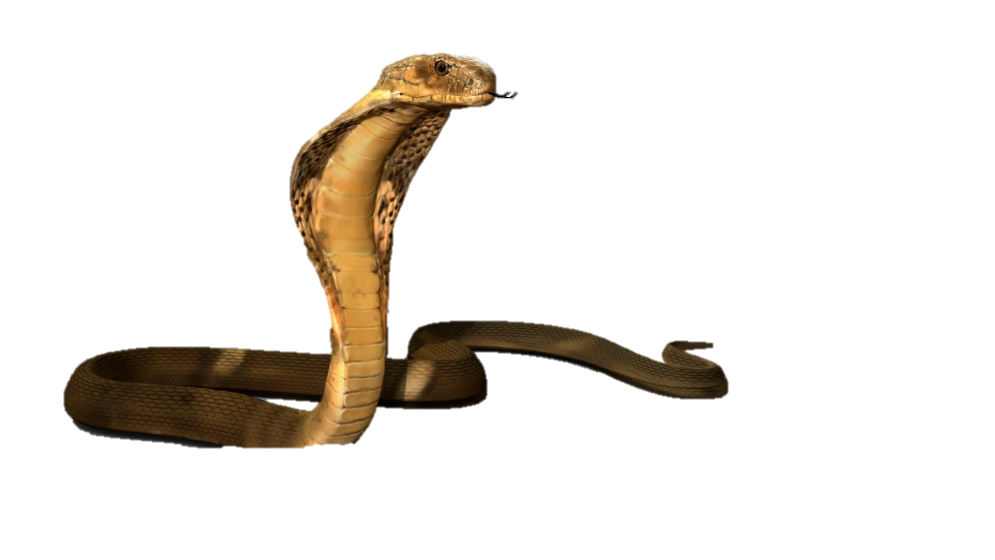 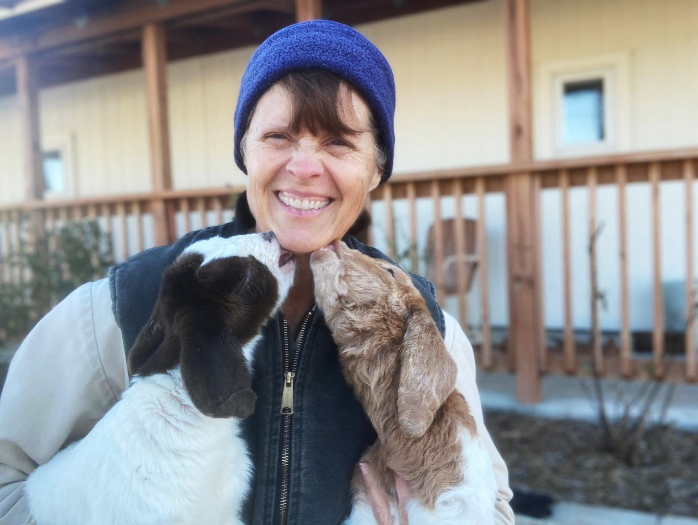 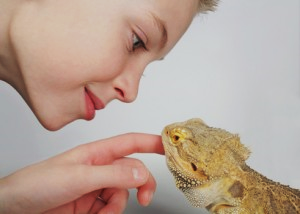 مملوء
سماً مميتاً
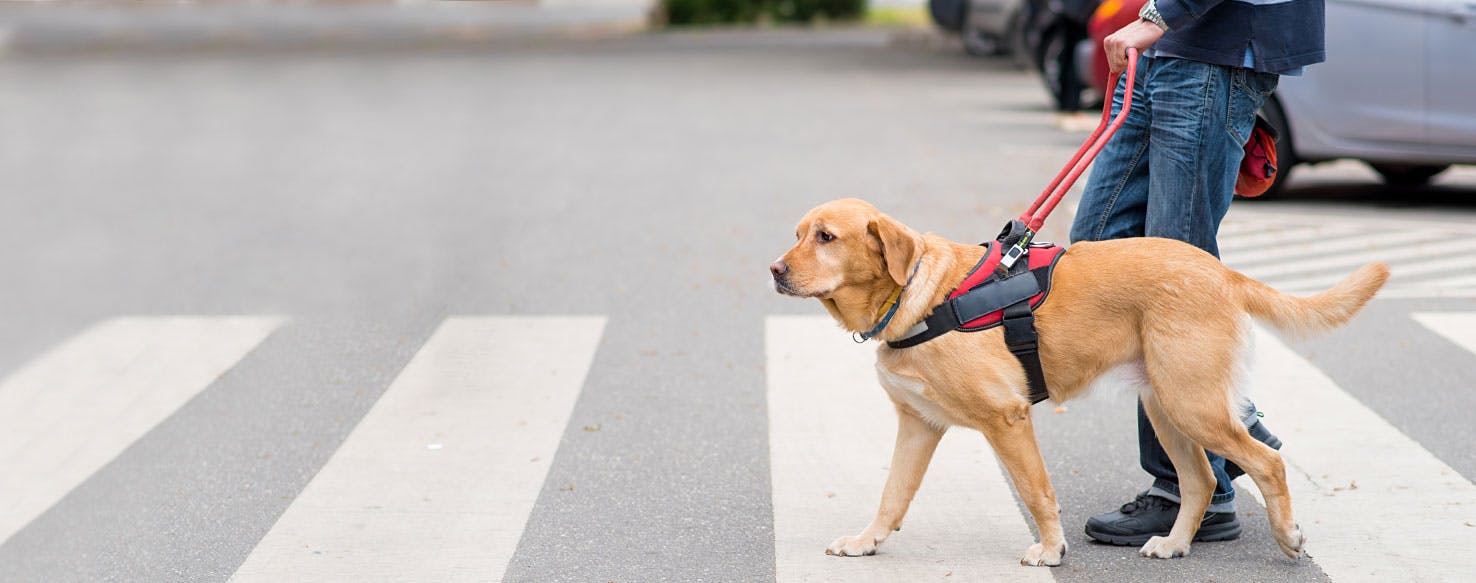 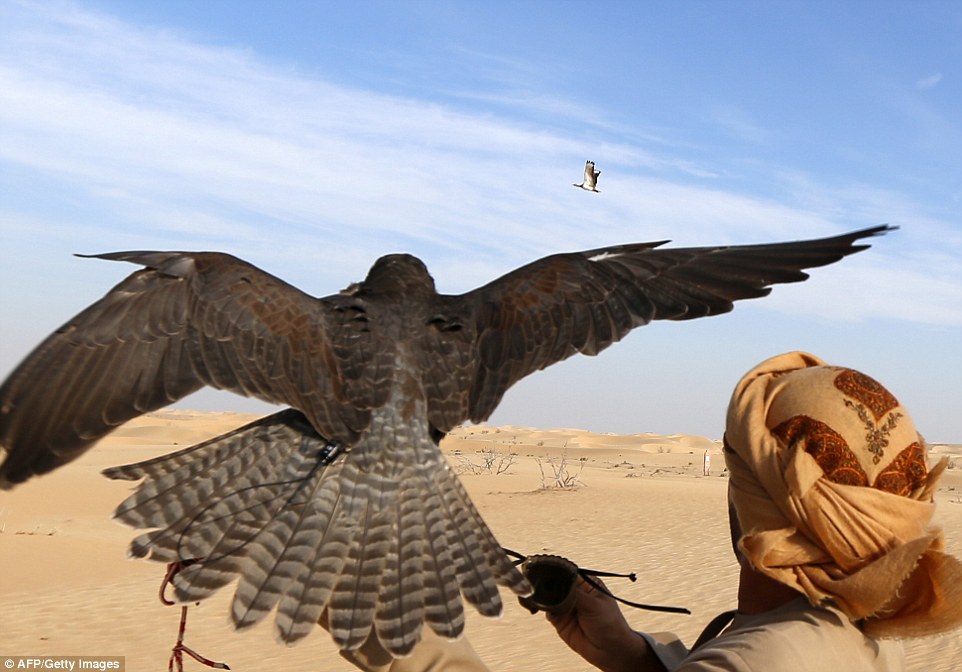 الإيمان ينطق بحكمة لأن الإيمان...
3:1-6 	     يتعرّف على تأثير اللسان
3: 7-8	     يتعرّف على أن اللسان غير قابل للتذلل
3: 9- 12	  استخدام اللسان للخير وليس للشر
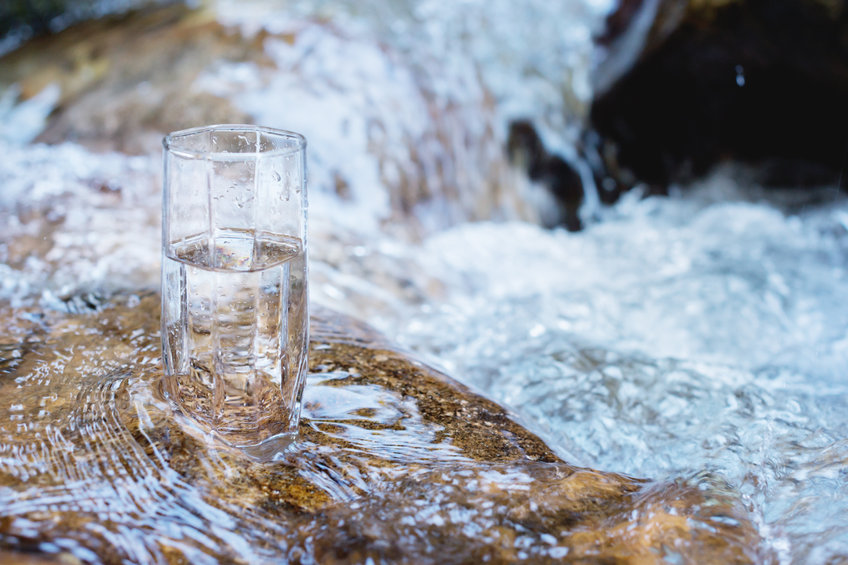 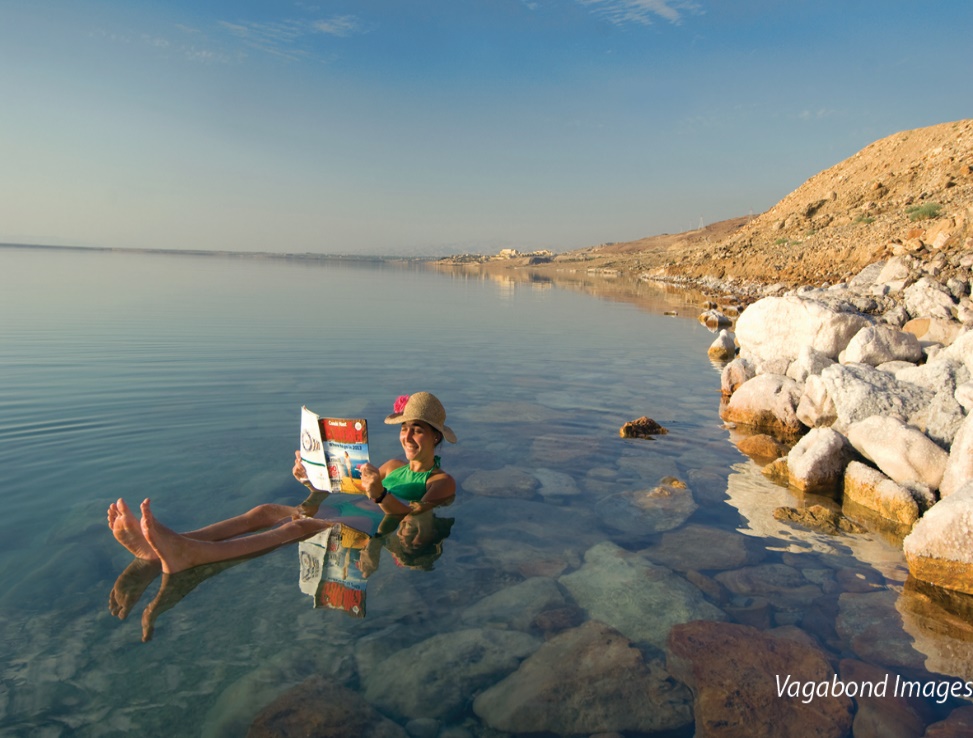 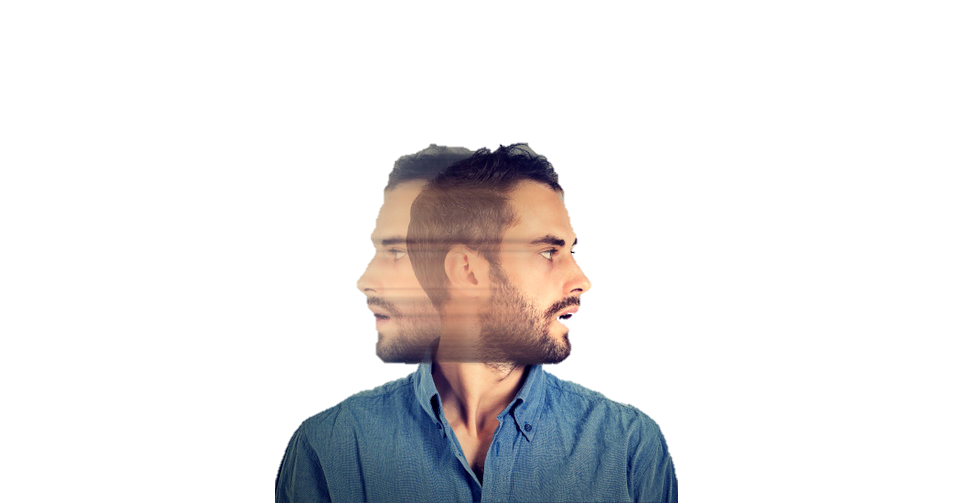 عدم تناسق اللسان
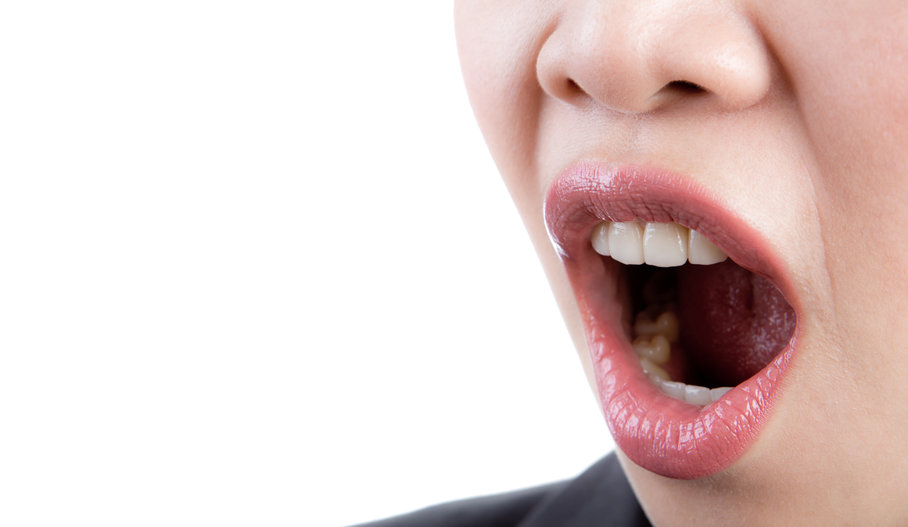 مبادئ
للتطبيق
1) أدرك أن كلماتك تشكل الأقدار
اللسان. . . يشعل ناراً في مجرى الحياة (3: 6).
أمثال
18: 20-21
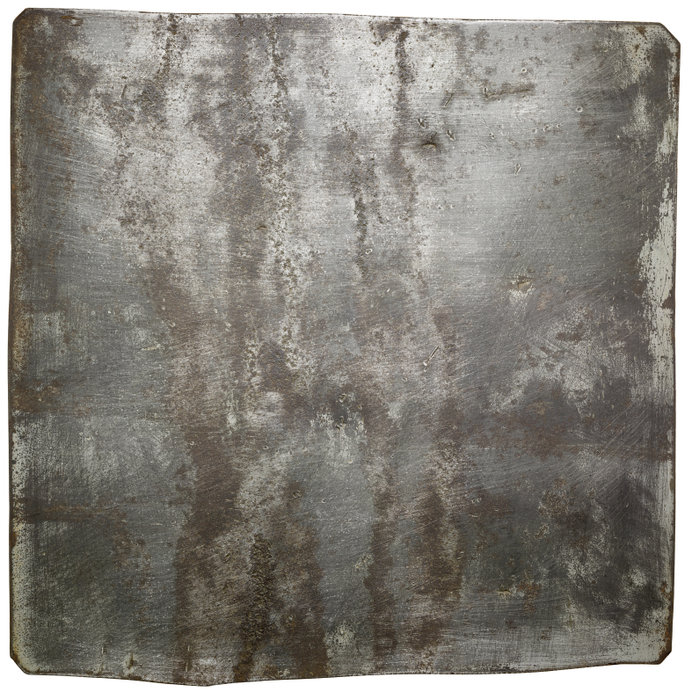 كلمات الموت
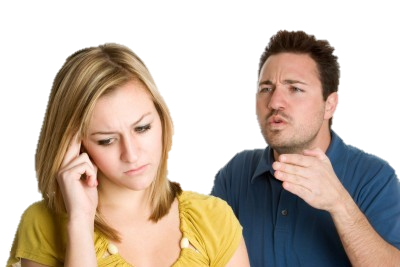 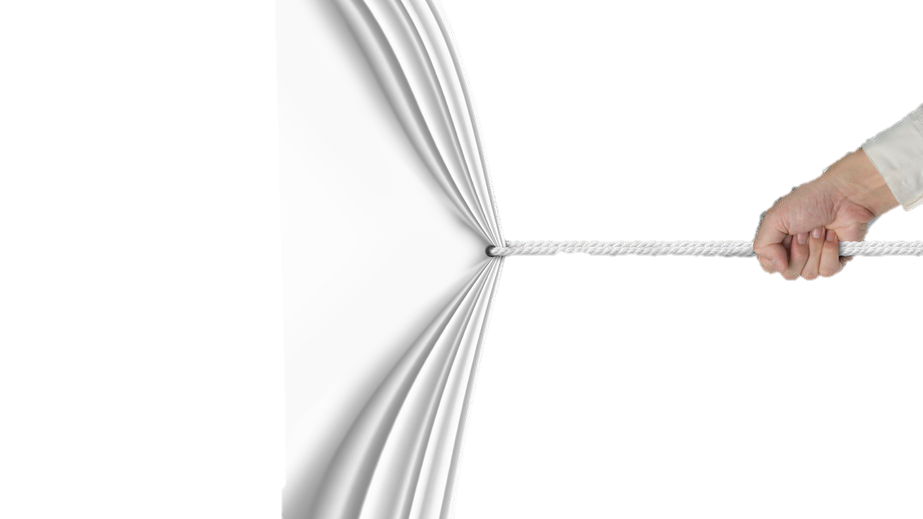 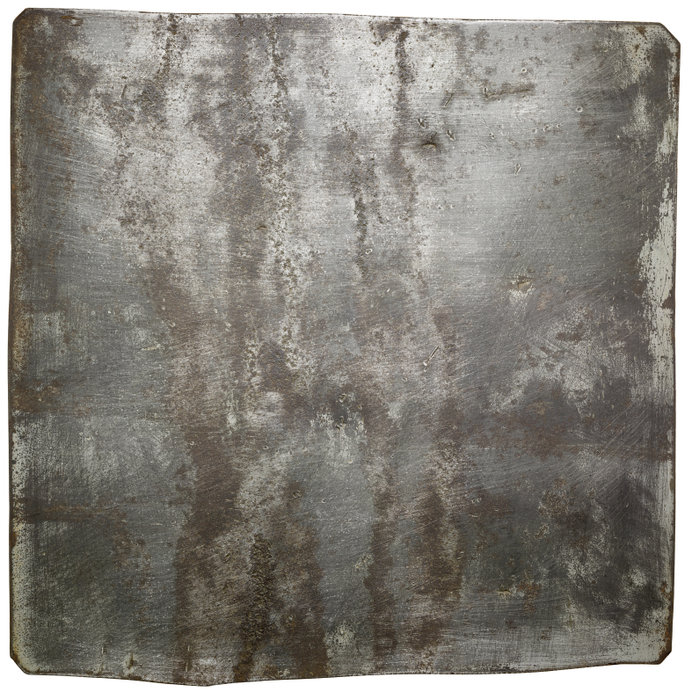 كلمات الموت
كلمات 
الحياة
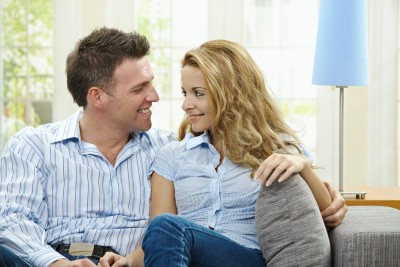 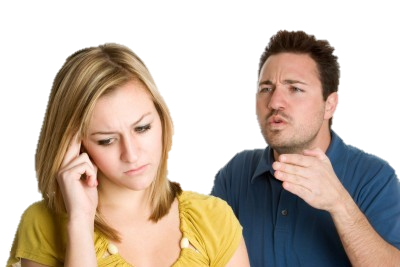 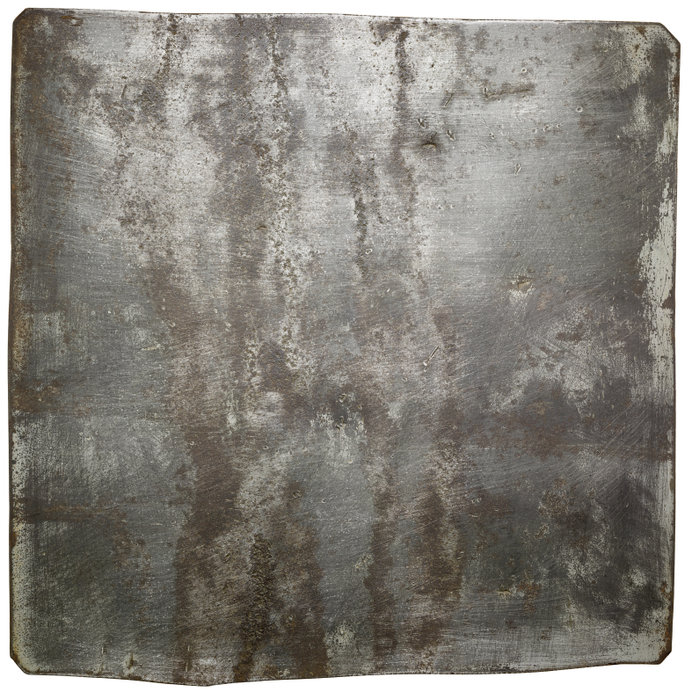 كلمات الموت
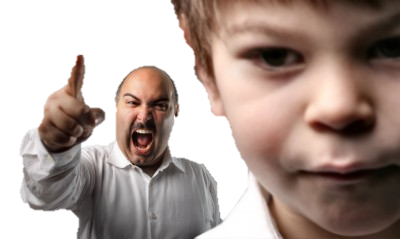 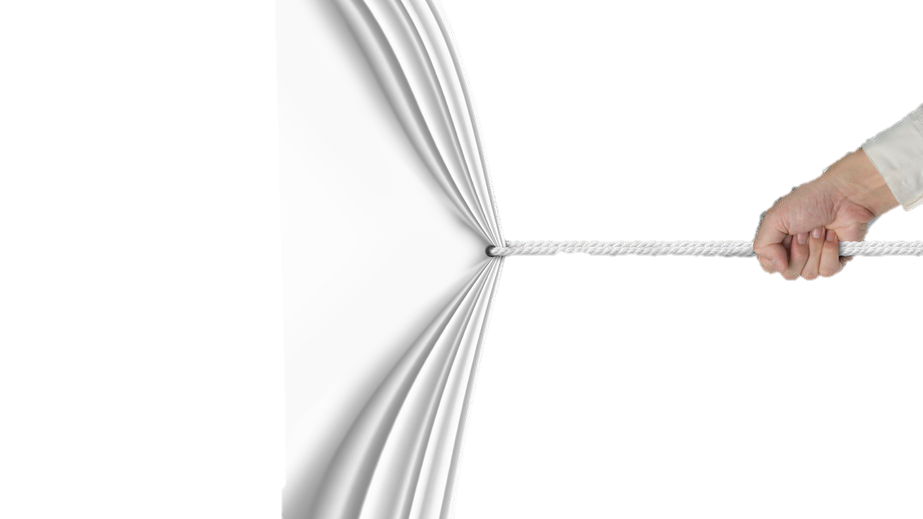 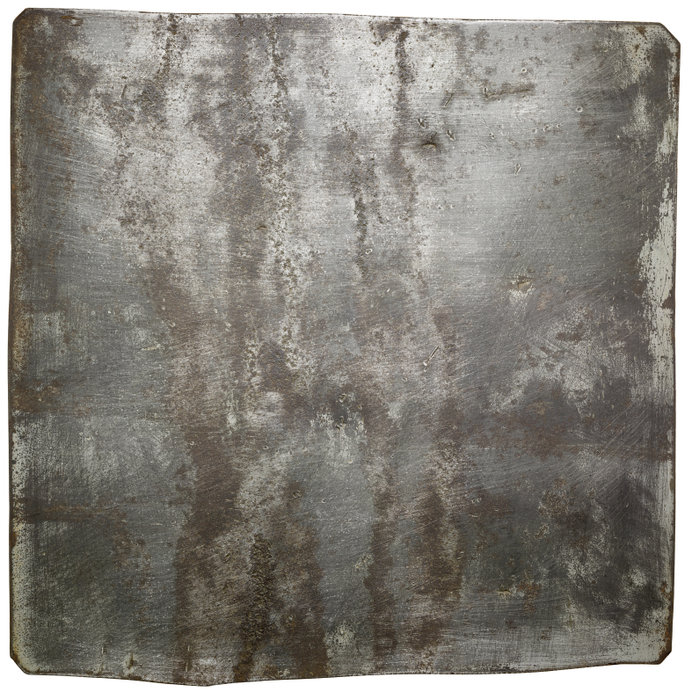 كلمات الموت
كلمات 
الحياة
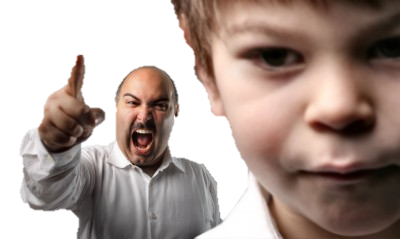 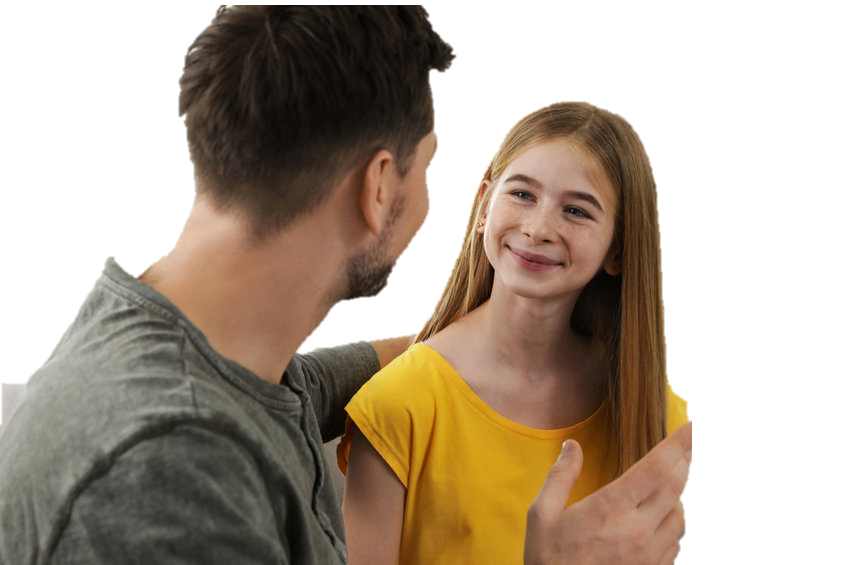 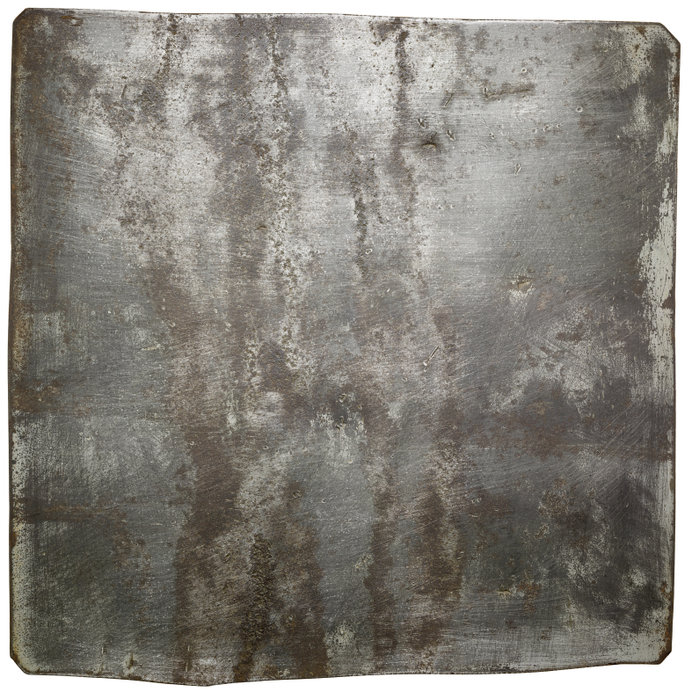 كلمات الموت
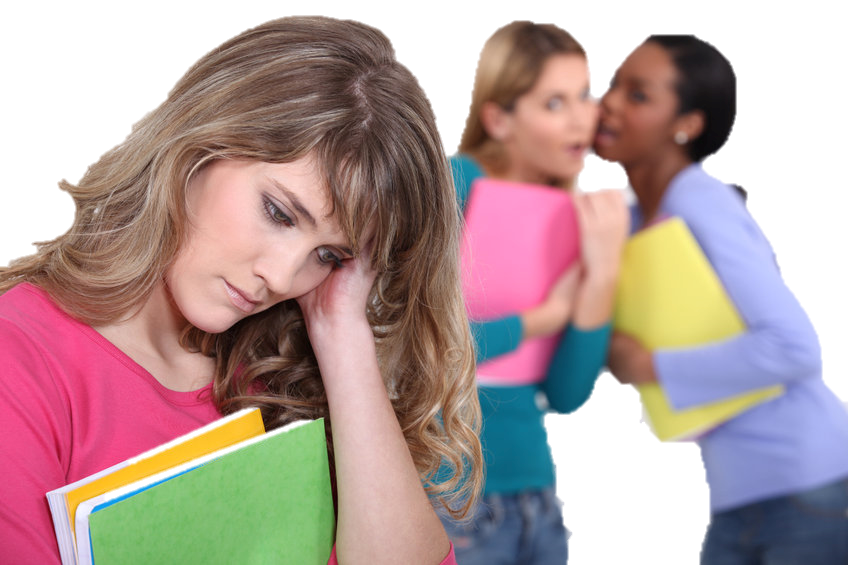 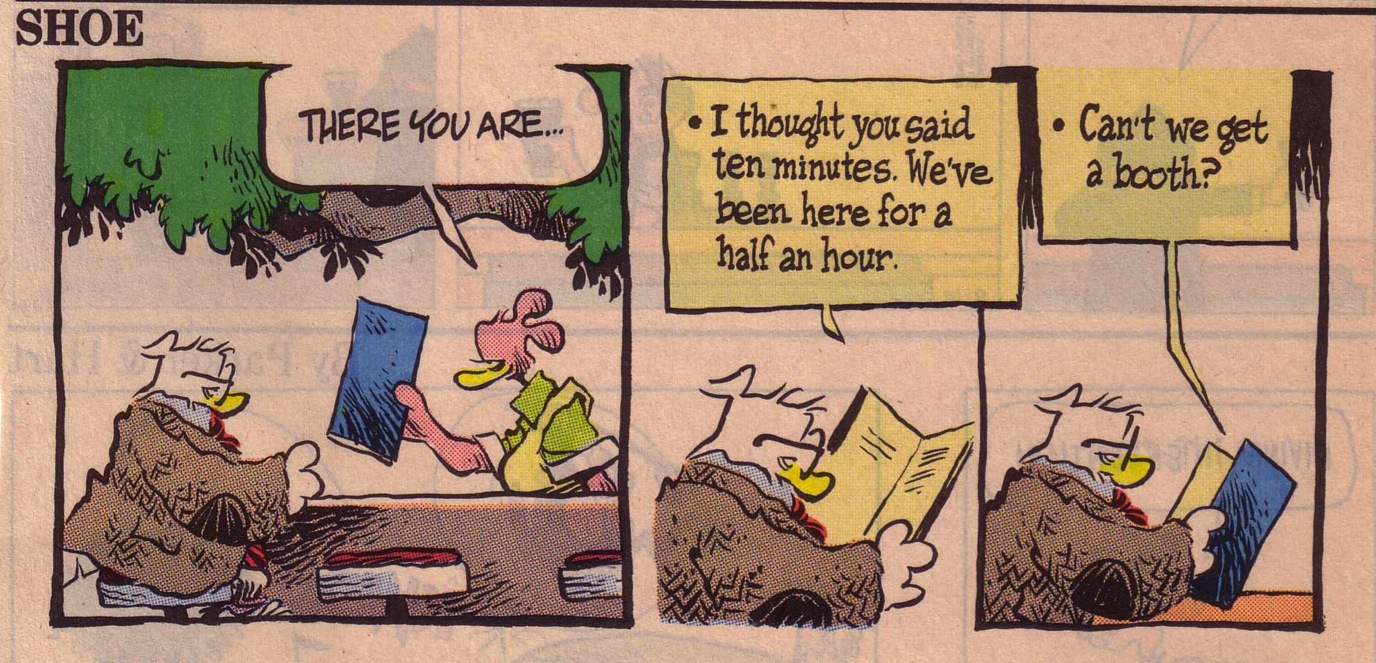 Whine List 1
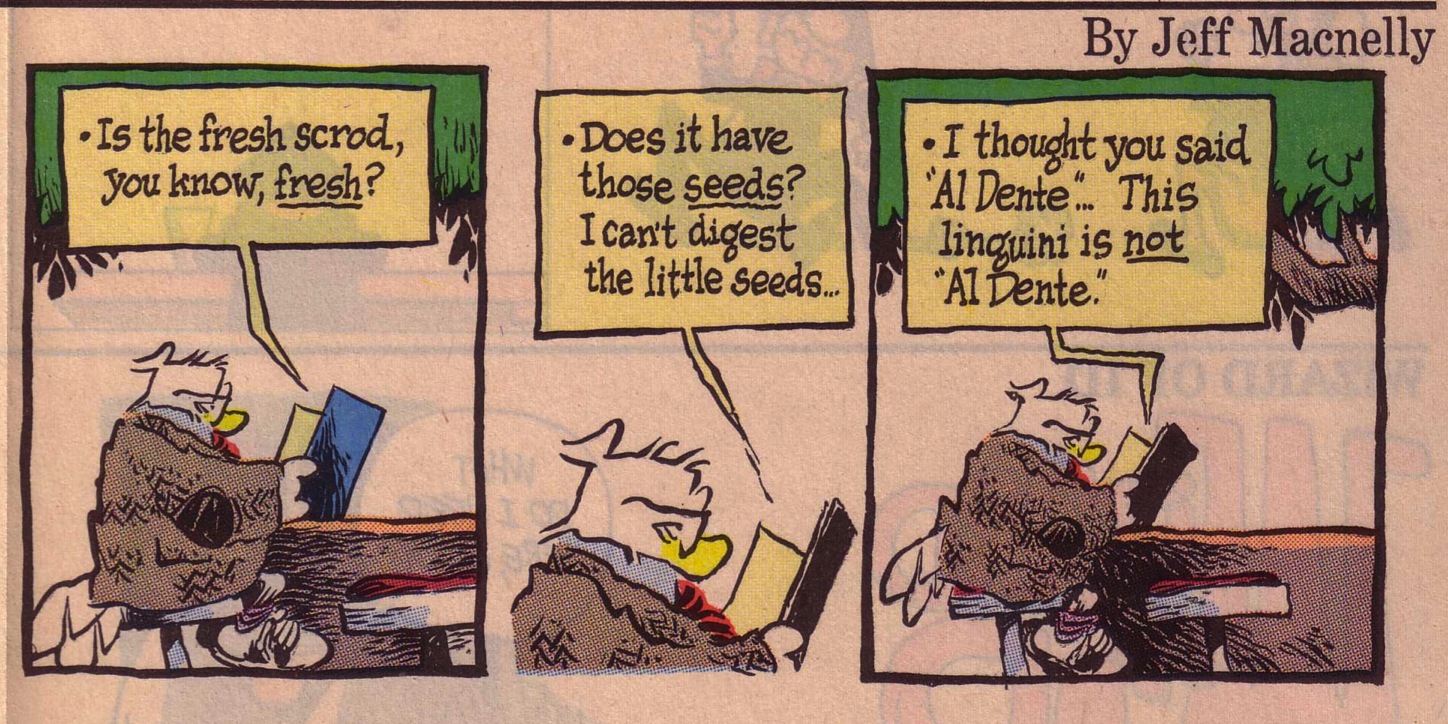 Whine List 2
Whine List 3
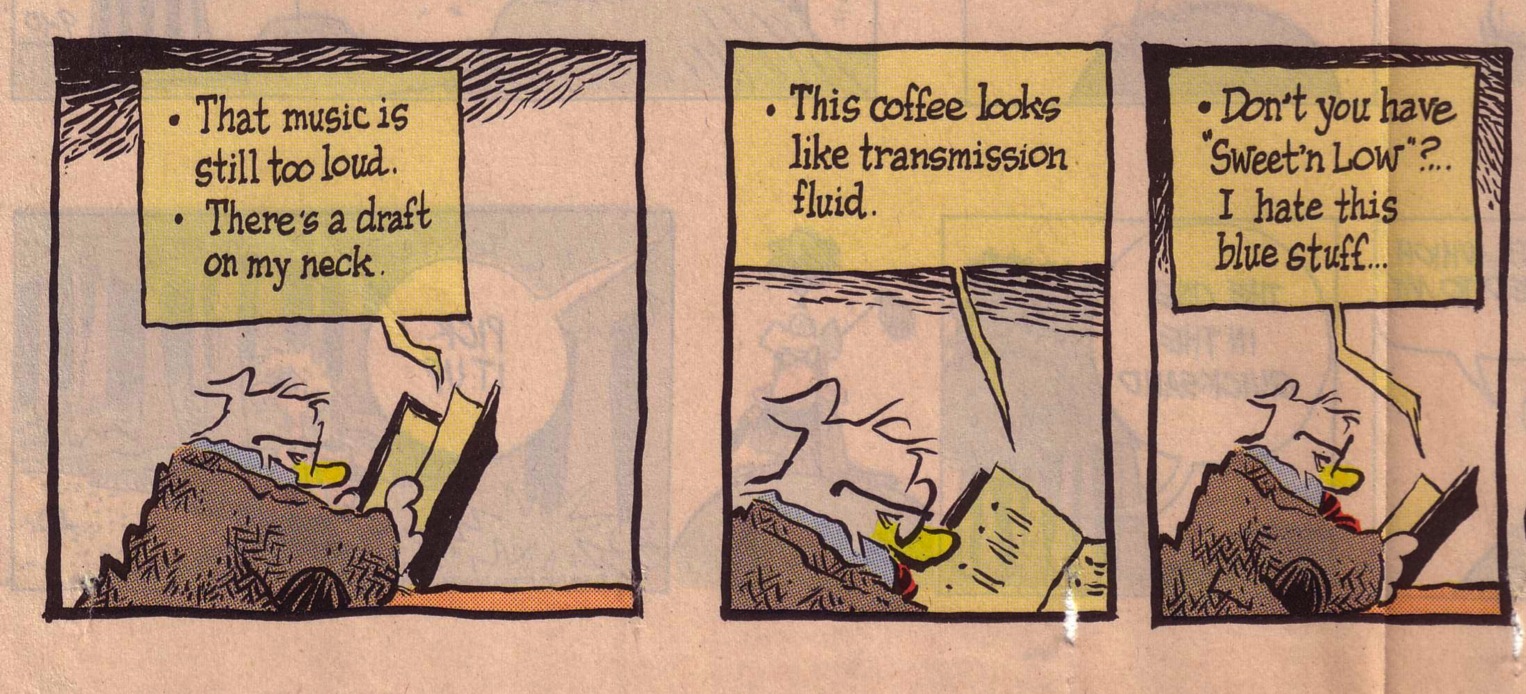 Whine List 4
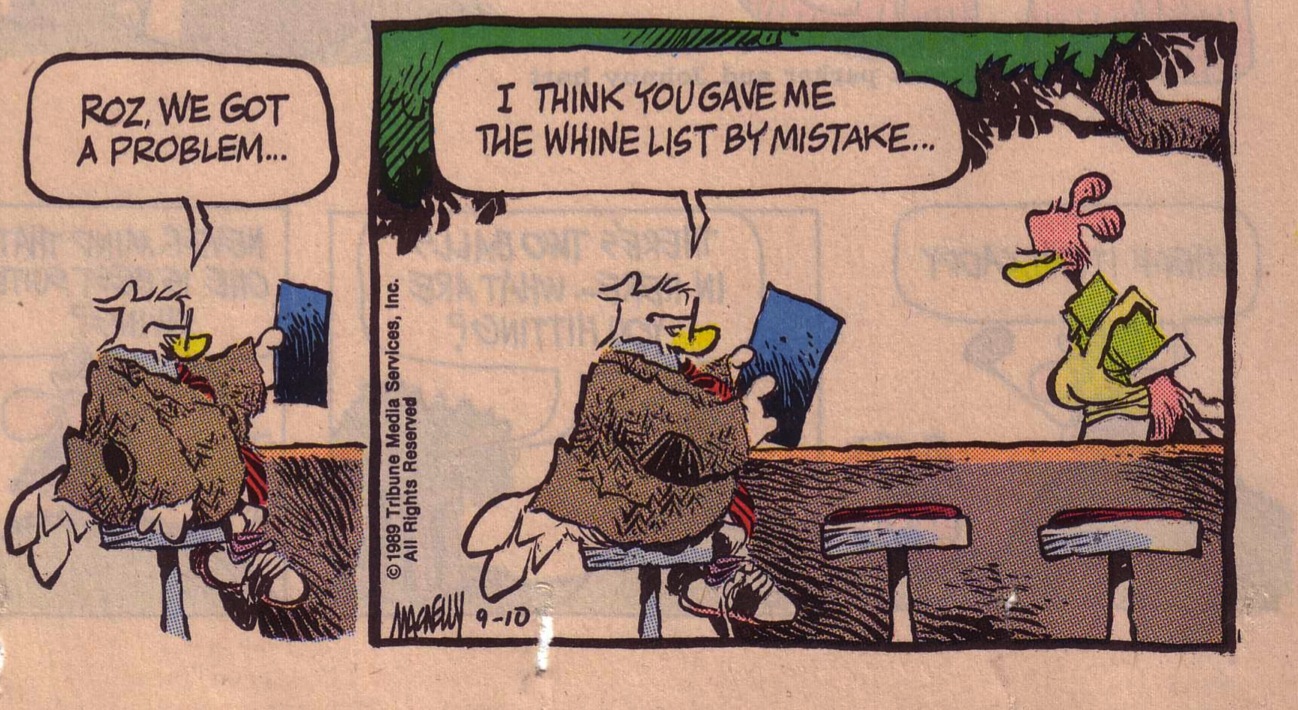 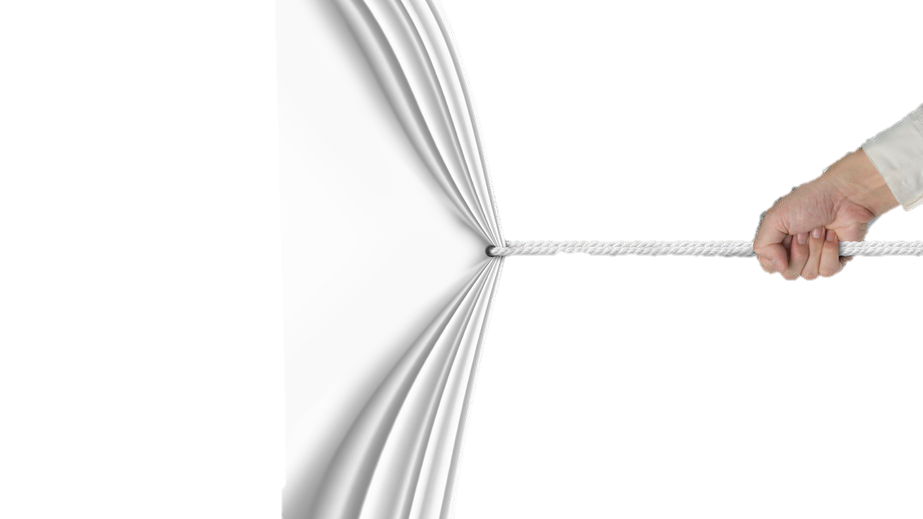 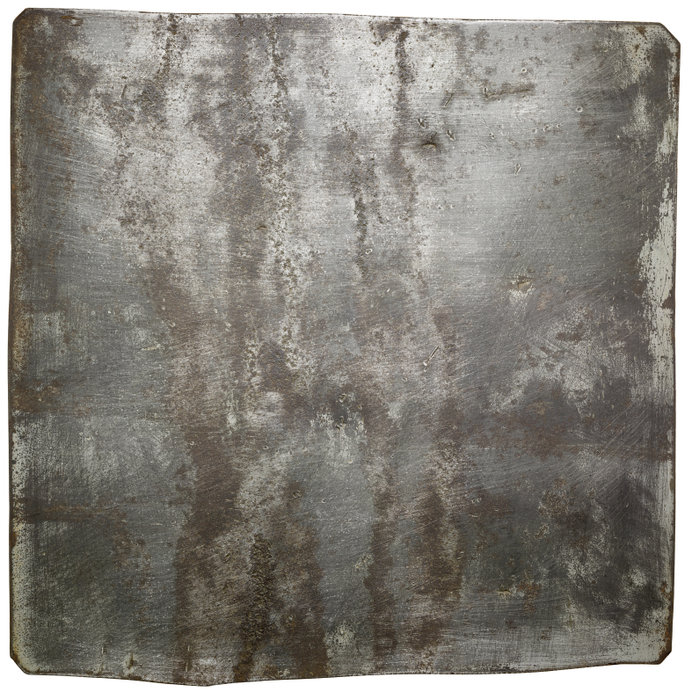 كلمات الموت
كلمات 
الحياة
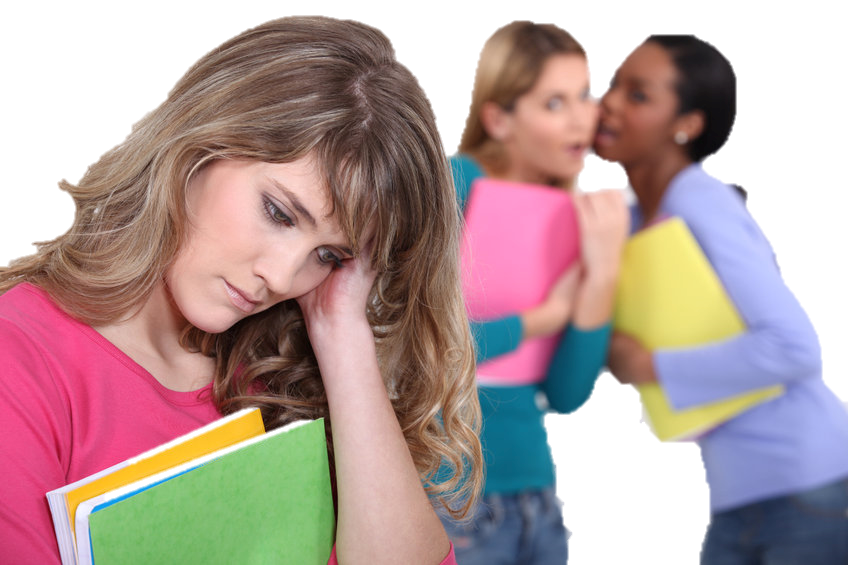 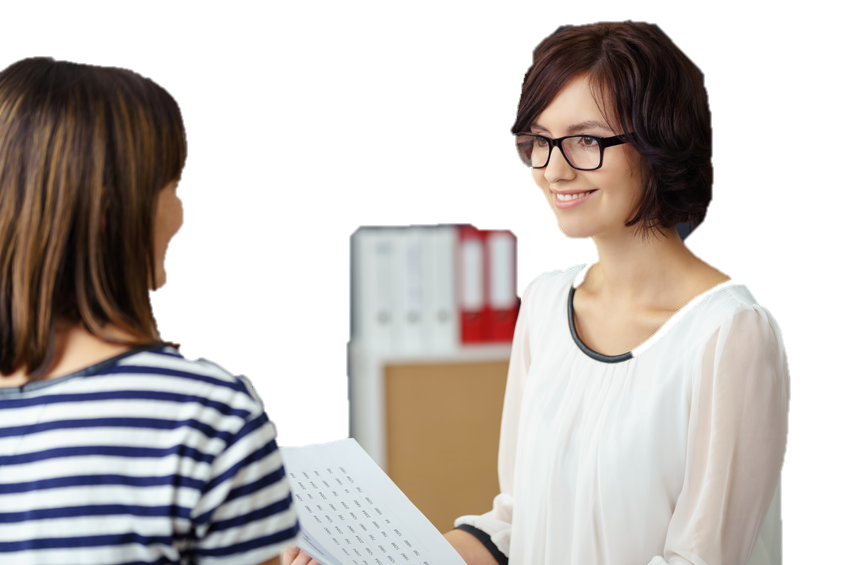 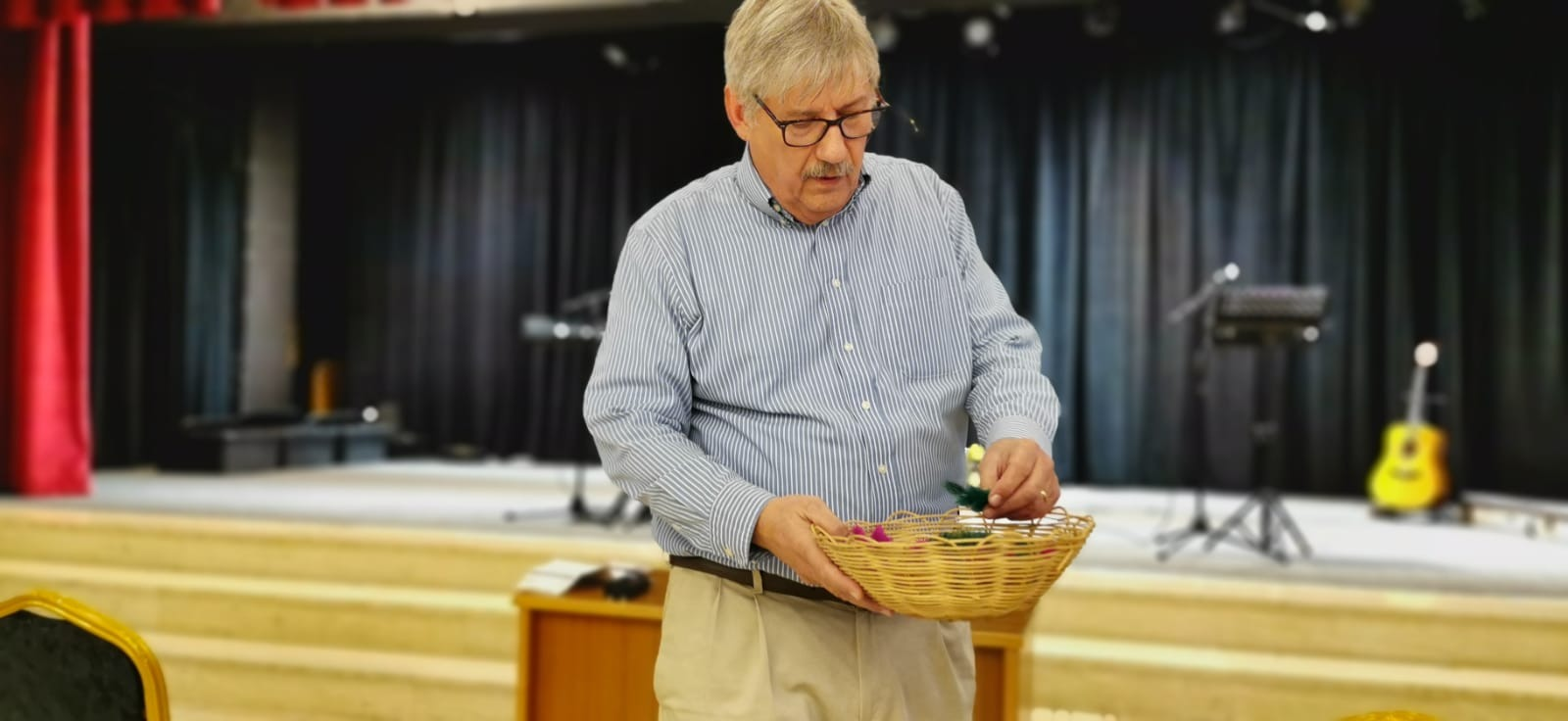 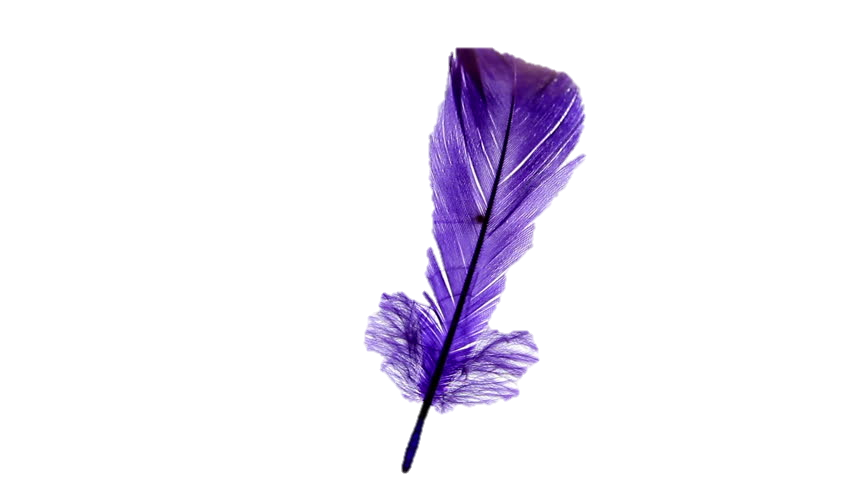 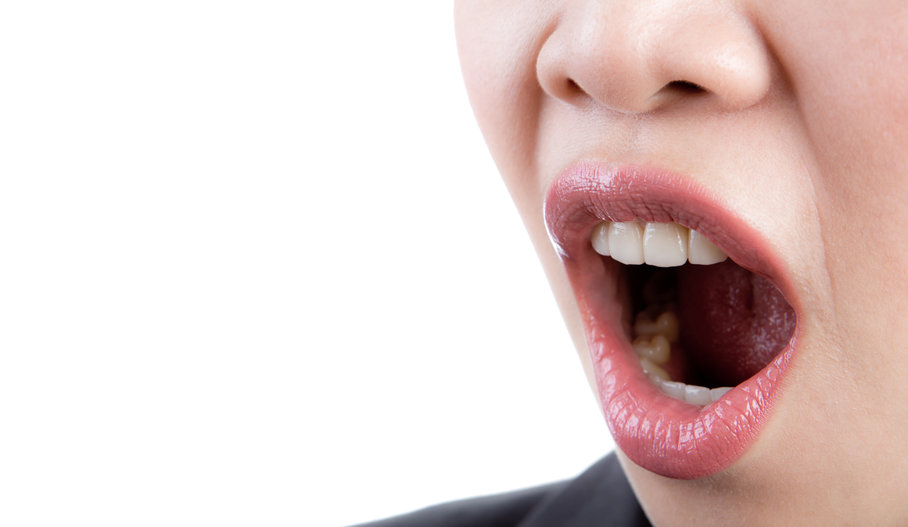 مبادئ
للتطبيق
2) افحص واعترف بالكلام الخاطئ
يجب أن يبدأ التغيير
في القلب
مت 15: 19-20
مز 51: 10، 139: 23-24
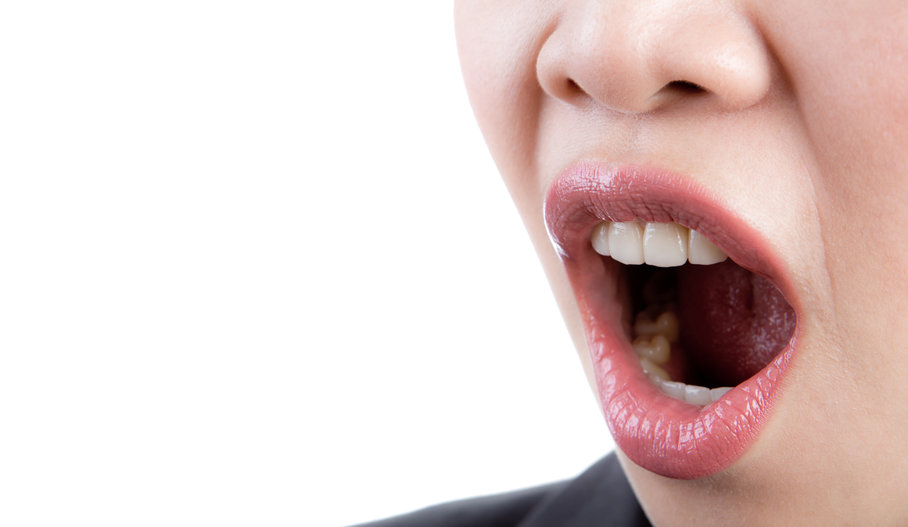 مبادئ
للتطبيق
3) التزم بالكلام الصالح
لا تخرج كلمة رديّة من أفواهكم، بل كل ما كان صالحاً للبنيان، حسب الحاجة كي يعطي نعمة للسامعين (أف 4: 29)
هل هذا صحيح؟ اسأل
هل هذا ضروري؟
هل هذا لطيف؟
إعلاناتالنشرة الحقيقية...
لا تدع القلق يقتلك – دع الكنيسة تساعدك.
العشاء المتوفر ليلة الخميس يتبعه الصلاة والأدوية.
في الصلاة نذكر الكثيرين من المرضى في كنيستنا ومجتمعنا.
لأولئك الذين منكم لديهم أطفال، ولا يعلمون ذلك،أن لدينا حضانة في الطابق السفلي.
لدى سيدات كنيستنا ملابس لا يستعملنها من كل الأنواع، يمكن مشاهدتها في قبو الكنيسة يوم الجمعة.
إعلانات النشرة الحقيقية...
برعم الورد فوق المنبر هذا الصباح هو إعلان عن ميلاد ديفيد ألين بيلزر، ابن القس والسيدة يوليوس بيلزر.
بعد ظهر هذا اليوم سيكون هناك اجتماع في الجانبين الجنوبي والشمالي للكنيسة. سيتم تعميذ الطفال في كلا الجانبين.
سيقام عشاء البقوليات مساء يوم الثلاثاء في قاعة الكنيسة وسيتبعه الموسيقى.
في خدمة المساء هذه الليلة، سيكون موضوع الوعظة (ما هو الجحيم؟) تعال مبكراً لسماع أداء جوقتنا.
ماذا يقول هذا؟
السيد الخنازير
السيد ليس الخنازير
أوسار
أقلام سم؟
ليب السيد الخنازير
إنهم خنازير
إنهم ليسوا خنازير
نعم إنهم كذلك
	أراهم الأقلام
حسناً أنا سأكون
	إنهم خنازير
راقب كلماتك
[Speaker Notes: You have to say this with a Southern accent from the USA as an argument between two people.]
الإيمان ينطق بحكمة لأن الإيمان...
3:1-6 	       يتعرّف على تأثير اللسان
3: 7-8	       يتعرّف على أن اللسان غير قابل للتذلل
3: 9-12	     استخدام اللسان للخير وليس للشر
3: 13-18	   ينتج حكمة للكلام السليم
من أين تأتي الحكمة؟ كيف عرّف يعقوب الحكمة؟
هناك نوعان من الحكمة...
الحكمتان
3: 15- 16
3: 17- 18
الأصل
ليس من فوق
أرضية
نفسانيّة
شيطانية
من فوق
الصفات
حسد
طموح أناني
طاهرة
مسالمة
مترفقة
مذعنة
مملؤة رحمة وأثماراً 
عديمة الريب
مخلصة
النتائج
اضطراب كل ممارسة شريرة
حصاد البر
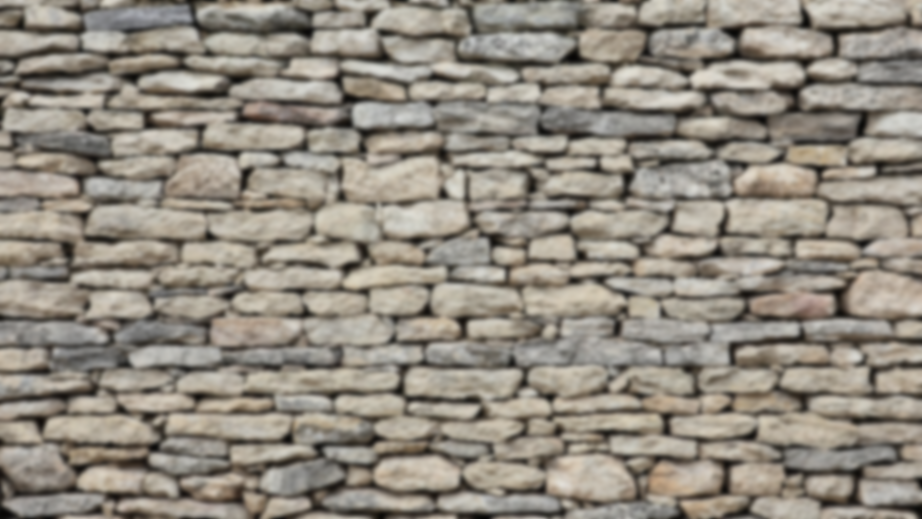 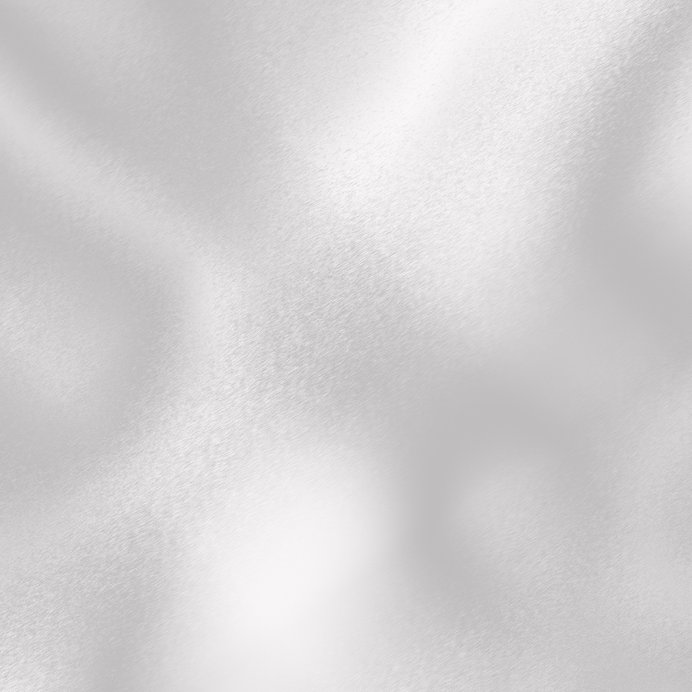 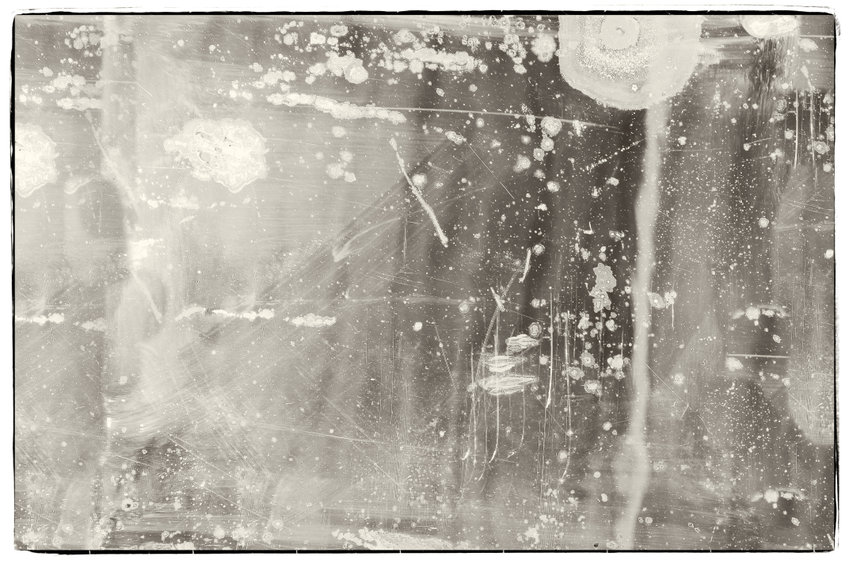 حكمة
من فوق
حكمة
من أسفل
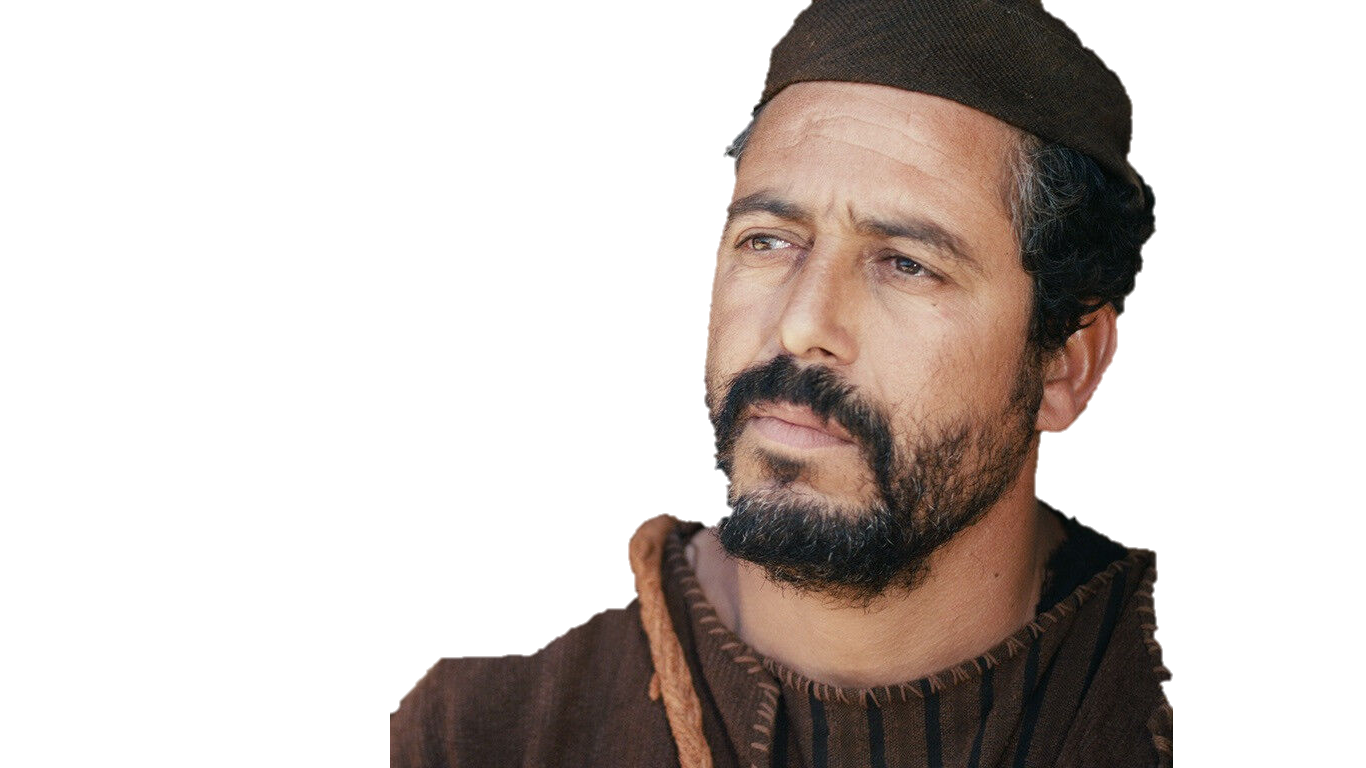 ألقِ نظرة
في المرأة
يعقوب 3: 13-18
د. ديفيد مارتن • كنيسة عمان الدوليةAmmanChurch.org • BibleStudyDownloads.org
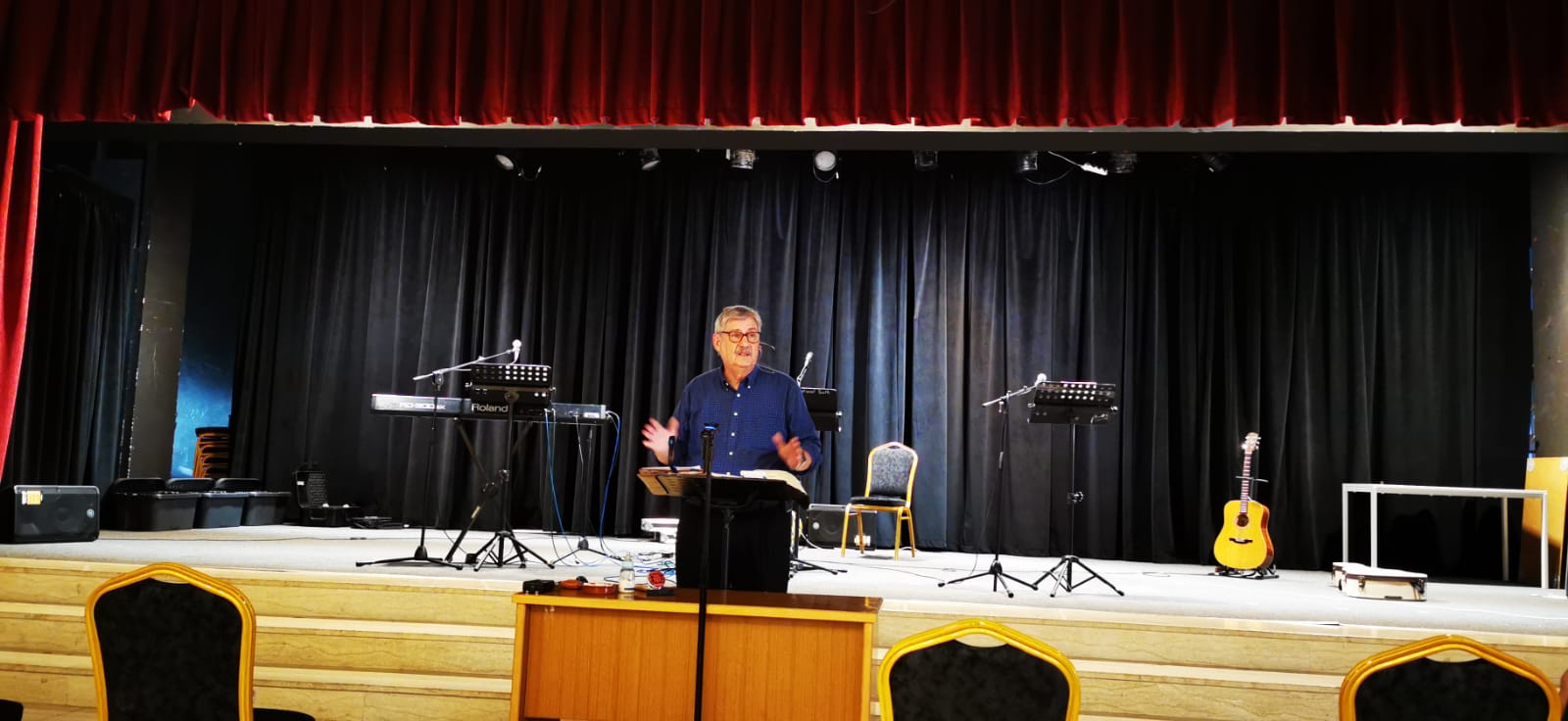 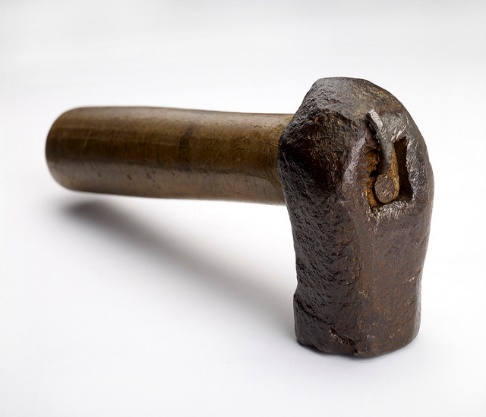 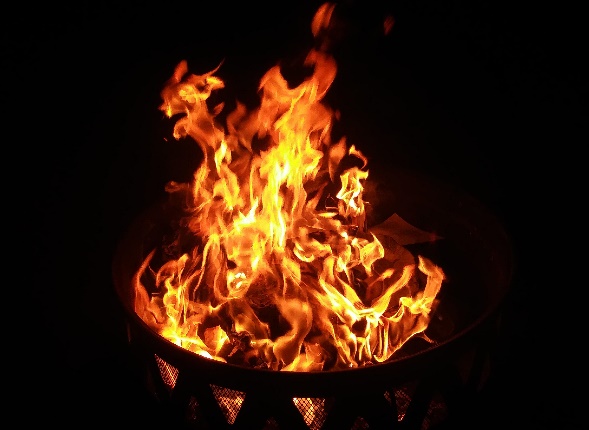 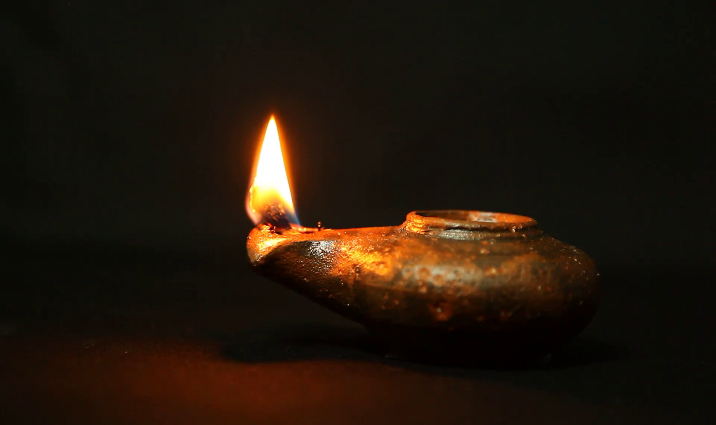 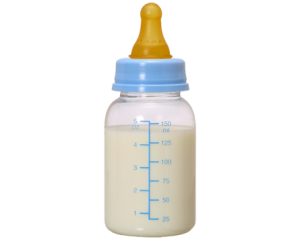 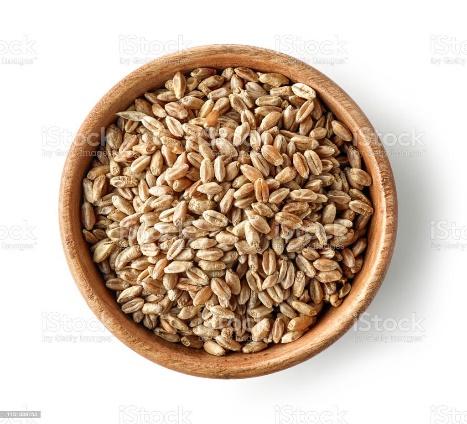 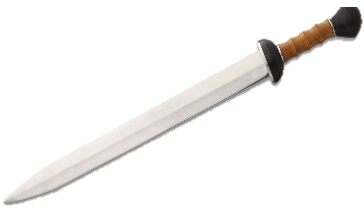 لأنه إن كان أحد سامعاً للكلمة وليس عاملاً، فذاك يشبه رجلا ناظرا وجه خلقته في مرآة (يعقوب 1: 23-24)
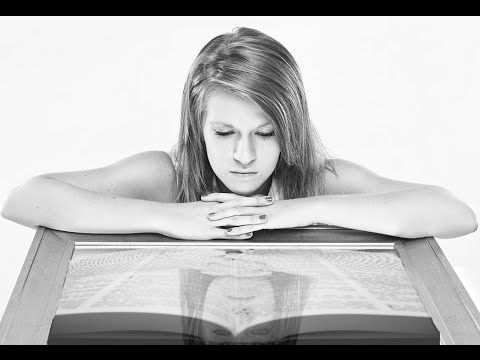 الكتاب المقدس    هو مرآة
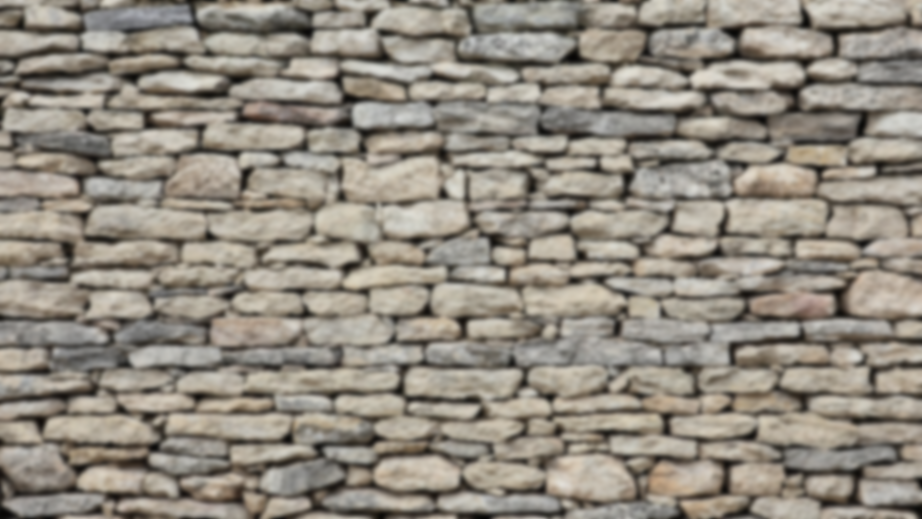 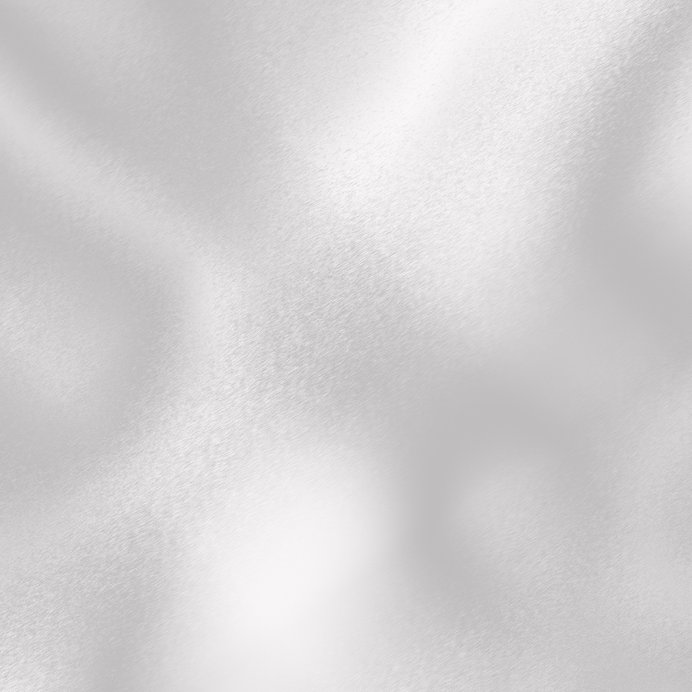 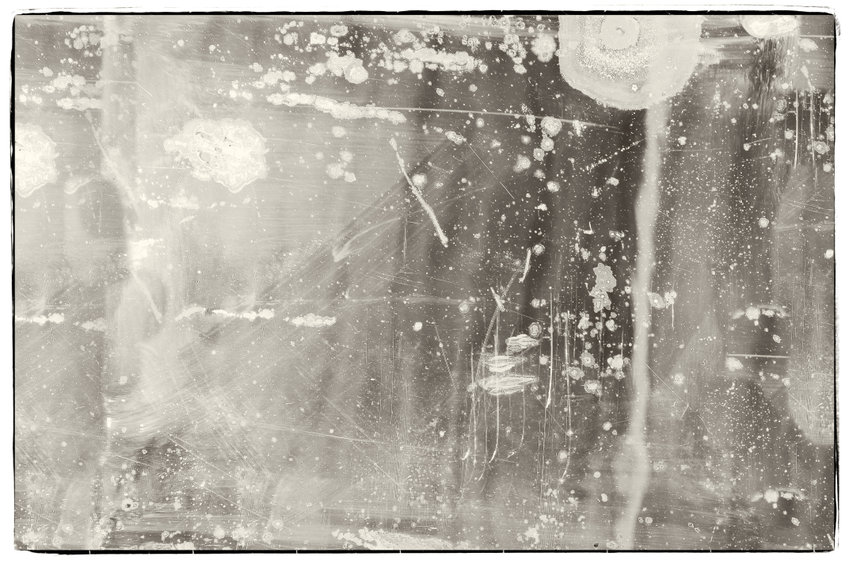 حكمة
من فوق
حكمة 
من أسفل
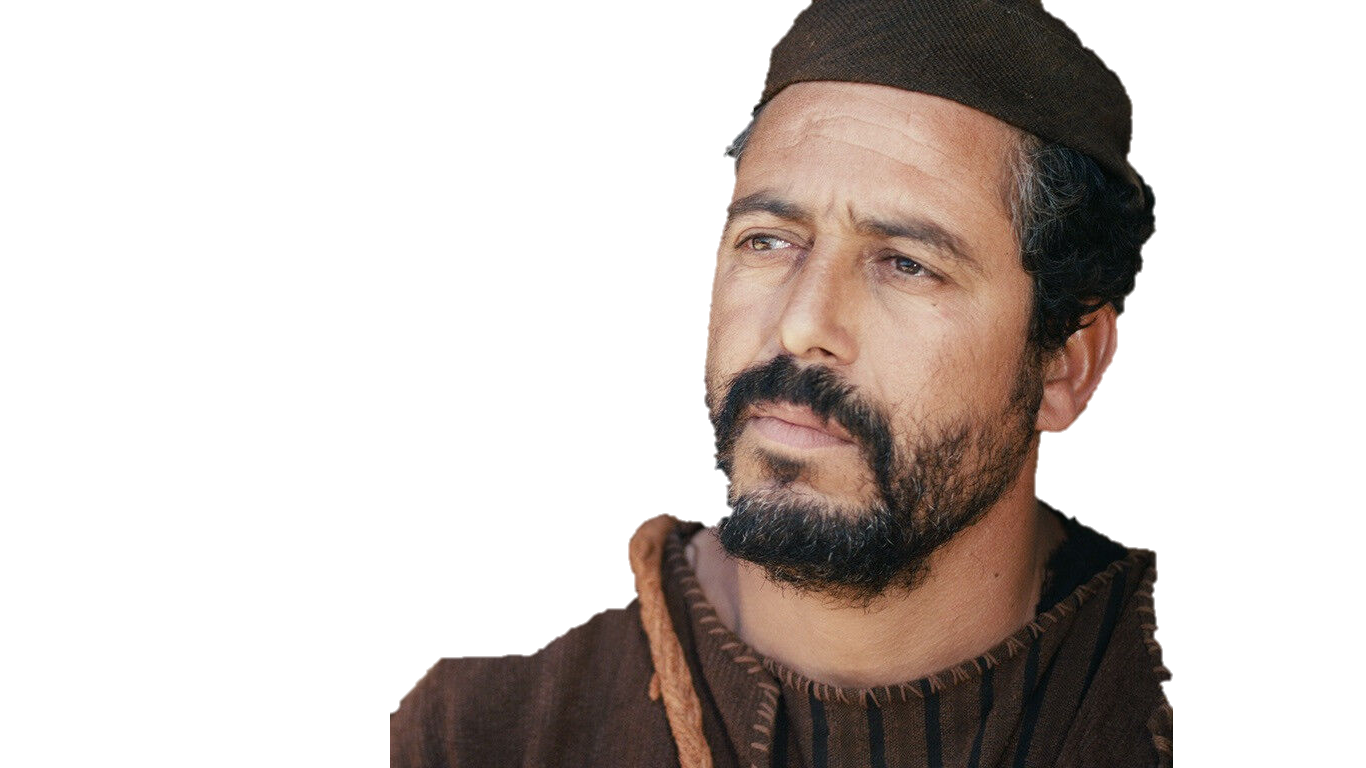 ألقِ نظرة
في المرأة
يعقوب 3: 13-18
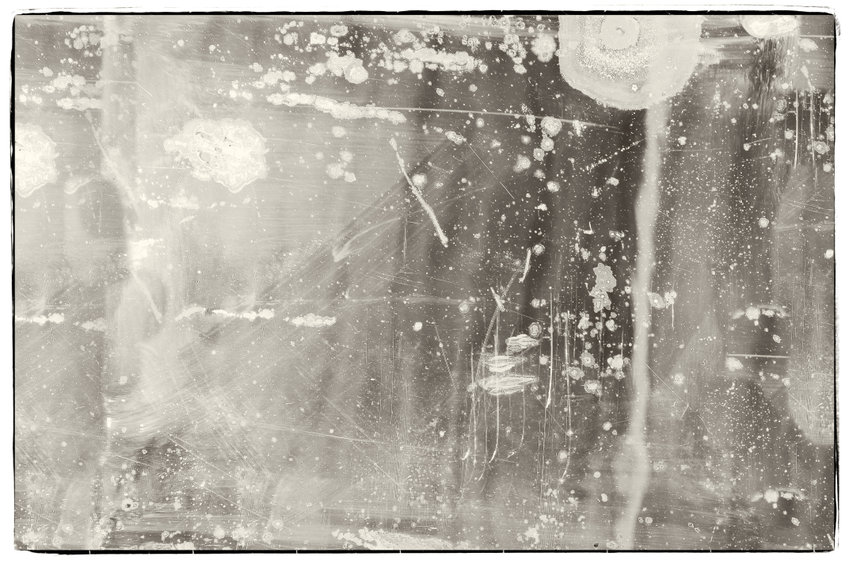 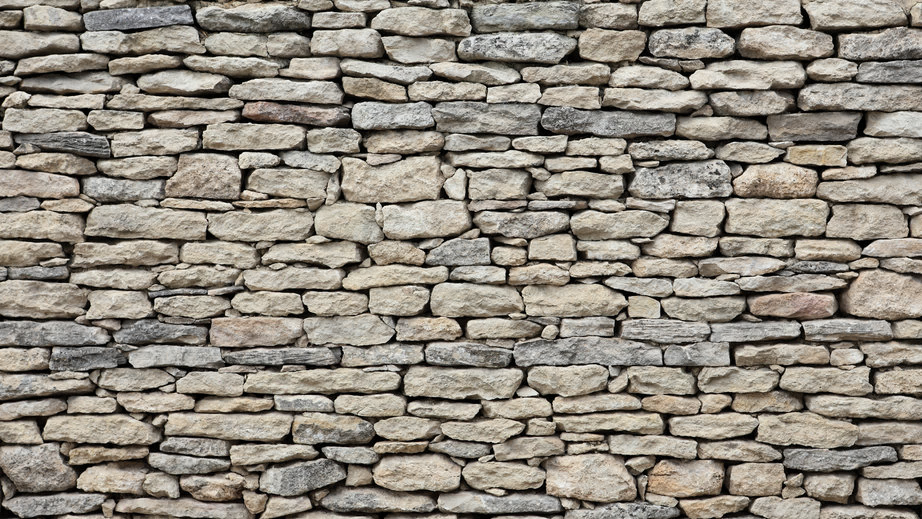 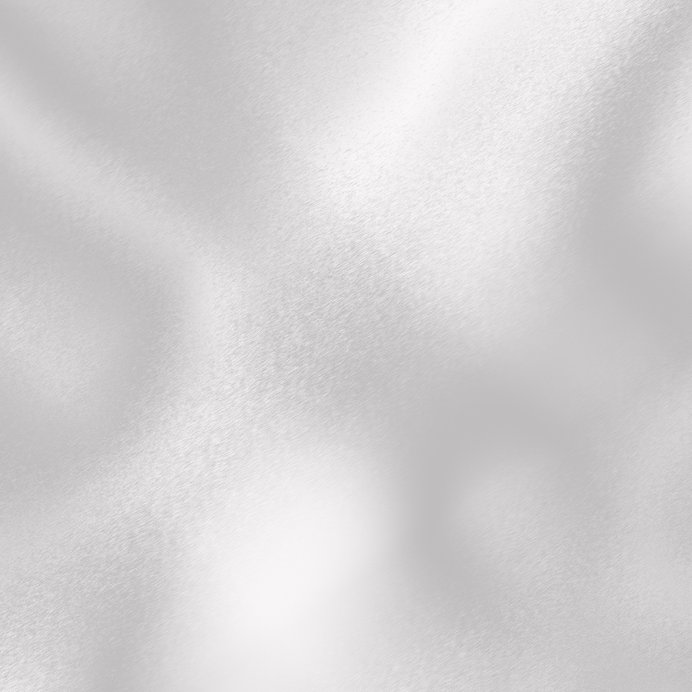 حكمة من أسفل
يعقوب 3: 14-16
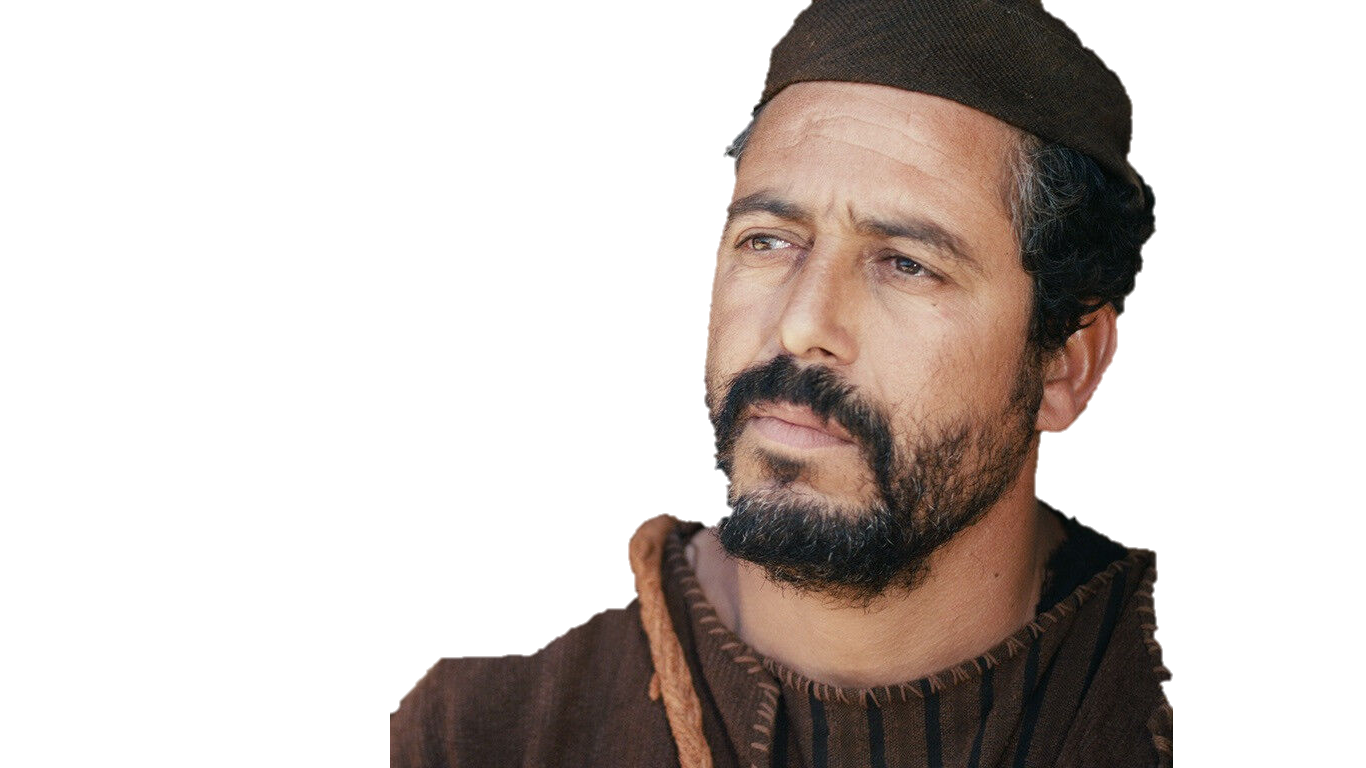 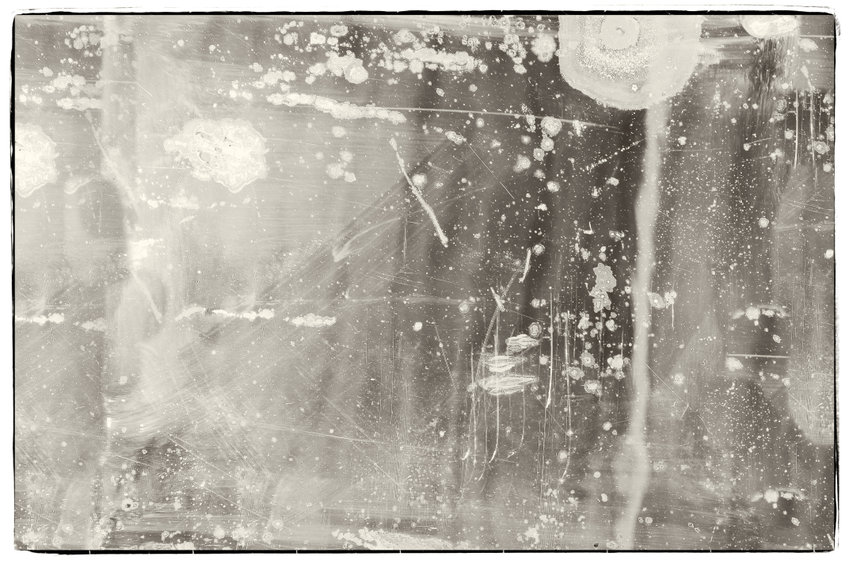 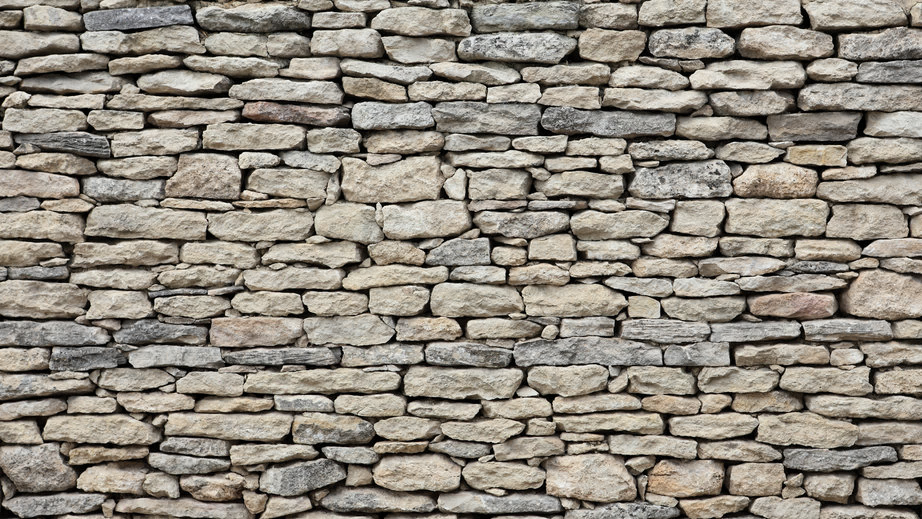 حكمة العالم
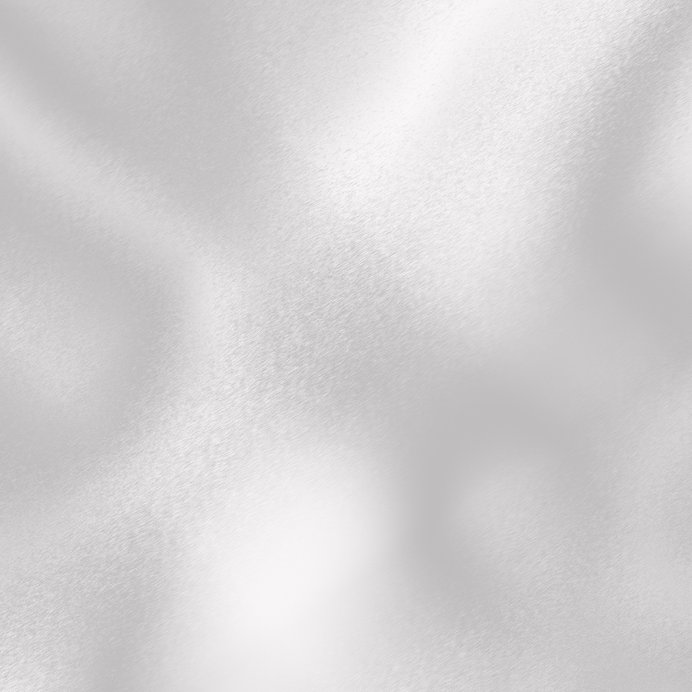 الغيرة المرة
جيدة
الجذر = الغيرة، العاطفة
سيئة
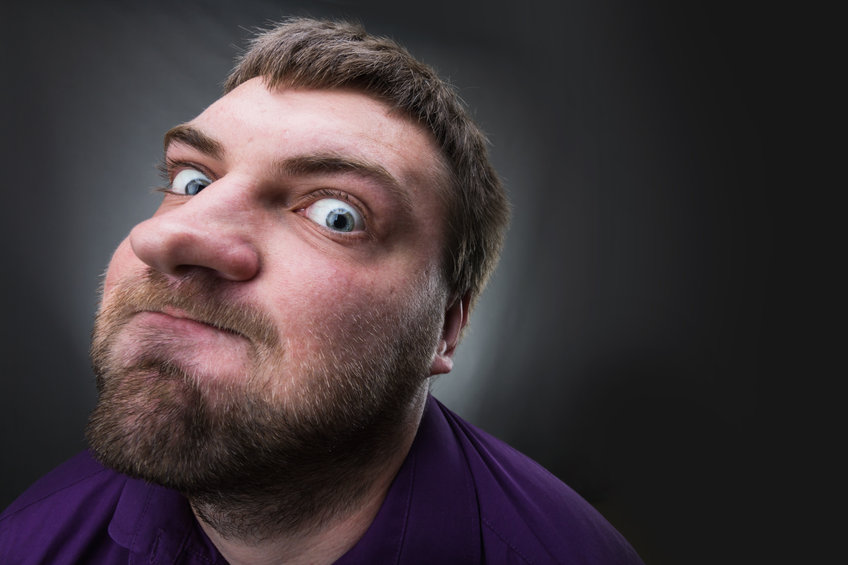 تروج لآراء وأجندة شخصية قاسية تجاه أي شخص آخر 
وتستبعد الآخرين
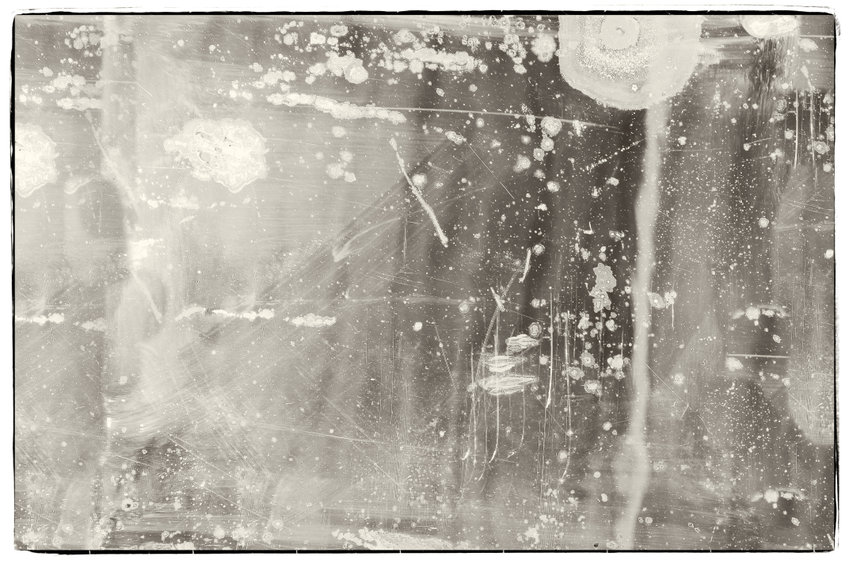 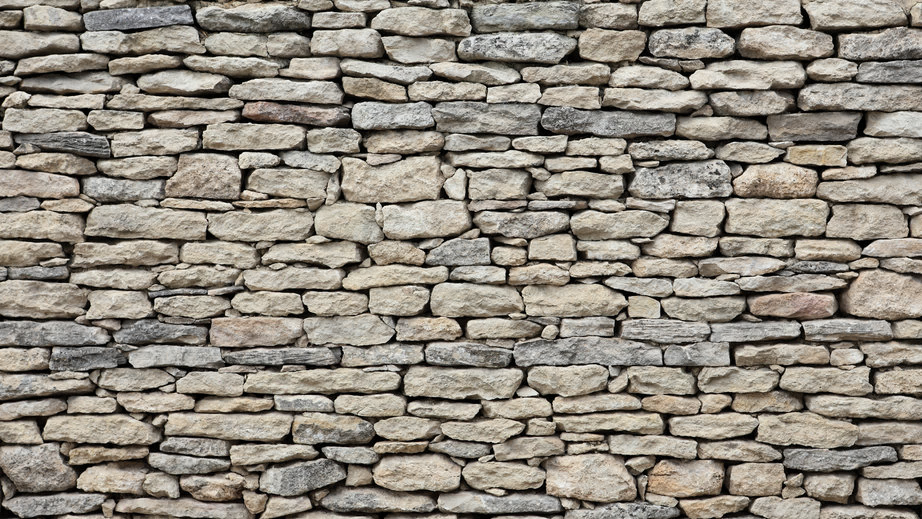 حكمة العالم
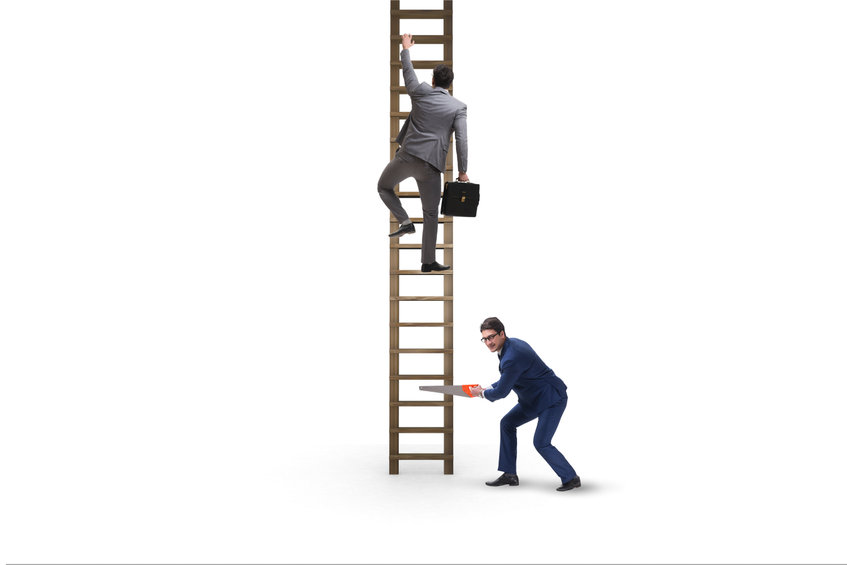 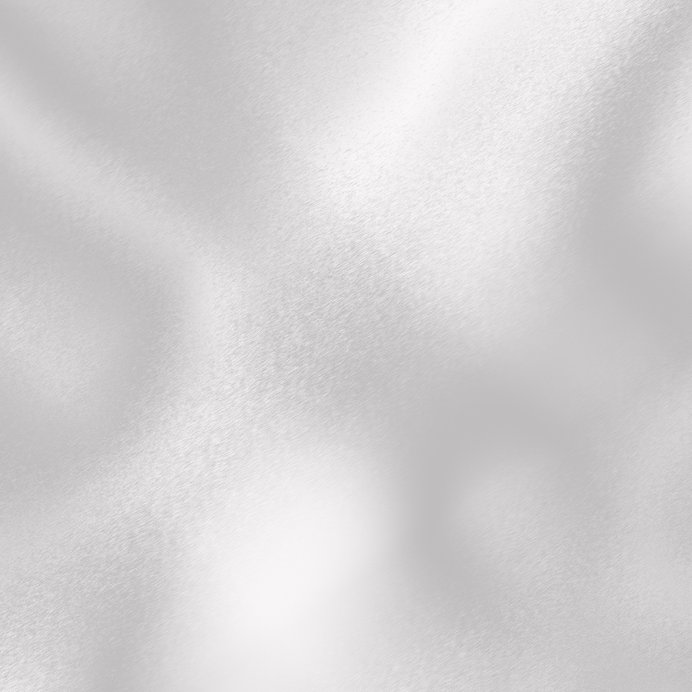 الطموح الأناني
يسبب الخلافاتيسبب الشقاقيحارب بهدف الربح الشخصي
يقوض الآخرين
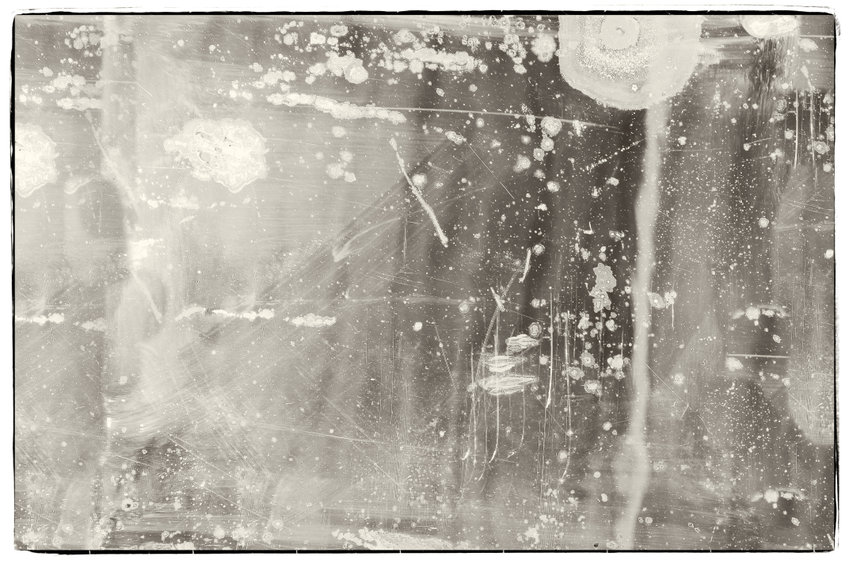 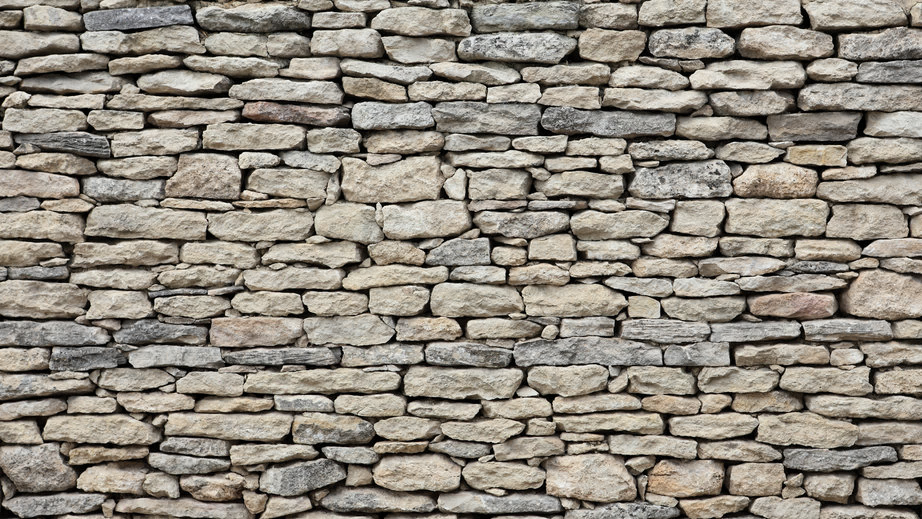 حكمة العالم
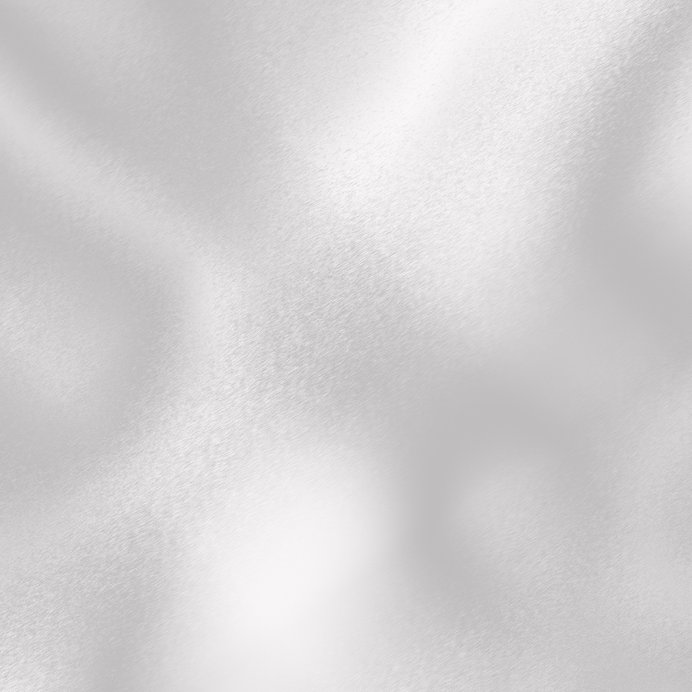 الغرور
التباهييشمت بالمنافسيندائماً على حقيحط من شأن الآخرين ويستخدمهم
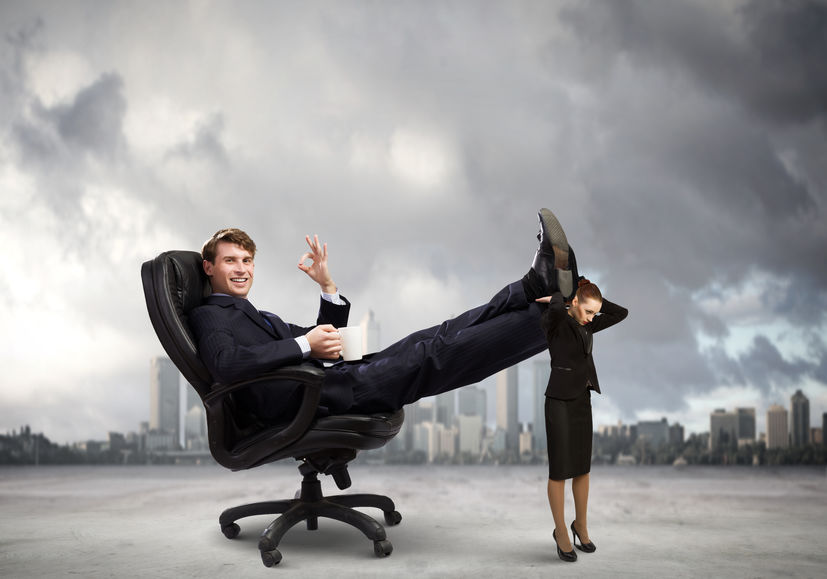 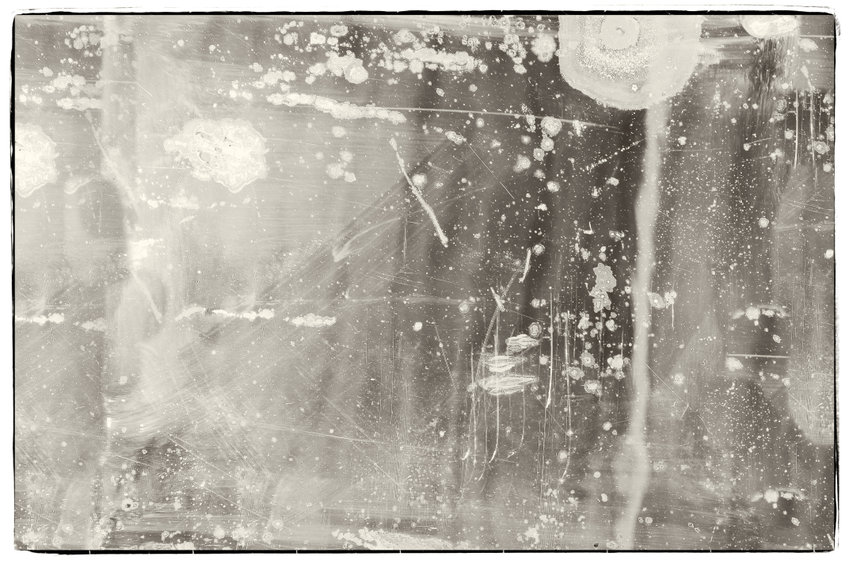 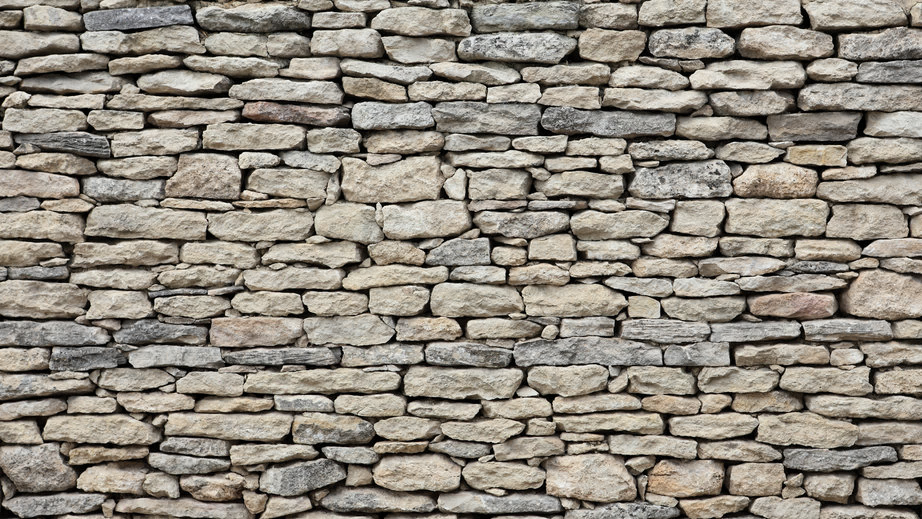 حكمة العالم
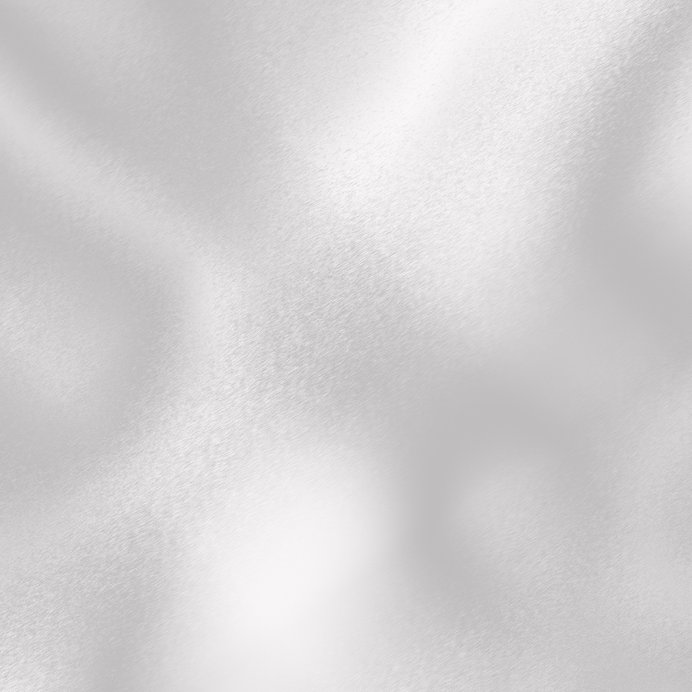 الأكاذيب
يغطي الدوافع الحقيقية بشكل مخادع.
 يحرف الحقيقة ليناسب أغراضه الخاصة
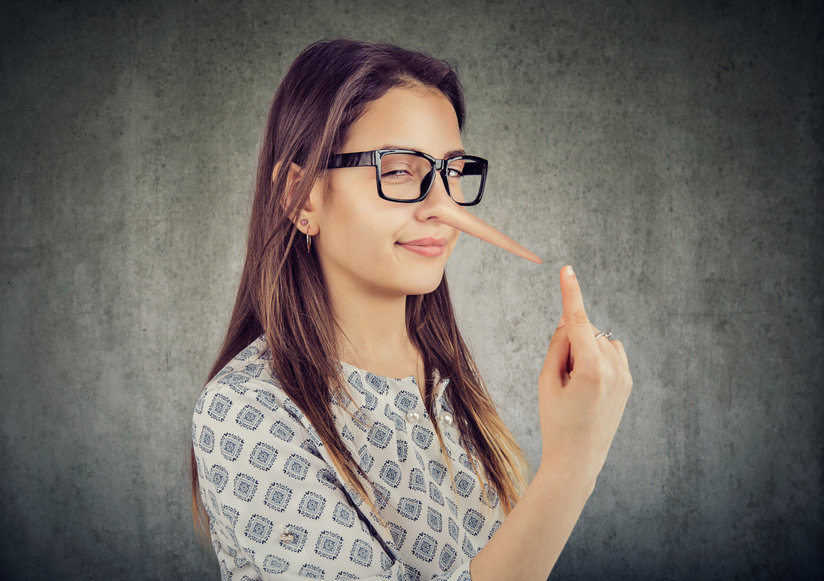 مصدر الحكمة الزائفة
يعقوب 3: 15
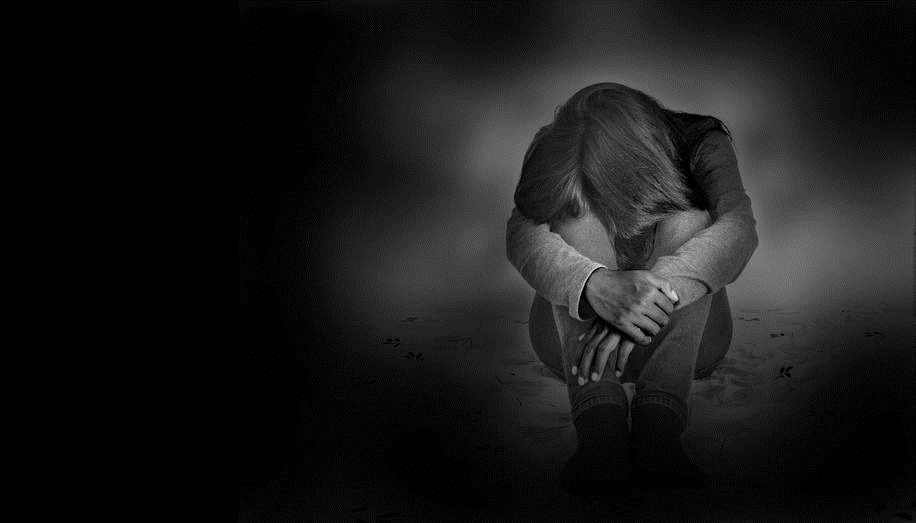 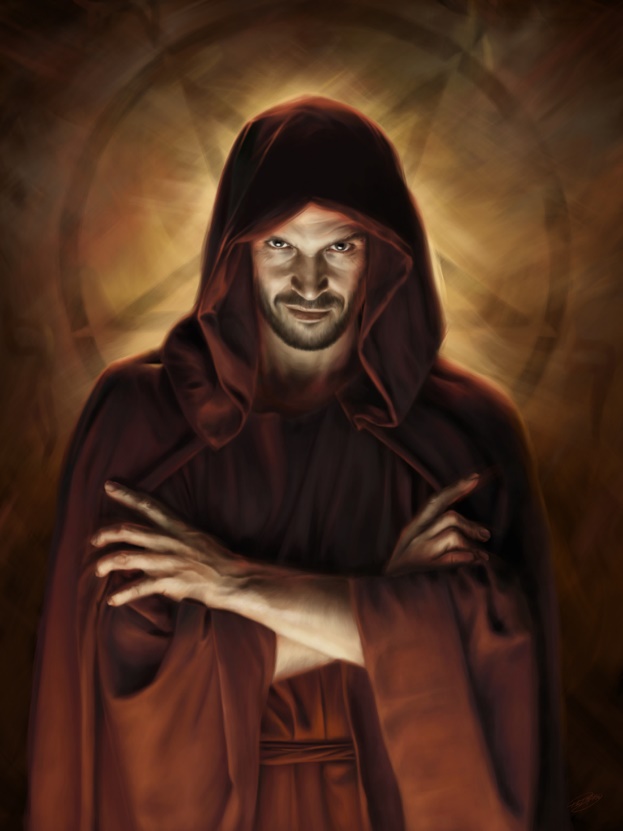 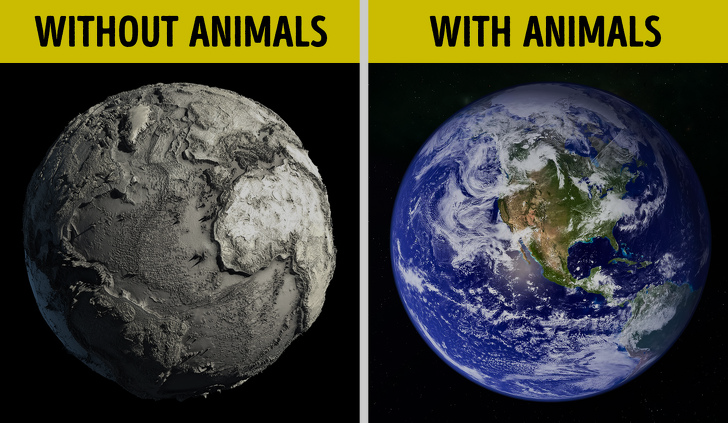 الجسد
الشيطان
العالم
الأعداء الثلاثة لجميع المؤمنين
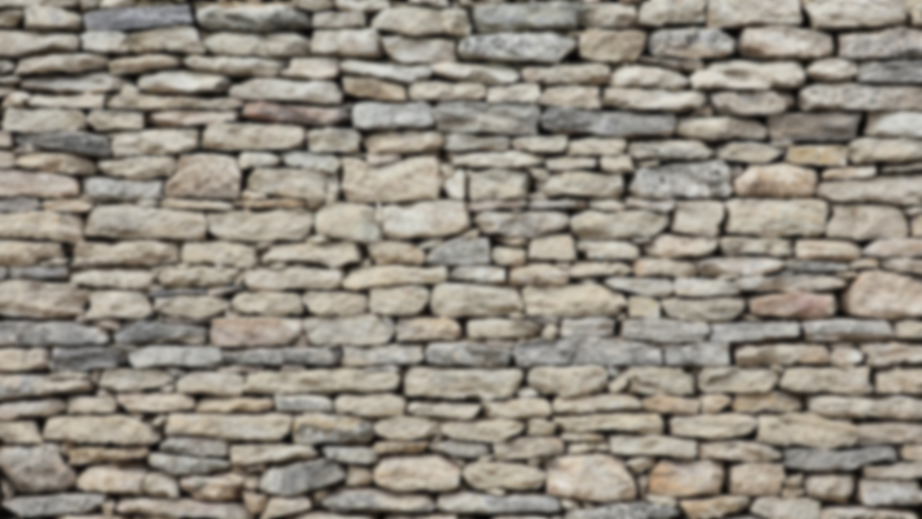 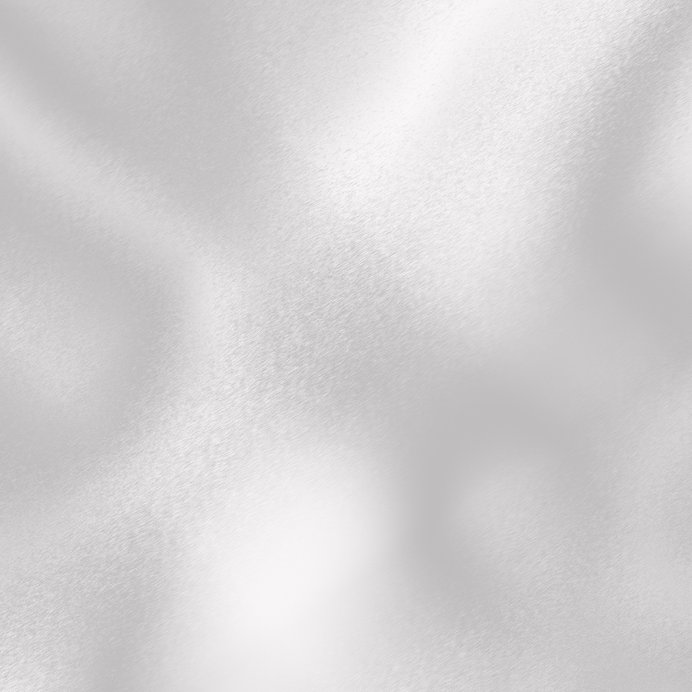 حكمة 
من فوق
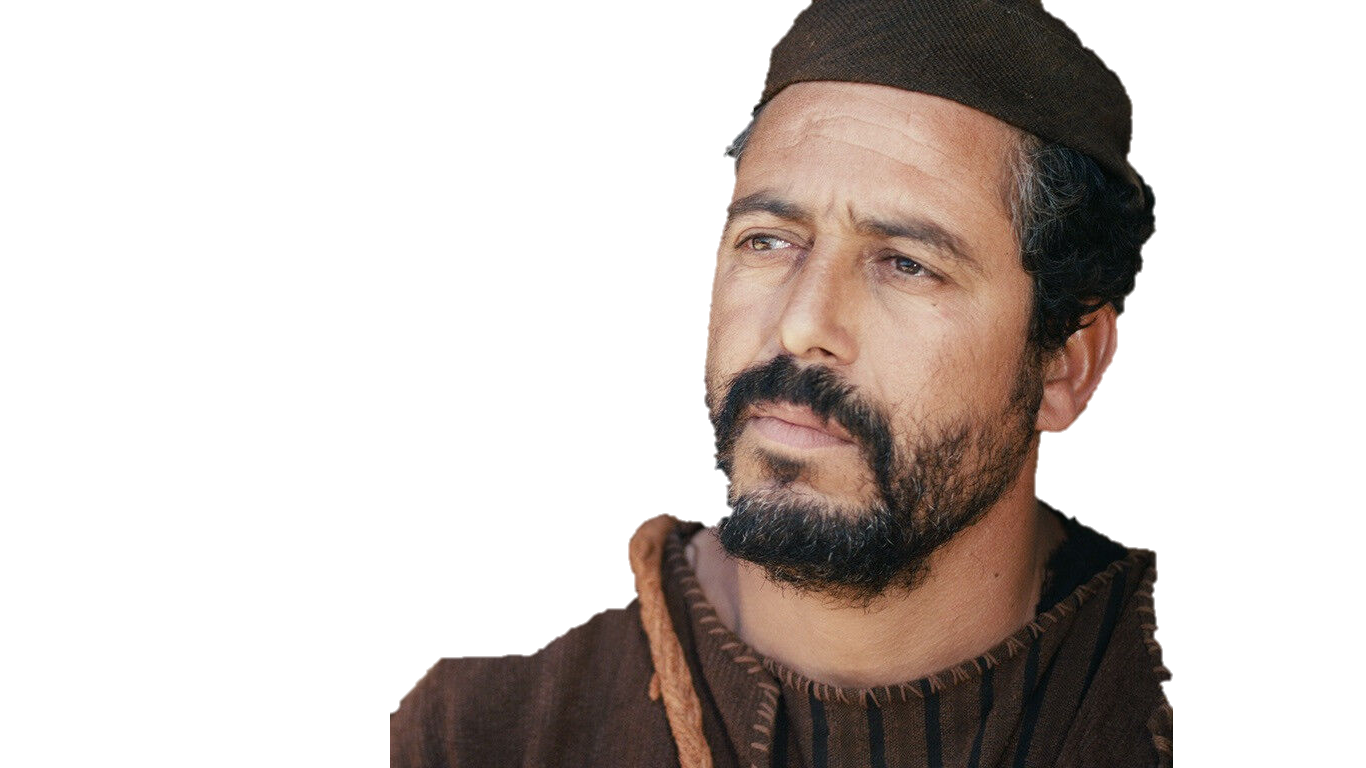 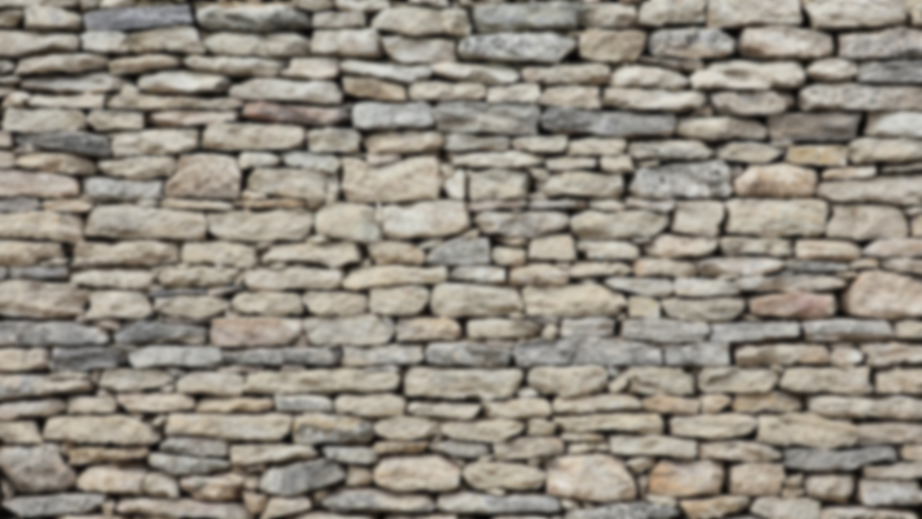 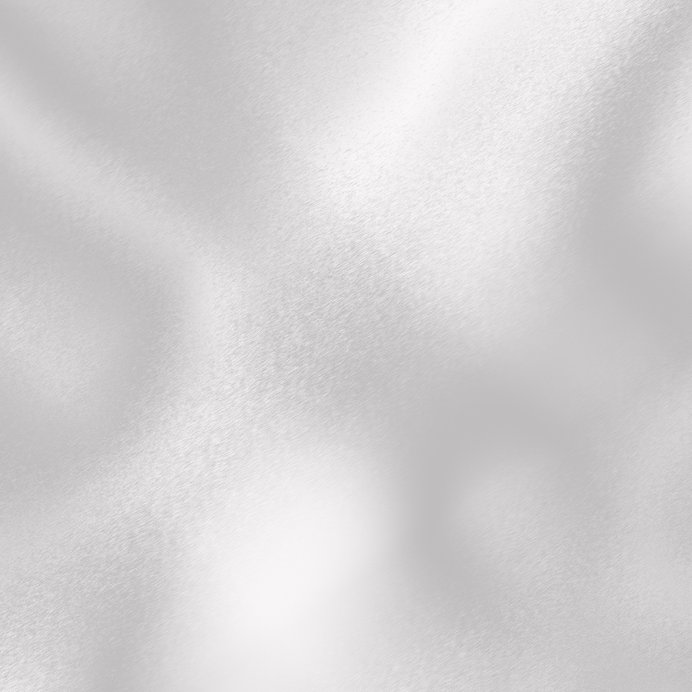 حكمة من فوق
يعقوب 3: 17
(أنظر يعقوب 1: 17)
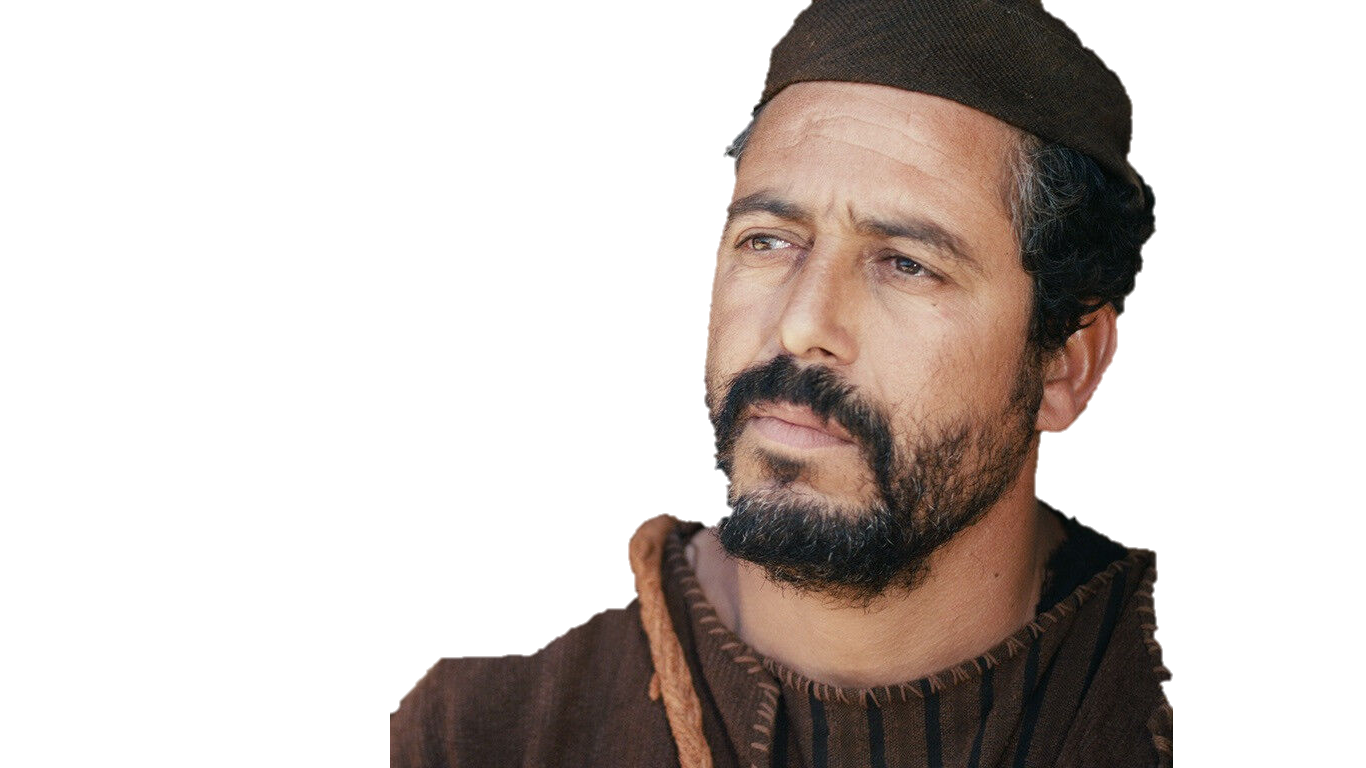 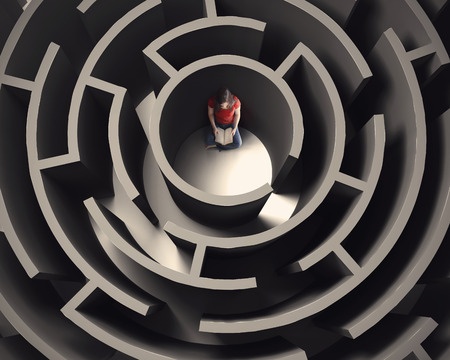 الحكمة الكتابية
مهارة صنع قرارات الحياة
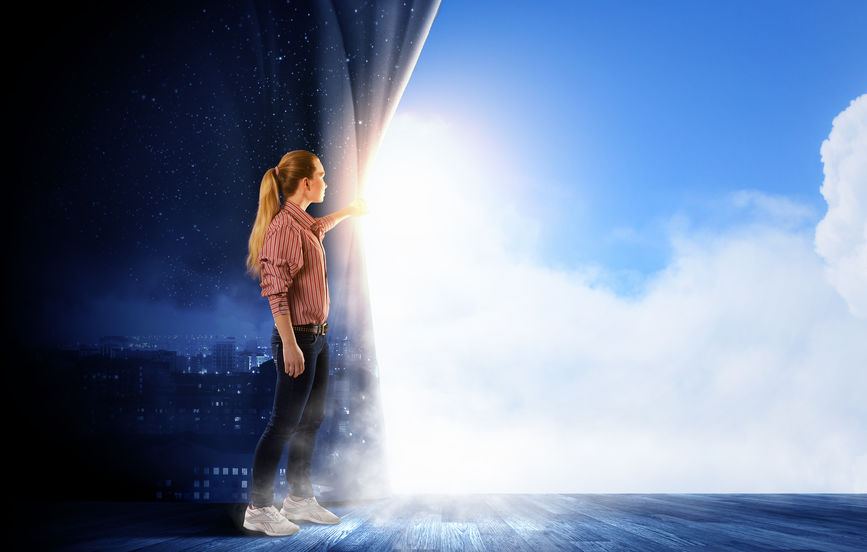 طاهرة
نظيفة؛ غير دنس، لا هوادة فيها، خالية من الرذائل، غير ملوث (1:27)
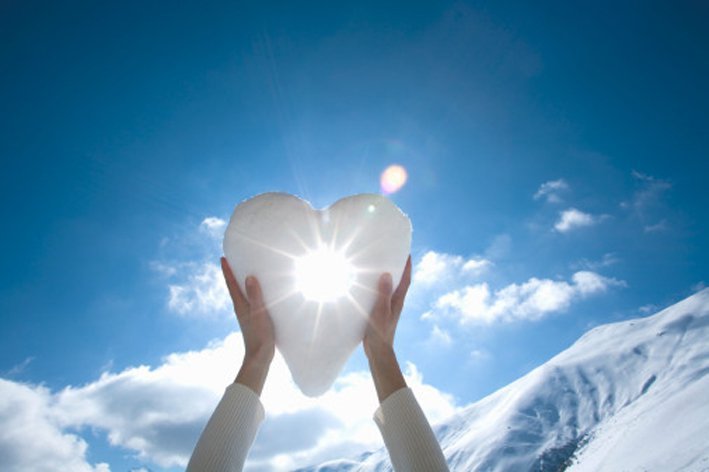 حكمة من فوق
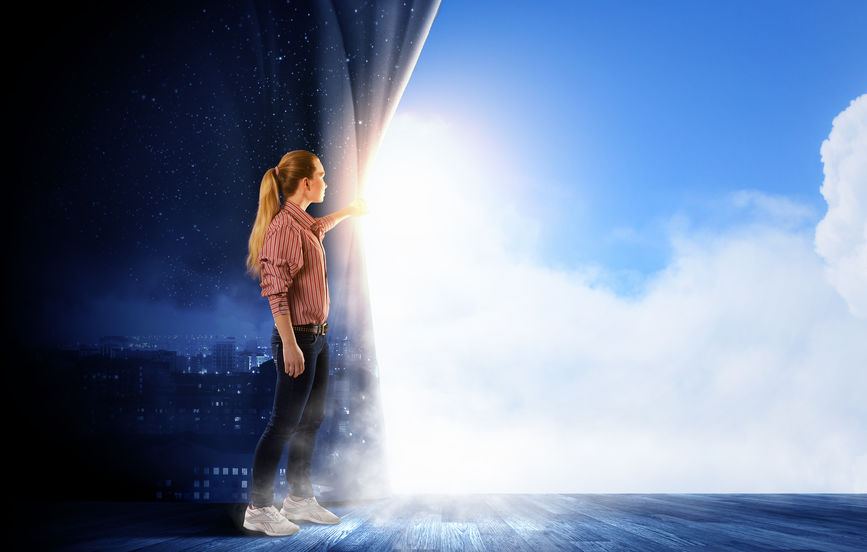 مسالمة
تعزز السلام؛ علاقات متناغمة مع الله والناس؛ لا انقسام
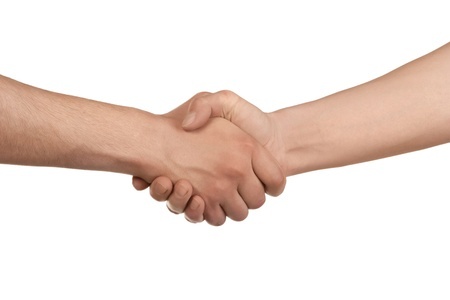 حكمة من فوق
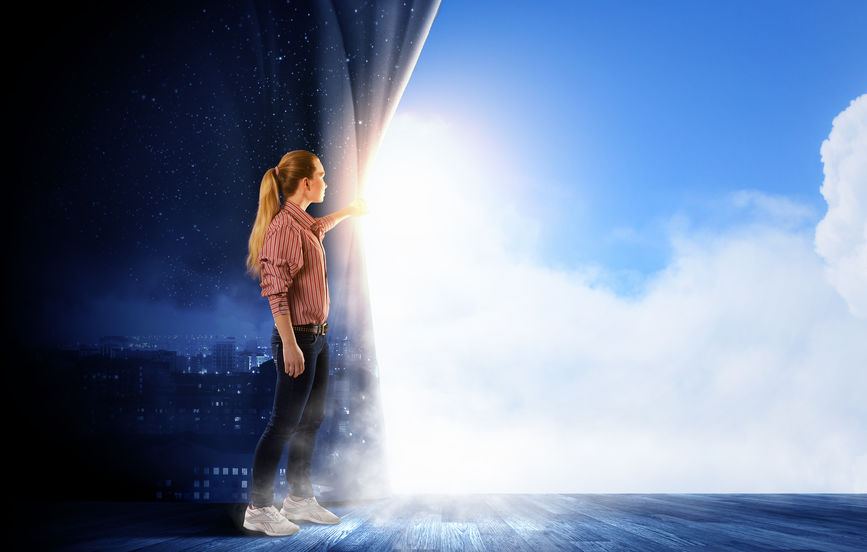 مترفقة
مراعية؛ حليمة؛ مهذبة؛ على استعداد لتأجيل الحقوق
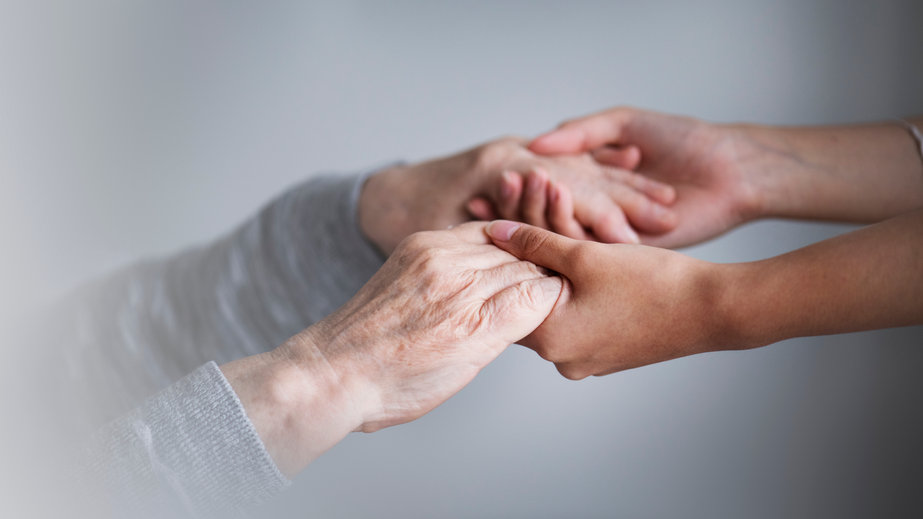 حكمة من فوق
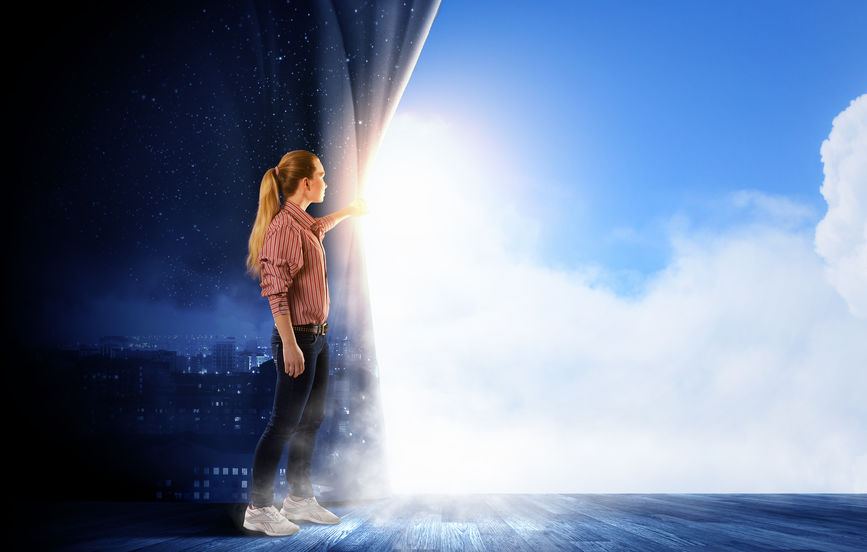 مذعنة
من السهل الحصول على قبول مع؛ منفتحة على العقل. مستوعبة؛ على استعداد للإستسلام
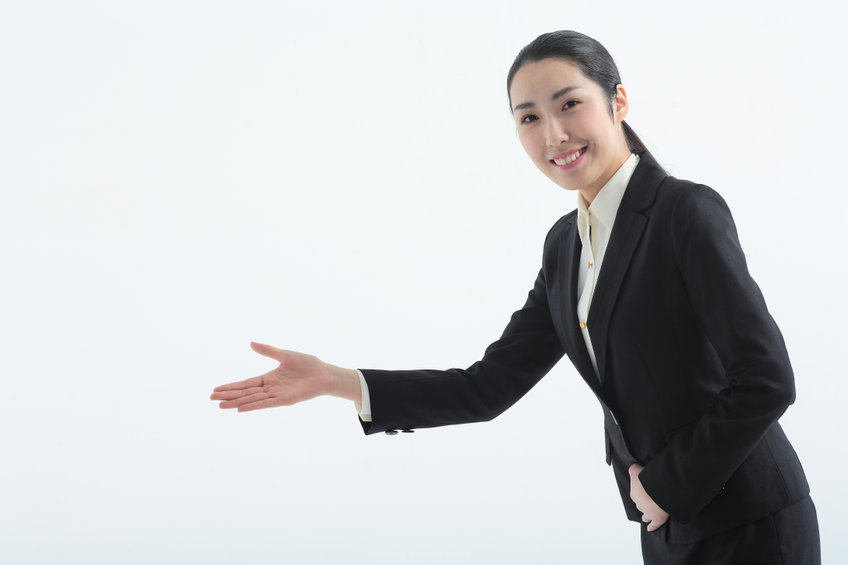 حكمة من فوق
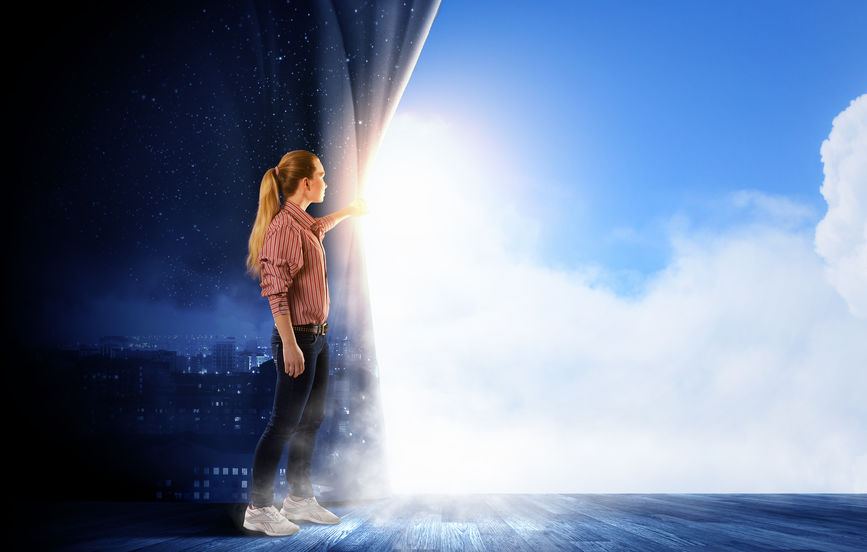 مملوءة رحمة
قدر وافر من الرحمة تجاه المتألمين أو المحتاجين؛ يساعد بطرق عملية
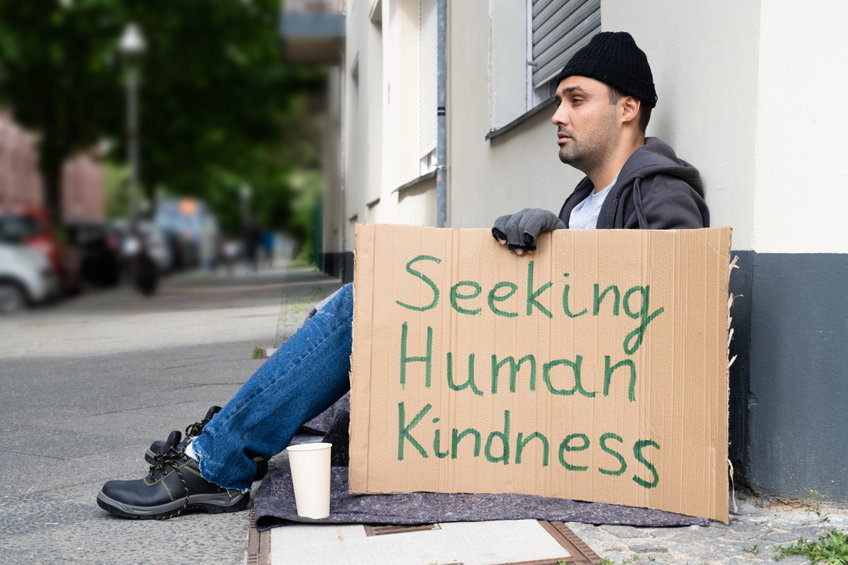 حكمة من فوق
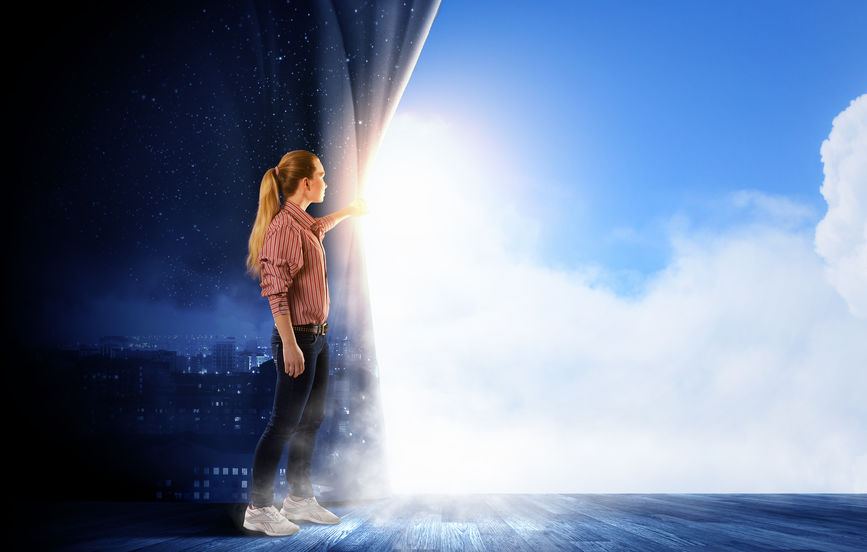 مملوءة
أثماراً صالحة
تحمل حصاداً وفيراً من كل أنواع الثمر الروحي
 (غل 5: 22-23)
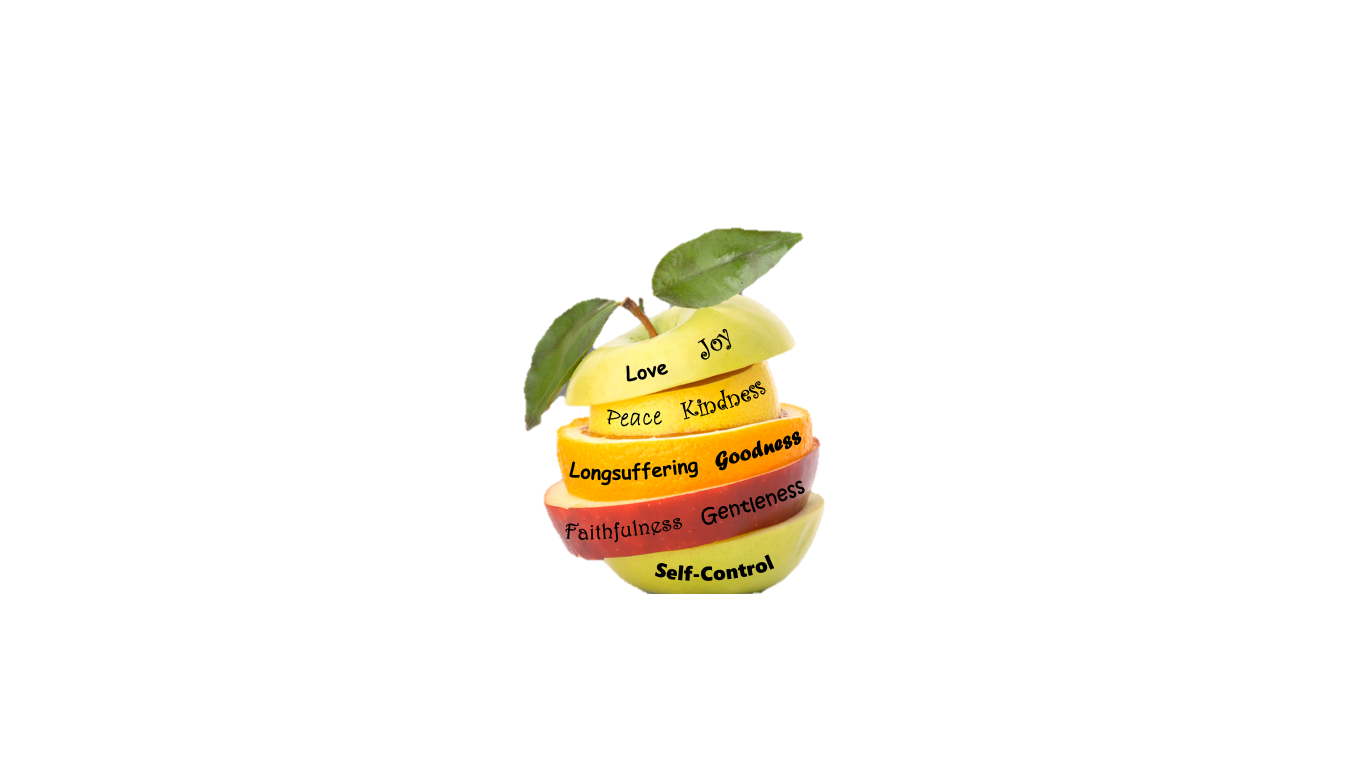 حكمة من فوق
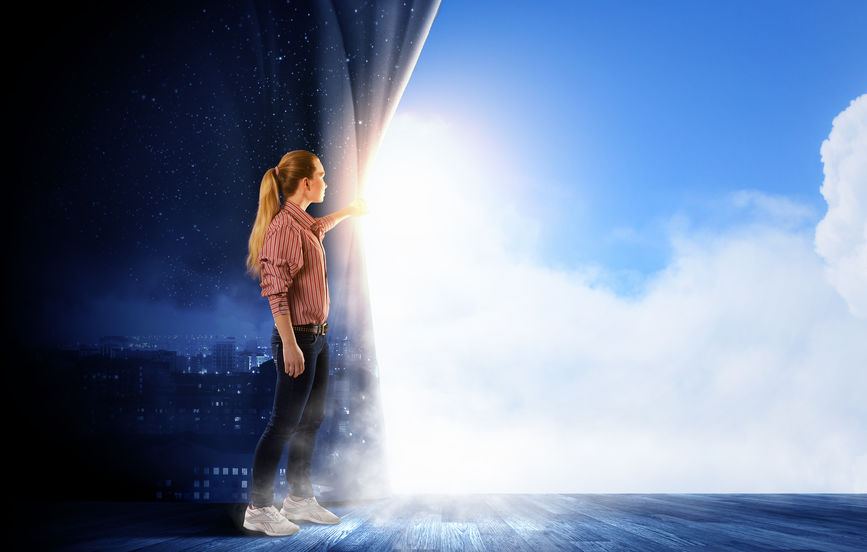 عديمة الريب
بكل إخلاص؛ ثابت؛ واضح؛ مخلص؛ ليس متحيزاً
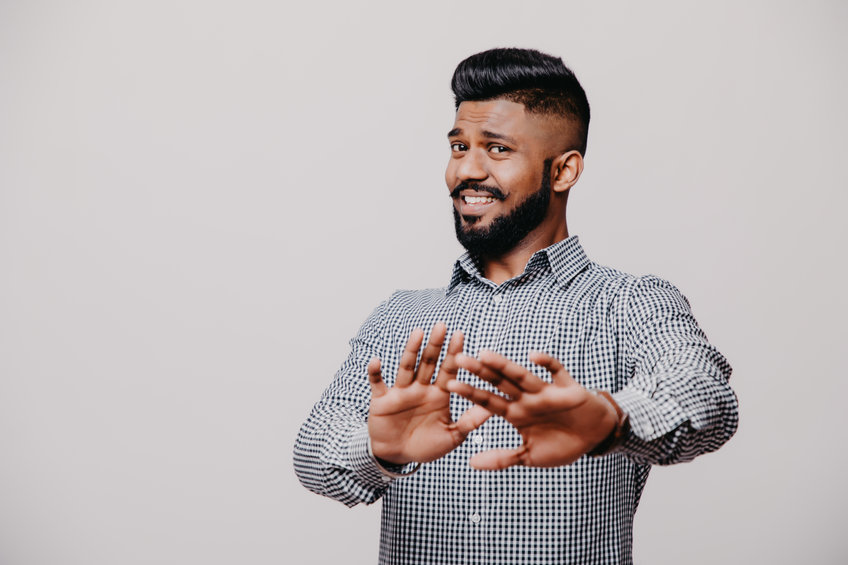 حكمة من فوق
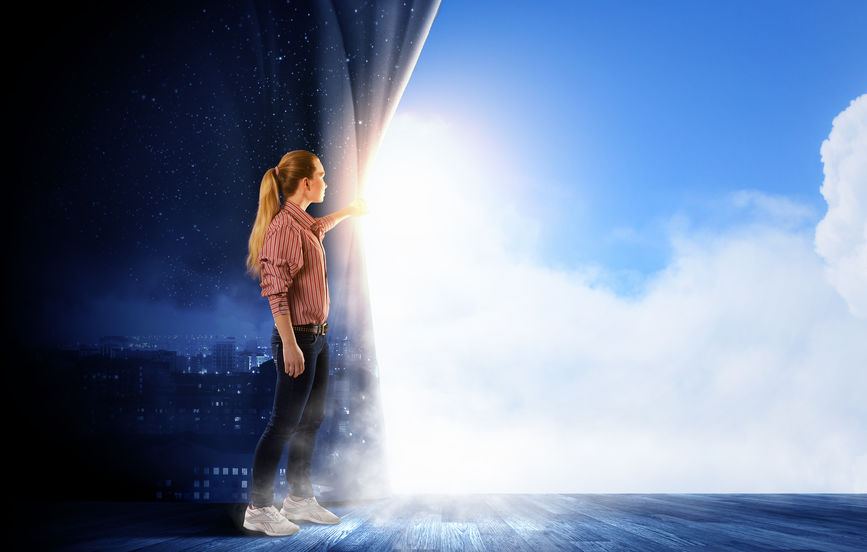 عديمة
الرياء
بدون ادعاء؛ لا شيء للإخفاء. أصيل؛ مخلص
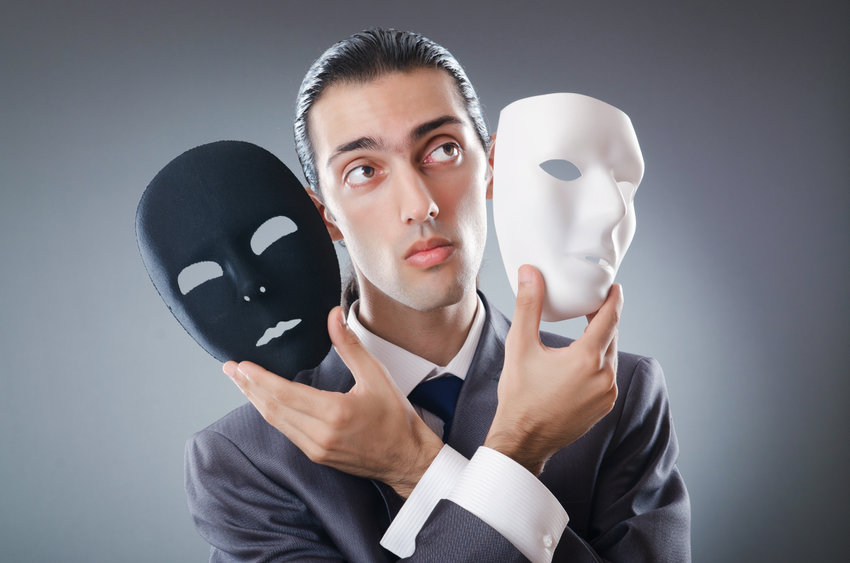 حكمة من فوق
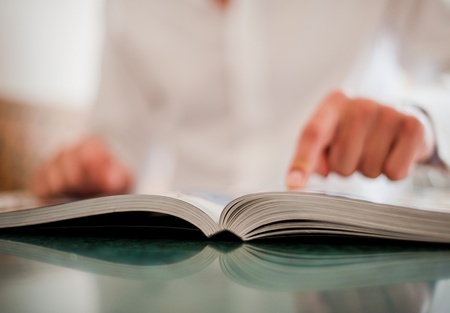 مبادئ للتطبيق
مرآة، مرآة على حائط ...
أمثال 4: 7
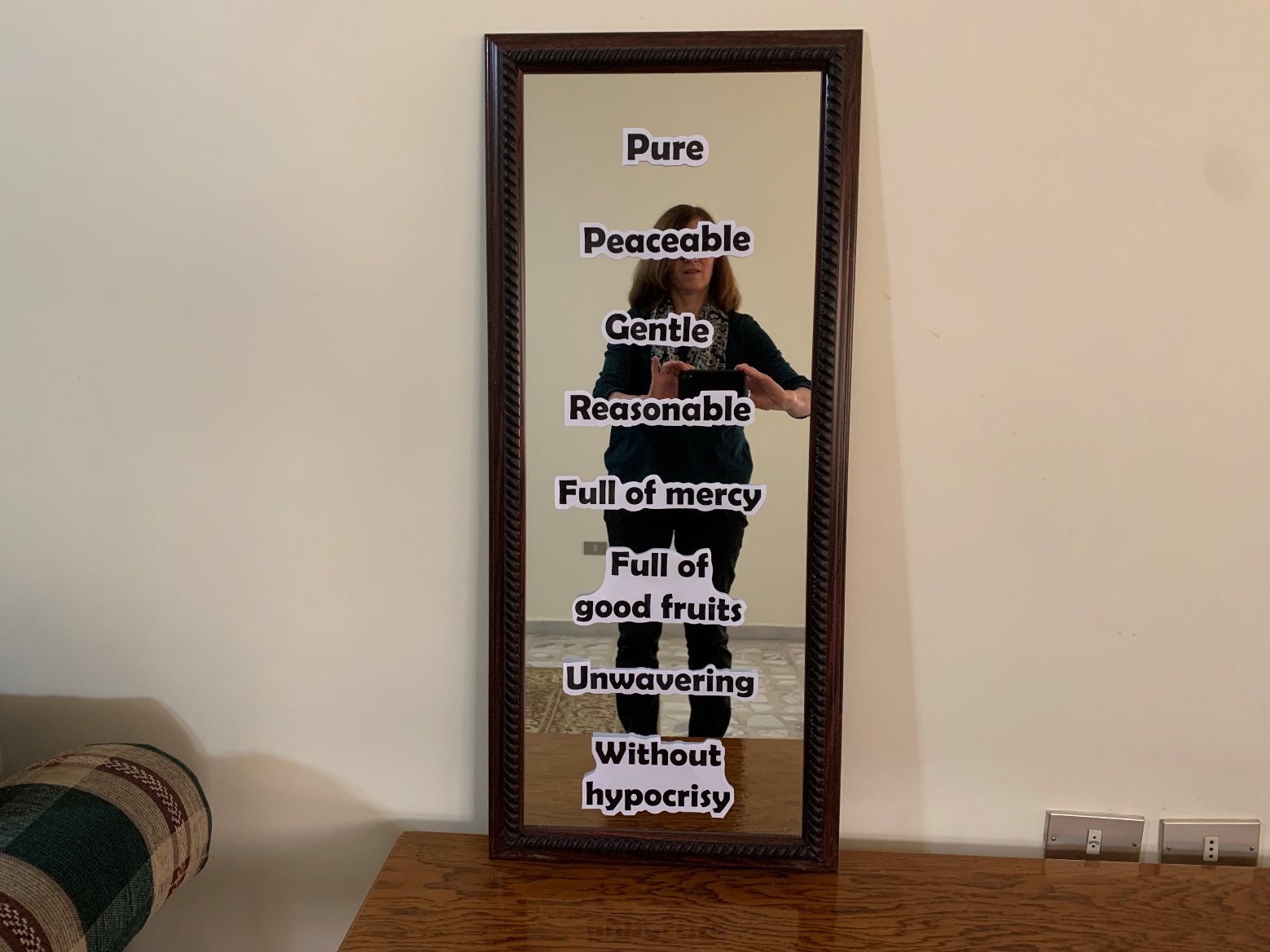 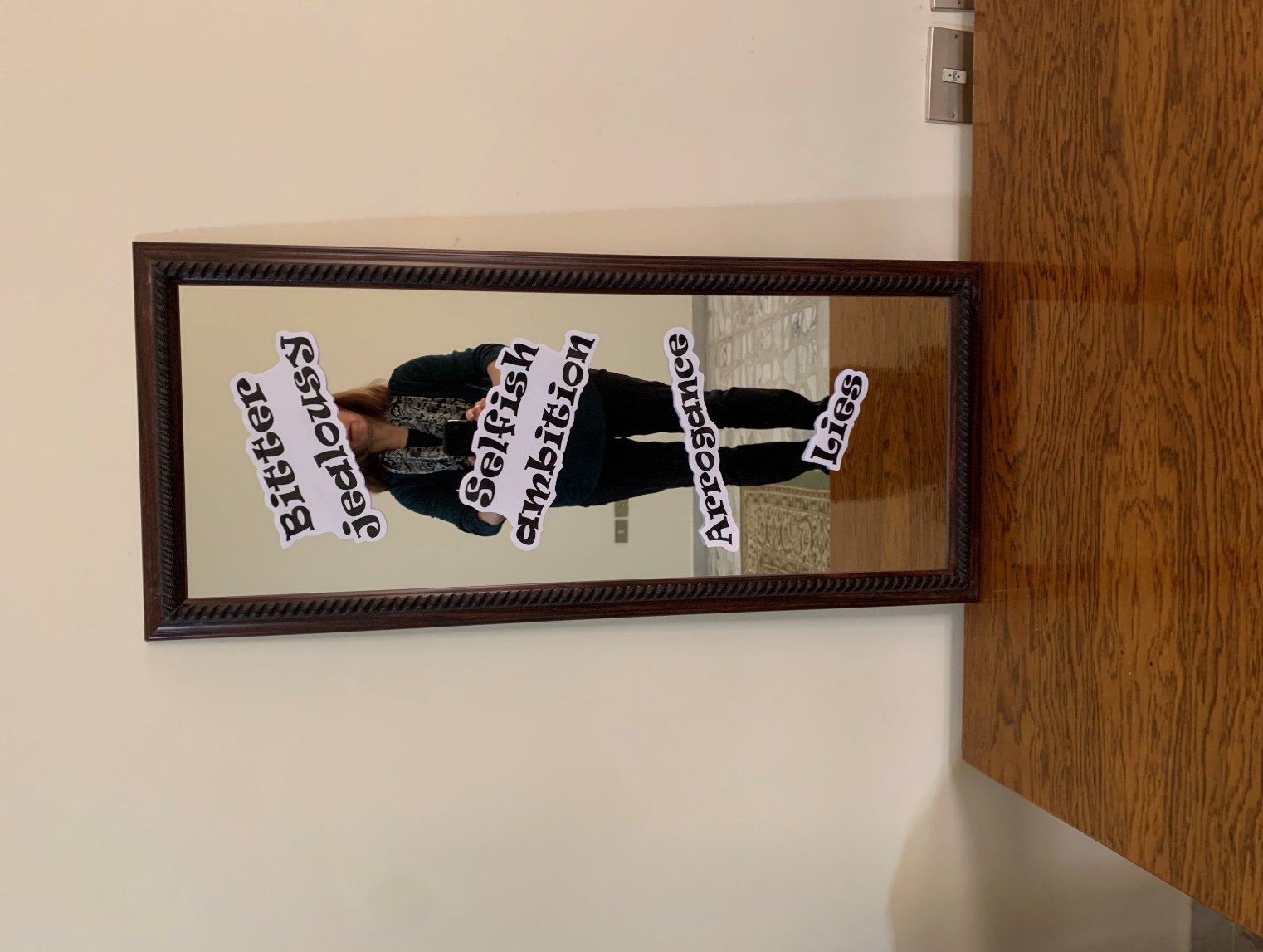 أطلب
الحكمة
الإلهية
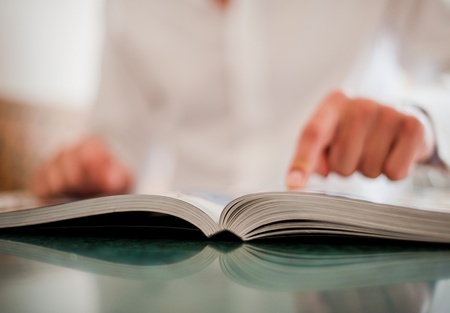 مبادئ للتطبيق
مناسبة حكمة اللهحكمة الله هي القدرة على العيش بحسب حق الله في قرارات وتحديات الحياة اليومية
→  أطلبها
 يعقوب 1: 5
→ استقبل التعليمات
 أمثال 1: 2-6
→  خف الله
 أمثال 9: 10، 15: 33
→ أدرس الكتاب المقدس
 أمثال 2: 4-5
→  عش حياة البر
 أمثال 2: 7-9
→ سر مع الحكيم
 أمثال 13: 20
→ اقبل التأديب
 أمثال 29: 15
٢٦٧
طرق رؤية الإيمان
يعقوب
Slides on يعقوب 4
لماذا تتصارعون؟
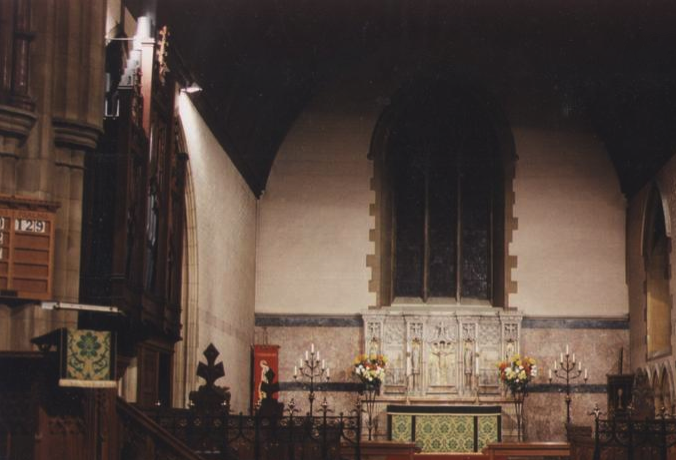 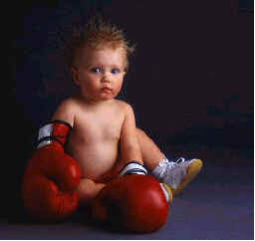 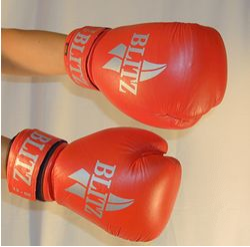 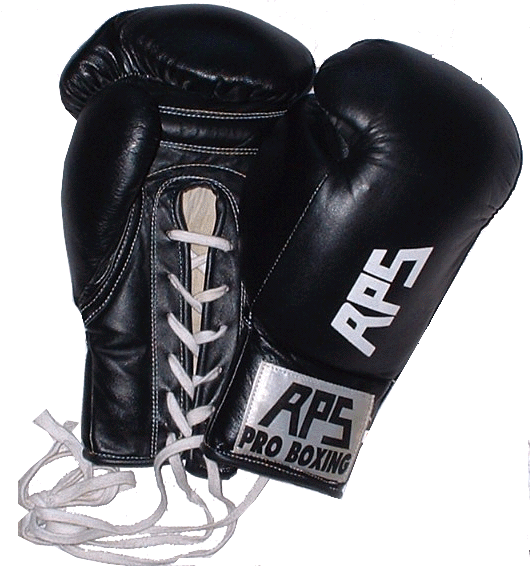 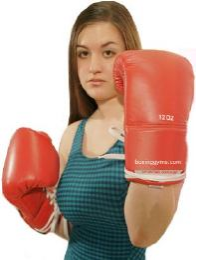 الصراع
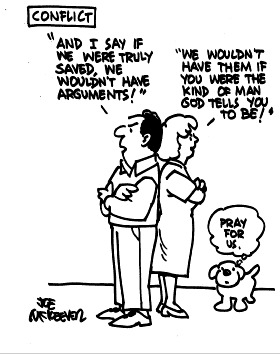 لن يكون لدينا تلك الجدالات لو كنت نوع الرجل الذي يريدك الله أن تكونه
وأنا أقول أنَّه إن كنا مُخلَّصين فلن يكون لدينا أي جدالات
هل يتصارع المؤمنون بالحقيقة؟
صلِّ       من      أجلنا
4 أيها الزناة والزواني، أما تعلمون أن محبة العالم عداوة لله؟ فمن أراد أن يكون محباً للعالم، فقد صار عدواً لله 5 أم تظنون أن الكتاب يقول باطلاً: الروح الذي حل فينا يشتاق إلى الحسد؟
يعقوب ٤: ٤-٥
6 ولكنه يعطي نعمة أعظم. لذلك يقول: يقاوم الله المستكبرين، وأما المتواضعون فيعطيهم نعمة 7 فاخضعوا لله قاوموا إبليس فيهرب منكم.
يعقوب ٤ : ٦-٧
هل توافق؟
1. الجذر الذي يسبب كل الخطايا هو الكبرياء.
2. إن كان هناك شخصين متواضعين فلن يبذلا إرادتهما بدون 
    استماع
3. الإدانة هي رأي ينقصه الحقائق الأساسية بينما التمييز يمتلك 
    معظم الحقائق.
4. لا يستطيع الشخص التمييز بشكل مناسب بدون اتضاع
الإدانة مقابل التمييز
أمر
محظور
يوجه أسئلة
يقبل الإشاعات
تقييم ذاتي
تقييم الآخرين
متواضع
فخور
يحمي
يشوّه
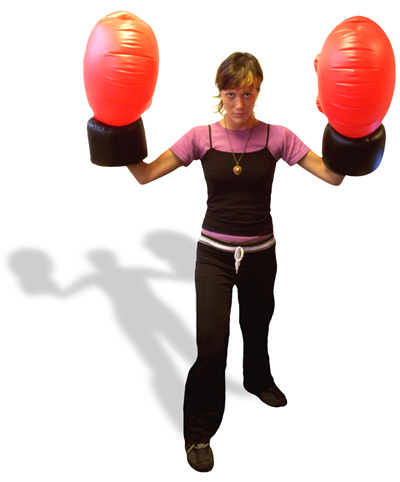 ملخص4: 1- 12
لا تتبع الرغبات الشريرة
          (1- 10)  

لا تدين
         (11- 14)
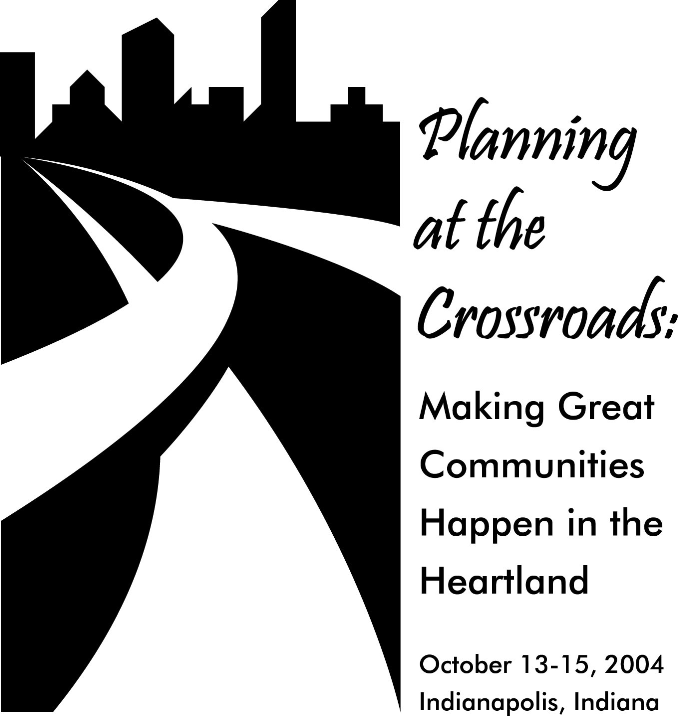 Planning and Faith
التخطيط والإيمان
كيف لا نلعب
دور الله
(يعقوب 4: 13- 17)
كيف نلعب دور الله؟
مع الآخرين (4: 11- 12).
بذمهم (عدد 11).
بإدانتهم (عدد 12).

مع أنفسنا (4: 13- 17).
مقتبس من تشارلز سويندول، دليل دراسة الكتاب المقدس ليعقوب (البصيرة من أجل الحياة، 1983) صفحة 70 -71
قواعد لعب دور الله (4: 13)
اختر الوقت والجدول الخاص بك
حدد موقعك الخاص (المكان الذي تريده)
حدد مكان إقامتك لإرضاء نفسك
رتب أنشطتك لإرضاء نفسك
توقع نتائجك وتفاخر بها
مقتبس من تشارلز سويندول، دليل دراسة الكتاب المقدس ليعقوب (البصيرة من أجل الحياة، 1983) صفحة 71
تقييم الله الحقيقي
أنتم لا تعرفون أمر الغد (14 أ)
لا تعرفون إذا سيكون لديكم حياة طويلة (14 ب)
ليس لديكم الحق في تجاهل مشيئة الله (15- 17).
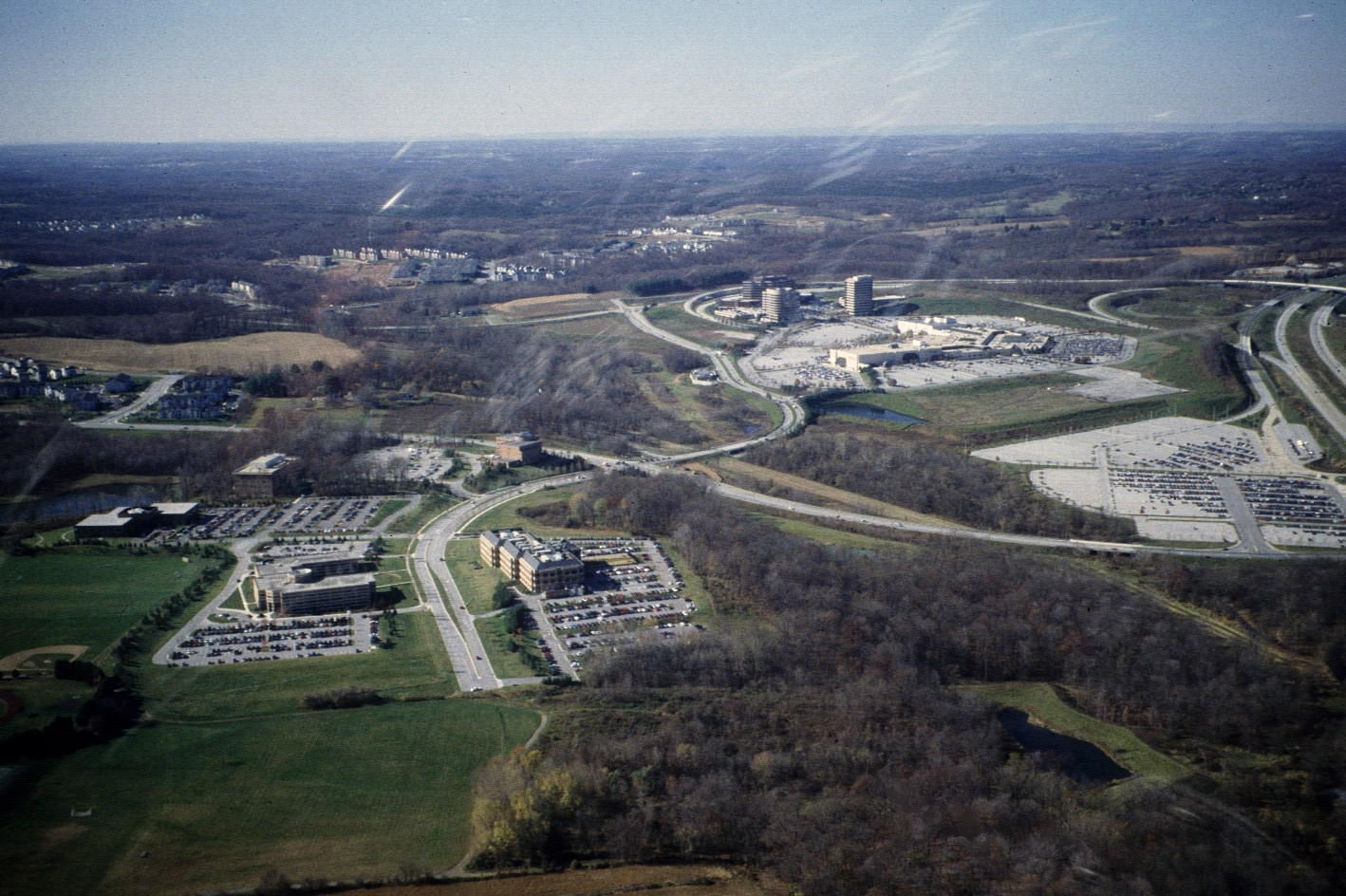 ما هي الخطة التي تحتاج لتقديمهاإلى الله؟
Slides on يعقوب 5
تحذيراتللأغنياء(يعقوب 5: 1- 6)
أربعة أنواع من الناس...
فقراء روحياً وفقراء مادياً
أغنياء روحياً وأغنياء مادياً
أغنياء روحياً وفقراء مادياً
فقراء روحياً وأغنياء مادياً
يخاطب يعقوب هذه المجموعة الأخيرة.
الغني والفقير في يعقوب
محبة المال
للتوضيح
هل أنت من أغنياء العالم أم من فقرائه؟ كيف تعرف هذا؟
ما هي الأمور الكمالية أو وسائل الراحة التي يمكنك مشاركتها مع الآخرين؟ فكر في الأشياء التي تميل إلى نبذها أو عدم استخدامها بشكل أكبر.
ماذا يجب أن تفعل بكلمات يعقوب القاسية؟
هل أنت مادة تبشيرية؟
قصة من ليسلي فلاين
19 موهبة من الروح، 26-27
[Speaker Notes: A young man wanted to become a missionary, so he was asked to arrive at 5 AM at the home of the interviewing church elder. But the owner made him wait two hours until the elder had his breakfast and would interview him.

At the interview, the elder asked the young man, "Can you please tell me what 2 + 2 equals?"

"Four," came the reply.

Days later, the elder reported to the board. "I asked this young man to get out of his warm bed on a cold morning and arrive at 5 AM. He was punctual and not irritated at all once I began to interview him two hours later. I also asked questions that any primary school student could answer, and he also showed sterling character. He checks out on many other things I did to him. I think he is our candidate."

Too often we think that intelligence is more important than character.]
٢٦٧
طرق رؤية الإيمان
يعقوب
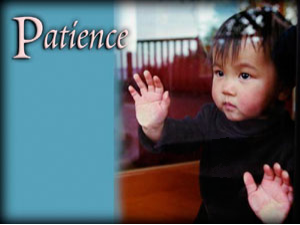 ما مدىصبركَ؟
أشعر بالإحباط عند استخدام كمبيوتر بطيء
عندما لا يستجيب الله لصلواتي، أتخلى عن الصلاة لأجل هذا الطلب
في متجر البقالة لا زلت استخدم المسرب السريع عندما يكون لدي أكثر من 6 أغراض
أأقف قريباً قدر الإمكان لأكون الأول بالقرب من أبواب المصاعد وقطارات مترو الانفاق والحافلات وما إلى ذلك
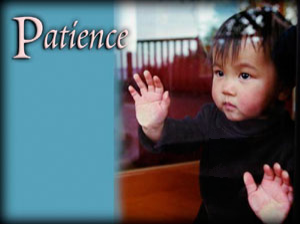 ما مدىصبركَ؟
أتوقع الرد على رسائل البريد الألكتروني في غضون 24 ساعة
عندما أتصل بشخص ما، أقوم بإغلاق الهاتف بعد ثلاث رنّات 
أشعر بالغضب عندما يقطع أحدهم طريقي (أثناء القيادة، أو في سيارة الأجرة، أو المشي)
أشعر بالإنزعاج عندما أكون مجبراً على أخذ اختبار للتقييم الذاتي (كهذا الاختبار)
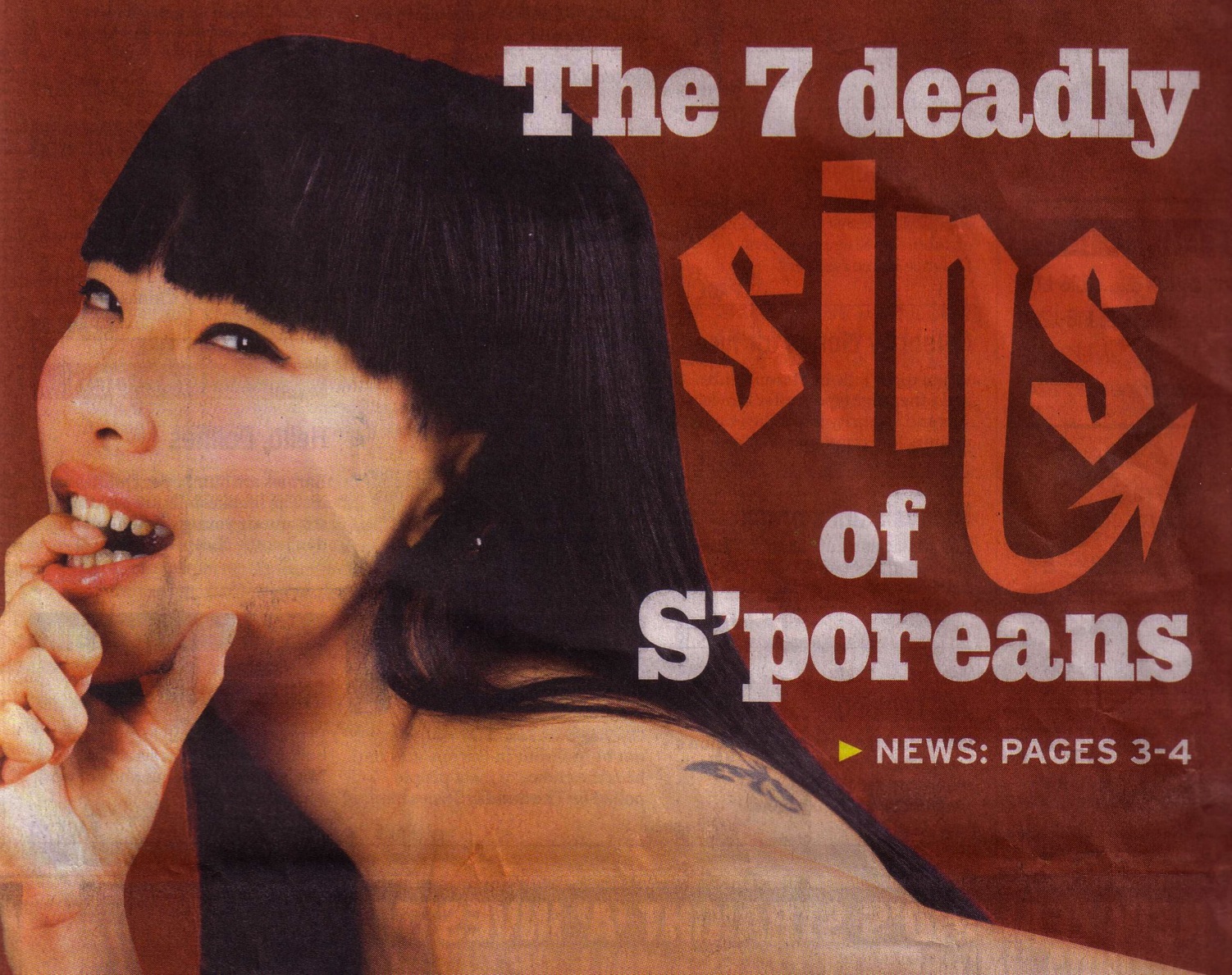 Singapore's 7 Deadly Sins
أخبار الأحد، 3 نيسان 2005
ما هي الخطية التي تترأس القائمة بحسب رأيك؟
الغضب
الحسد
الشراهة
الطمع
الشهوة
الكبرياء
الكسل
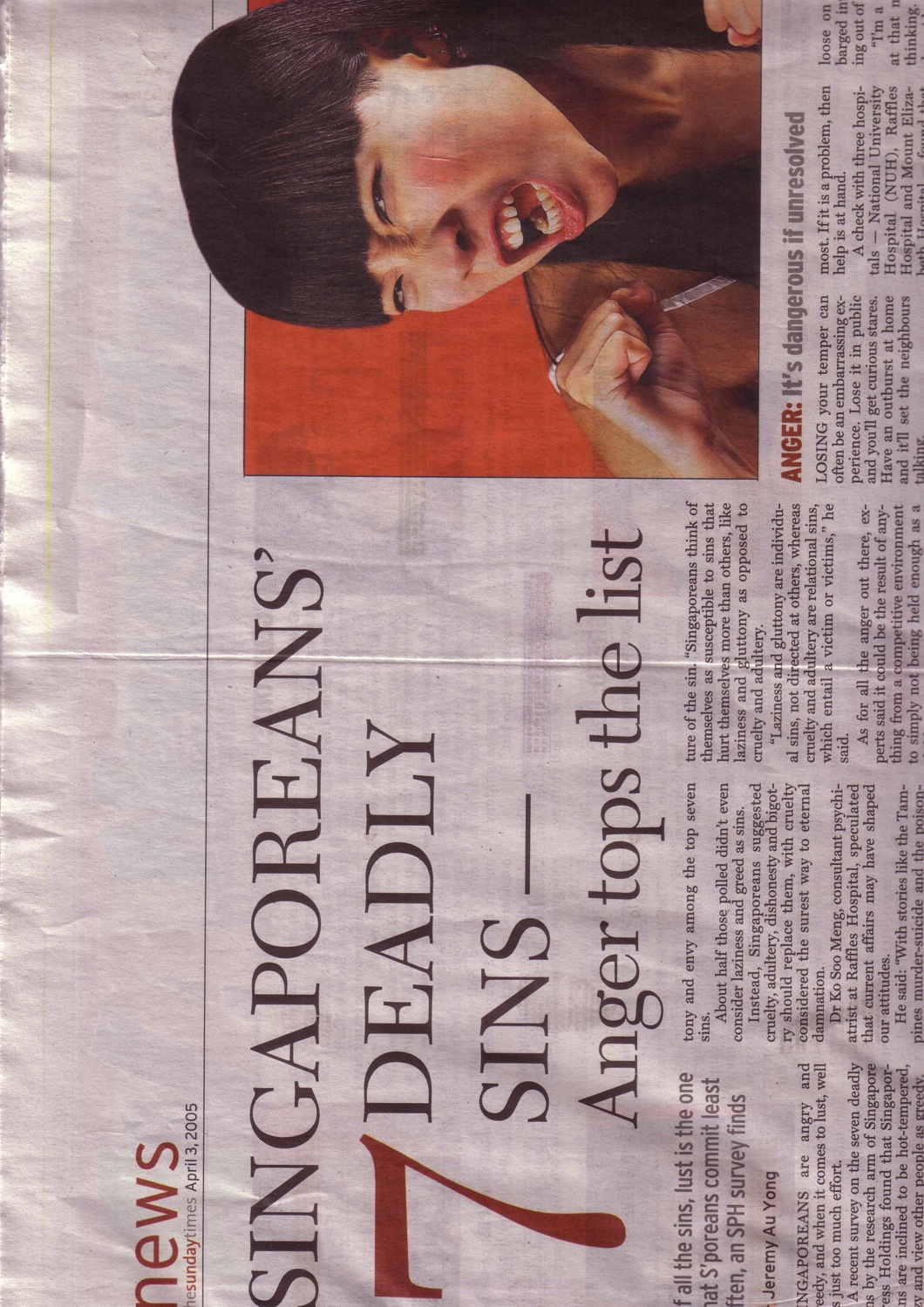 Anger tops the list
ما هي الخطية التي تترأس القائمة بحسب رأيك؟
الغضب (88%)
الكسل (69%)
الحسد (60%)
الشراهة
الطمع
الكبرياء
الشهوة
الزنا
القسوة
عدم الأمانة
الغضب
الحسد
الشراهة
الطمع
الشهوة
الكبرياء
الكسل
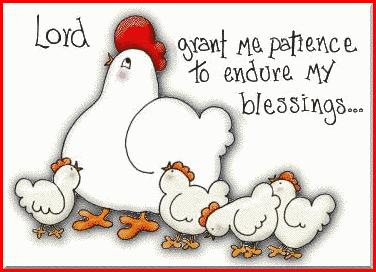 يعقوب 5: 11أ
يا رب
امنحني الصبر لأتحمل بركاتي
كما تعلمون، فإننا نعتبر أولئك الذين ثابروا مباركين...
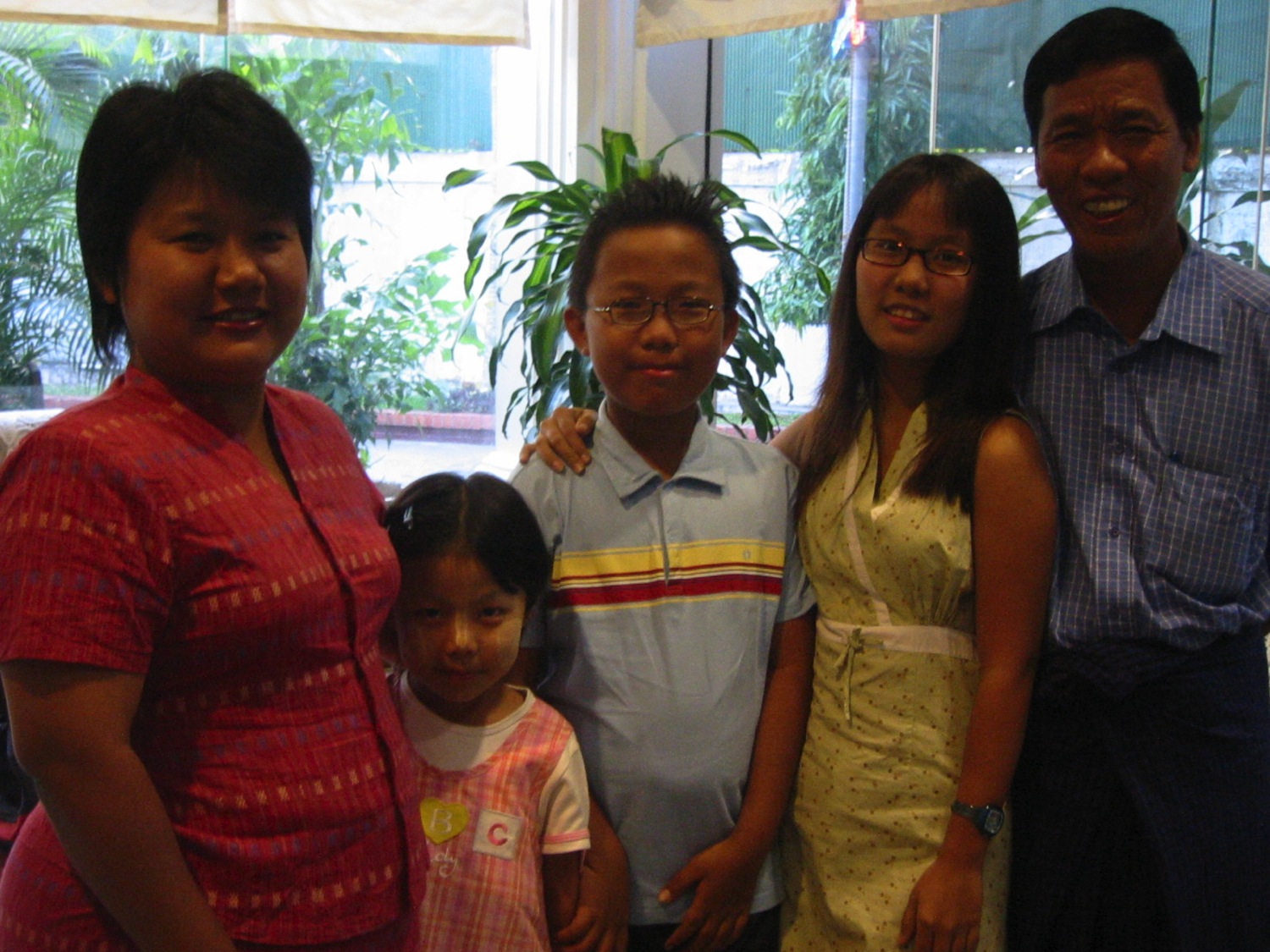 دافني
القس كاب والعائلة
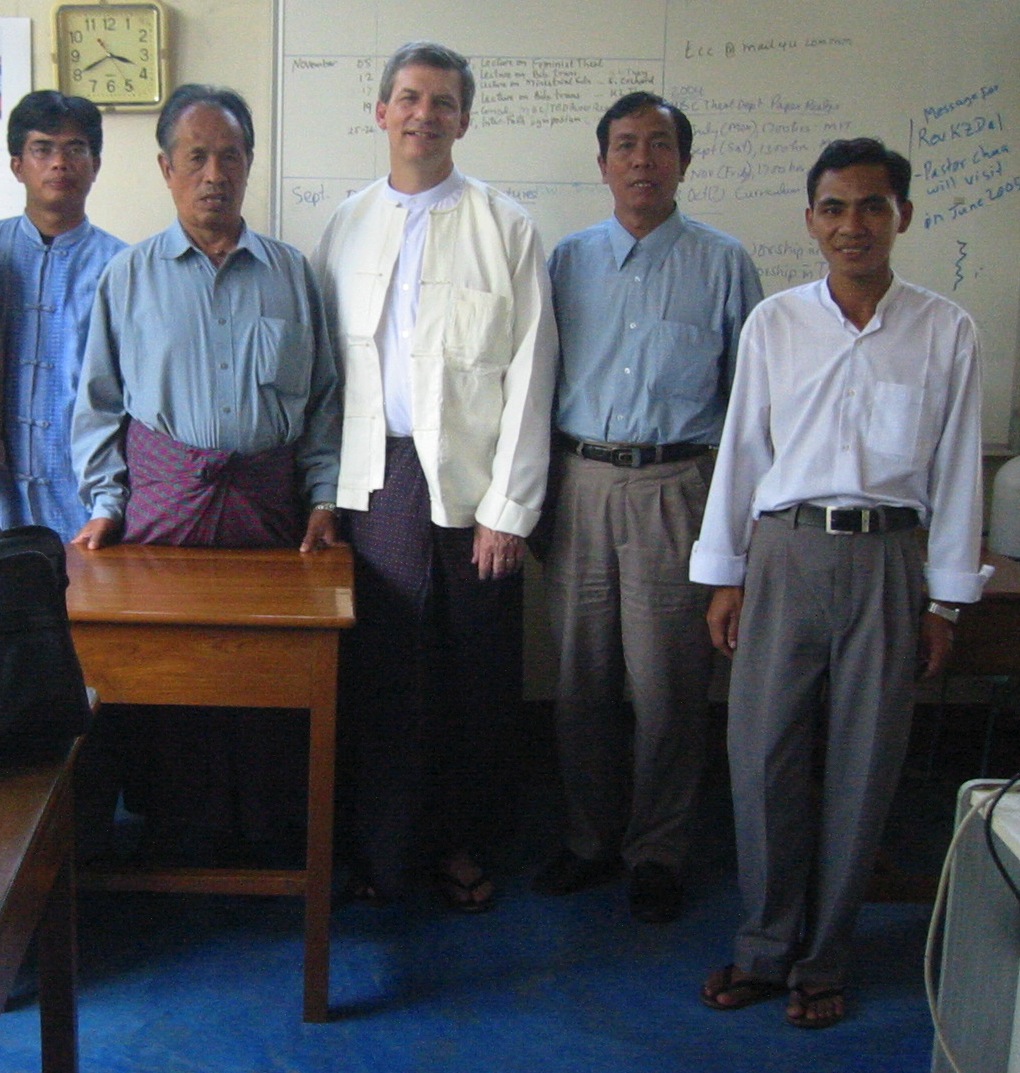 MIT Profs
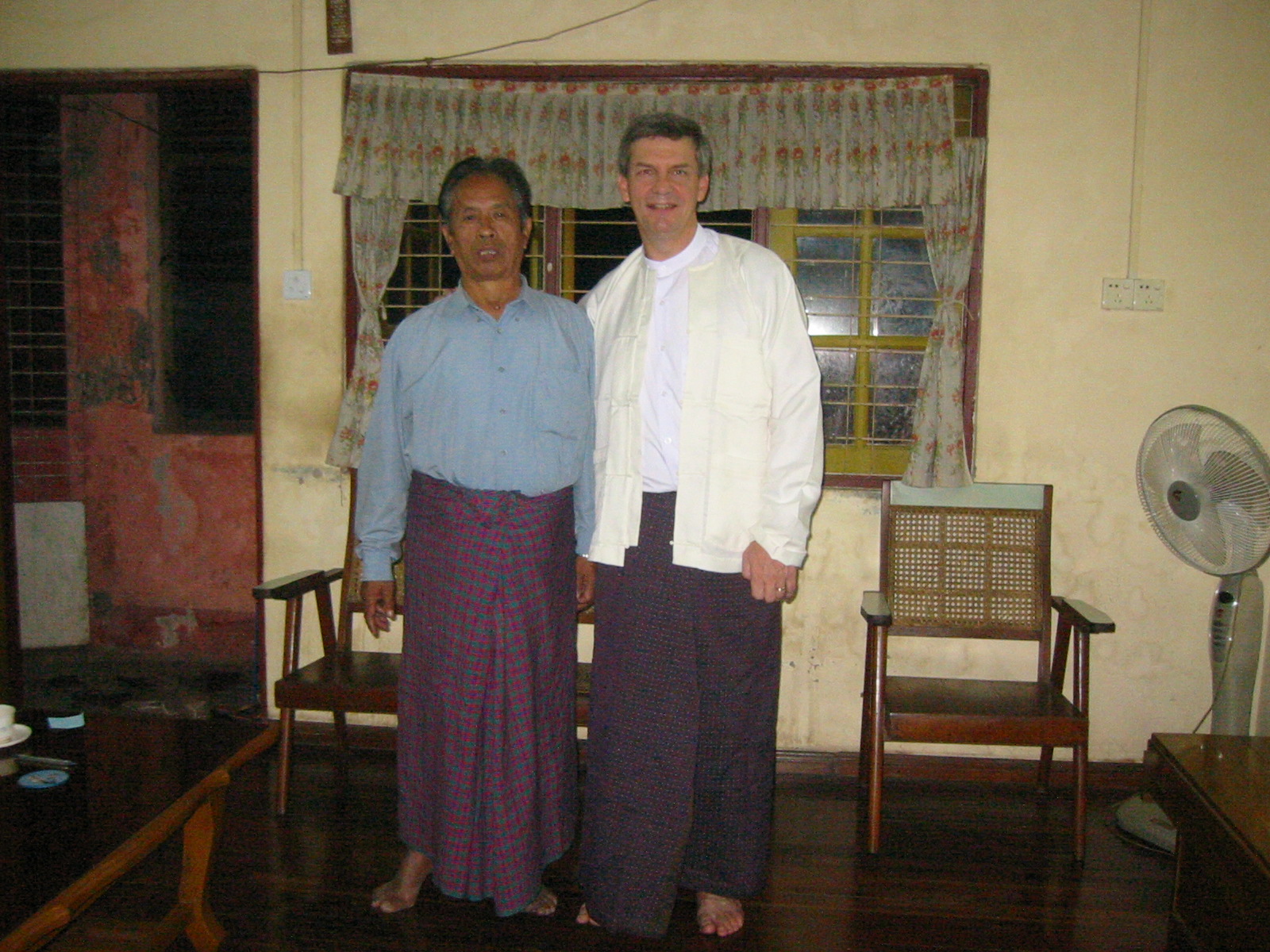 Pastor Khai Za Dal
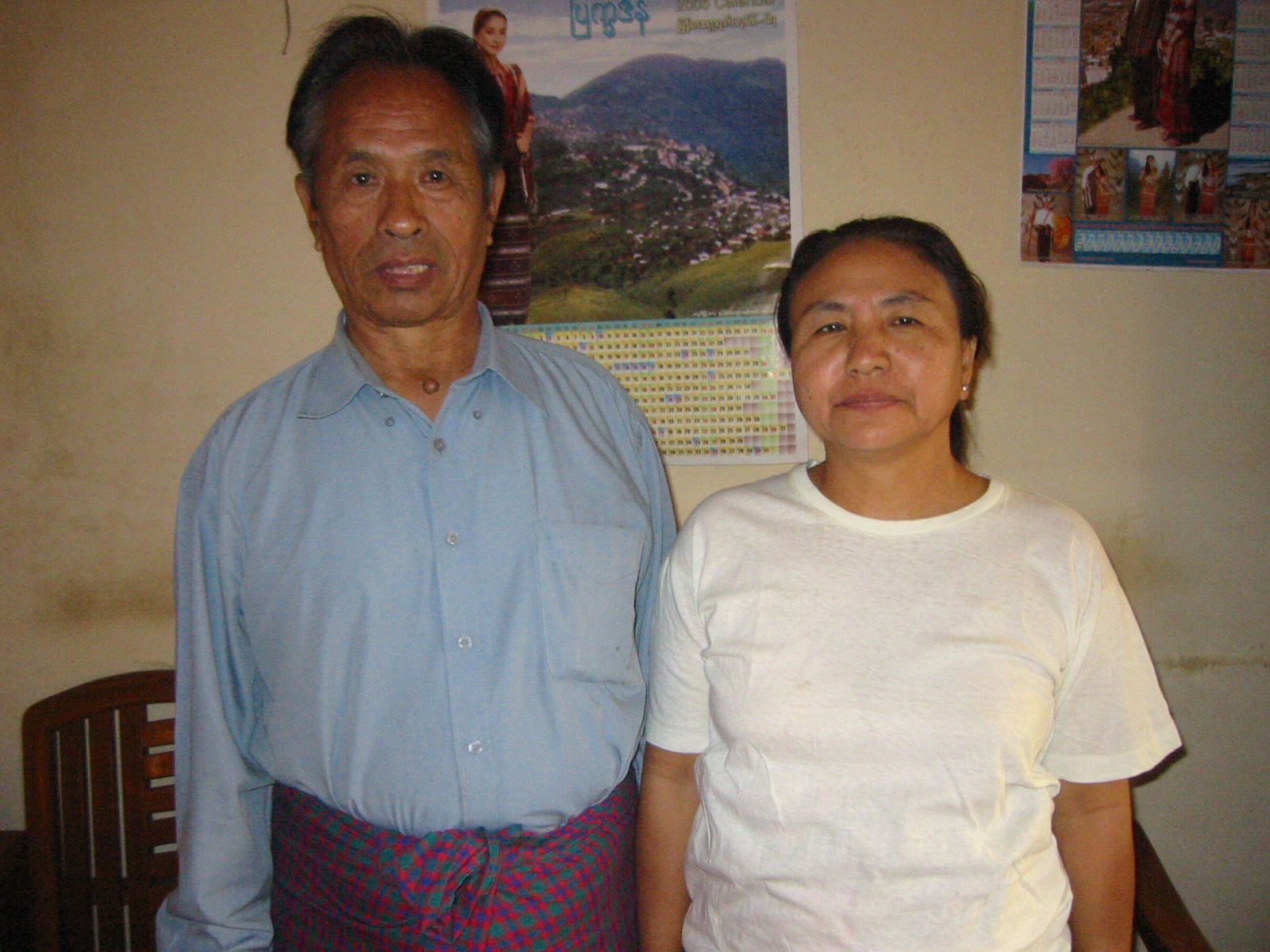 Pastor & Mrs. Khai
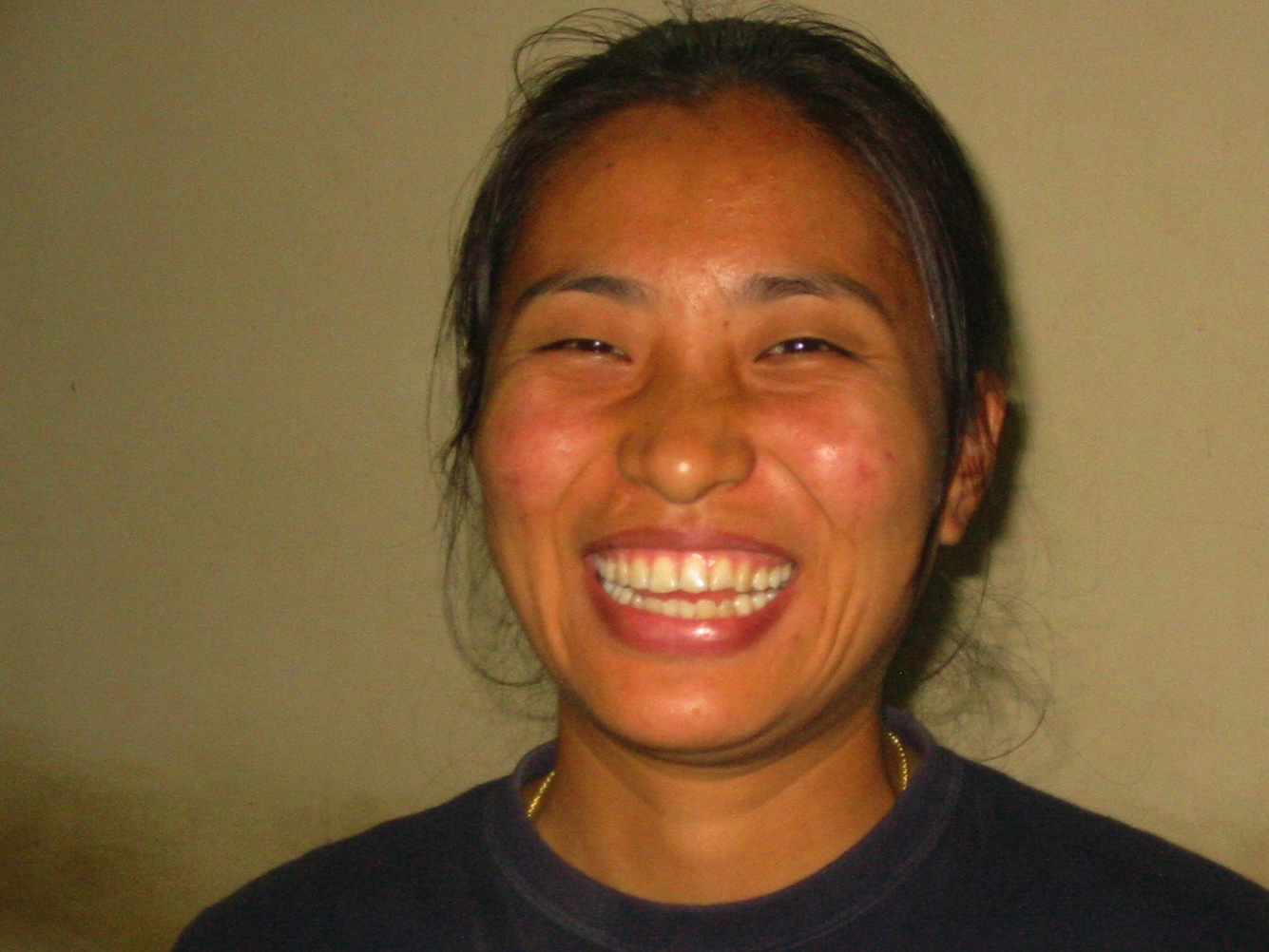 Pastor Khai's daughter will attend SBC
كيف يمكننا التحلي بالصبر؟
أنظروا إلى مجيء الرب (5: 7)
توقفوا عن الأنين بعضكم على بعض (5: 9)
توقفوا عن تقديم وعود سريعة (5: 12)
اقتدوا بأمثلة على المثابرة (5: 7، 10، 11)
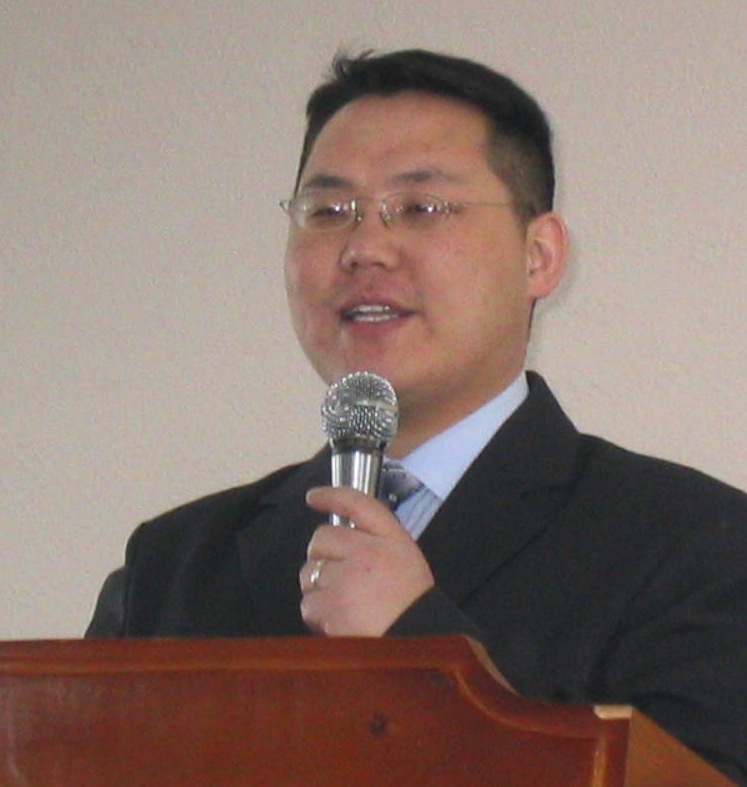 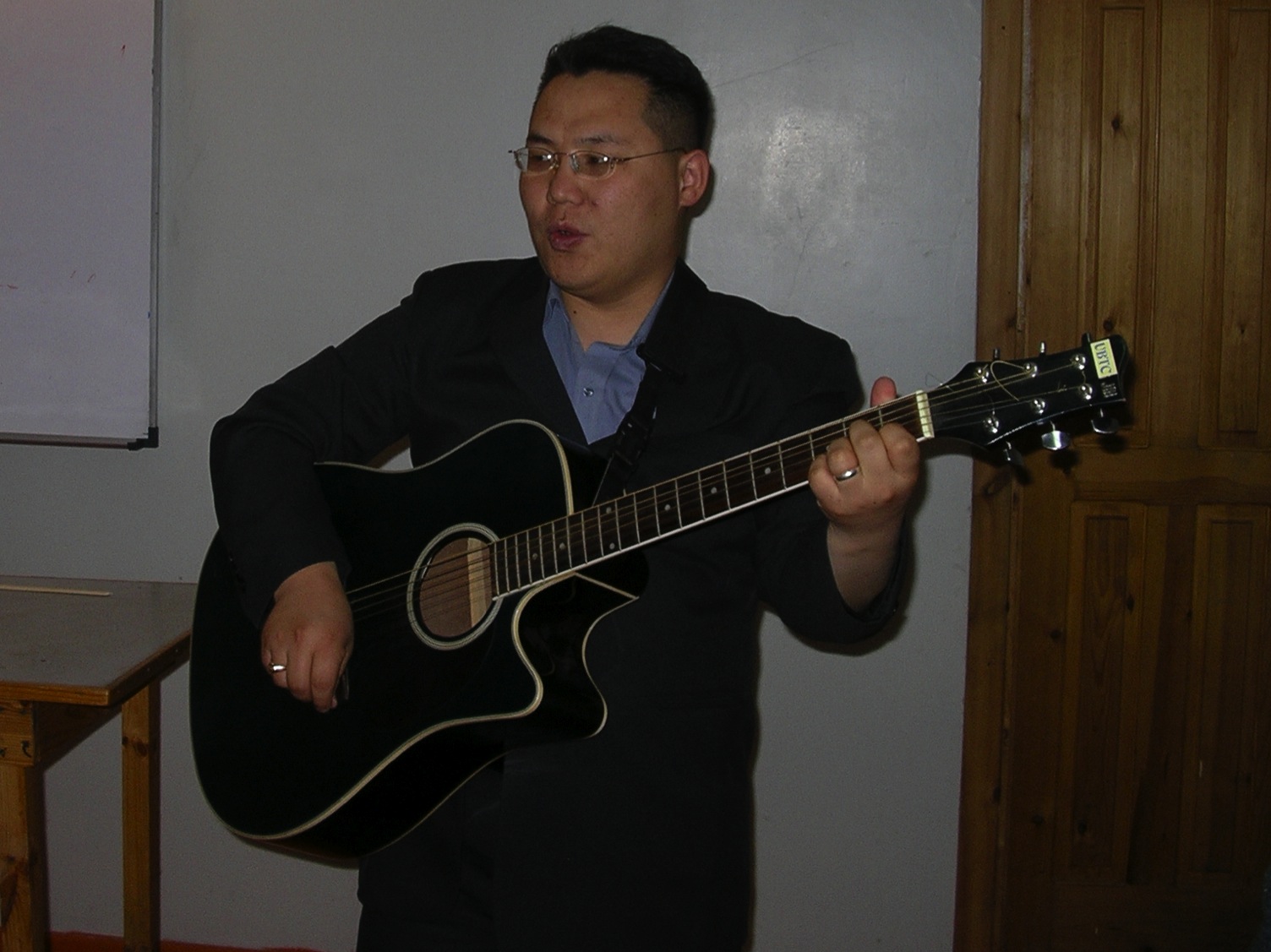 تومي
قائد منغولي مهم يحتاج
إلى سكن من حزيران إلى تموز
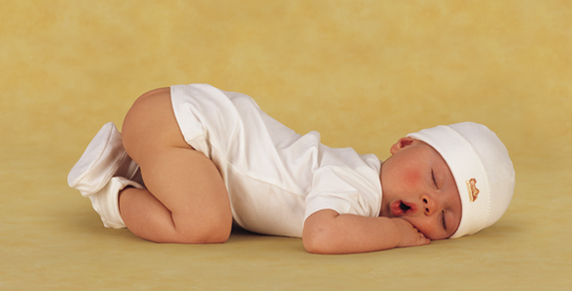 Hebrews 11:1
أما الإيمان فهو الثقة بما يرجى والإيقان بأمور لا ترى
  عبرانيين 11: 1
شفاء إلهي اليوم
ماذا يجب علينا أن نفعل
عندما نحتاج إلى الشفاء الجسدي؟
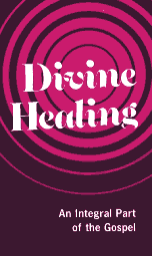 العقيدة الرسمية لكنيسة جماعات الله
الشفاء الإلهي جزء لا يتجزأ من الإنجيل. التحرير من المرض متاح في الكفارة، وهو امتياز لكل المؤمنين (إش 53: 4، 5؛      مت 8: 16، 17؛ يع 5: 14- 16)" 


(دستور كنيسة جماعات الله في بيان الحقائق الأساسية، القسم 12، التأكيد الخاص بي)
http://ag.org/top/beliefs/position_papers/4184_healing.cfm
[Speaker Notes: تم اعتماد هذا البيان حول الشفاء الإلهي من قبل المجمع العام لكنيسة جماعات الله، 20 آب 1974

(http://ag.org/top/beliefs/position_papers/4184_healing.cfm)]
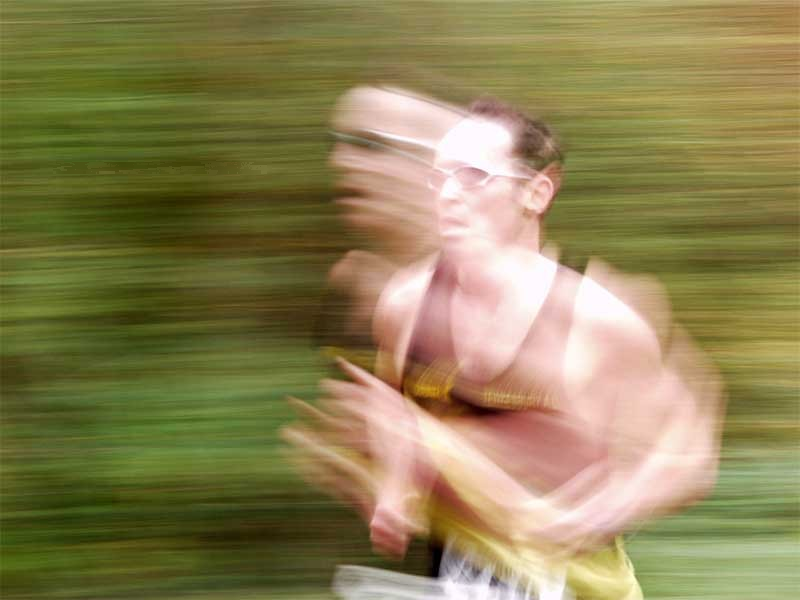 المشاركة مع الإهتمام في يعقوب 5
المشاركة في الممتلكات (1-6)
المشاركة في الصبر (٧-١٢)
المشاركة في الصلاة (13-20)
رون بلو، "يعقوب،" في شرح معرفة الكتاب المقدس، 2: 832-34
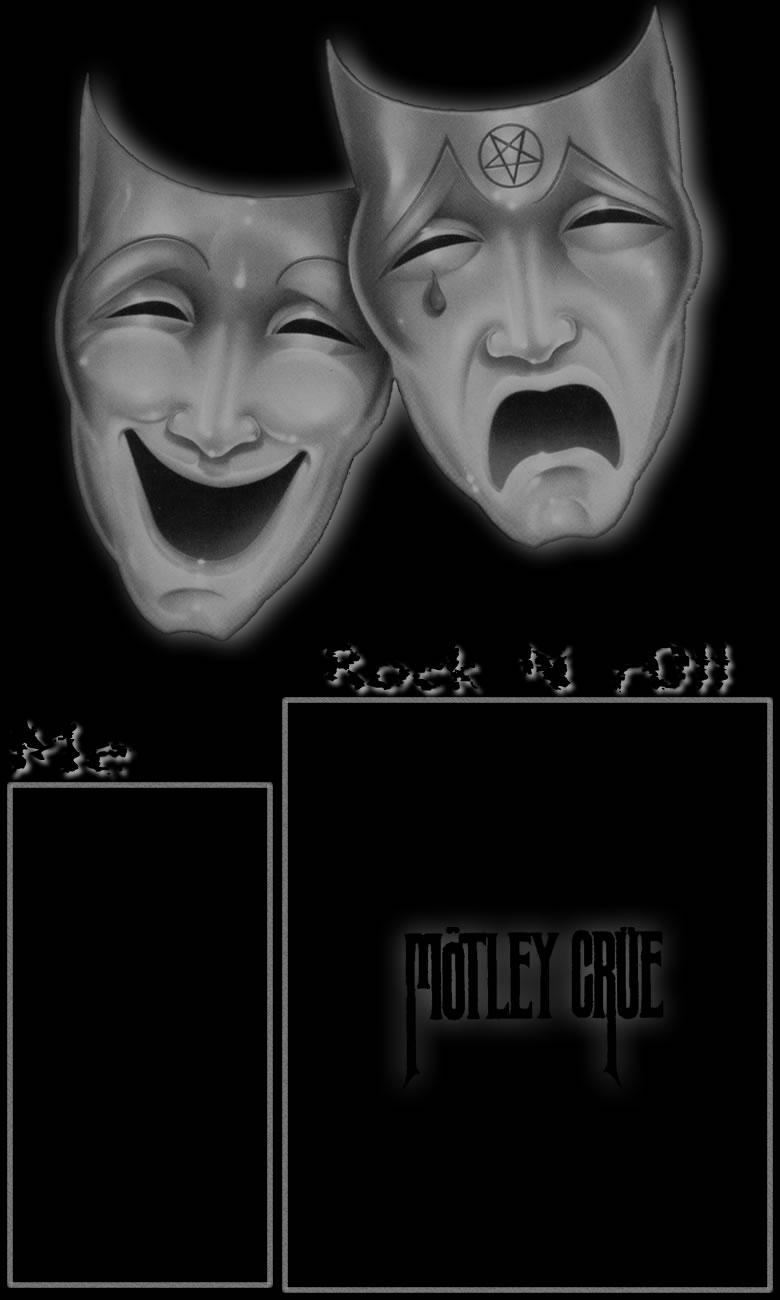 صَلّوا، صَلّوا، صَلّوا
أعلى أحد بينكم مشقات؟
 فليصلِّ
 أمسرور أحد؟ 
فليرتل
أمريض أحد بينكم؟
فليدعُ شيوخ الكنيسة فيصلوا عليه...(يعقوب 5: 13- 14).
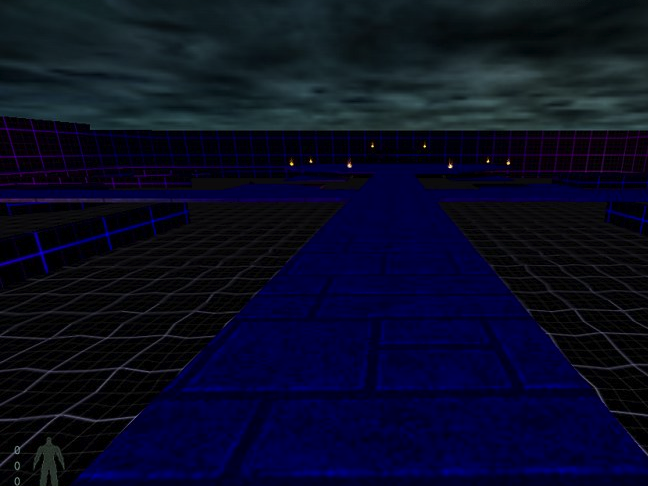 خمسة أسئلة في يعقوب 5: 14-15 ...
أي نوع من الأمراض؟
أي نوع من المسحة؟
ما هي صلاة الإيمان؟
هل هذا الإجراء يشفي دائماً؟
كيف يأتي الغفران؟
أي نوع من المرض؟
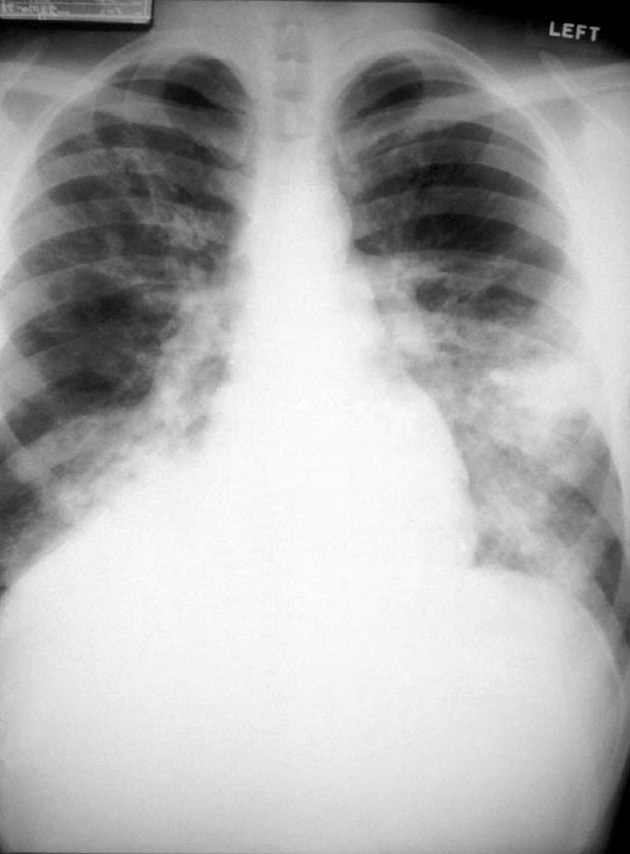 المرض
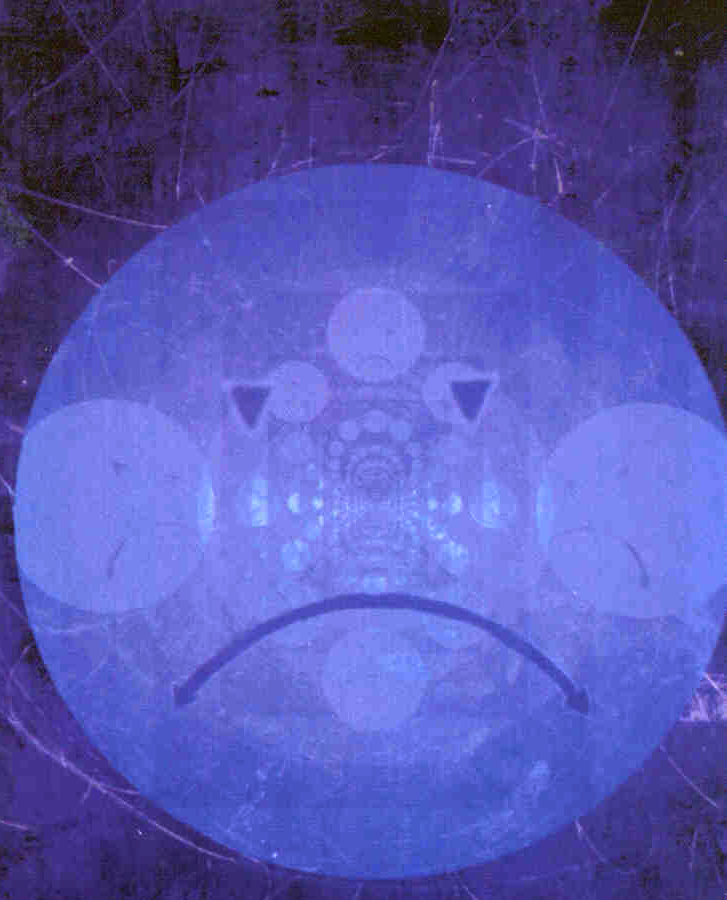 إيمان ضعيف
مرض جسدي
كلمة عامة لـ تكون ضعيفاً
تستخدم هذه الطريقة في
    العديد من المقاطع (مثل:         
    أع 20: 35 تعضدون الضعفاء)
يفضل ترجمة يع 5: 15 يجعل الشخص المرهق معافى (قارن مع عب 12: 3)
بالتباين مع في مشقّة     (5: 13) من خلال تضييق معناها إلى القضايا الجسدية
الحاجة لشيوخ الكنيسة
استخدام الزيت
يشفى ويقوم جسدياً
أي نوع من المسحة؟
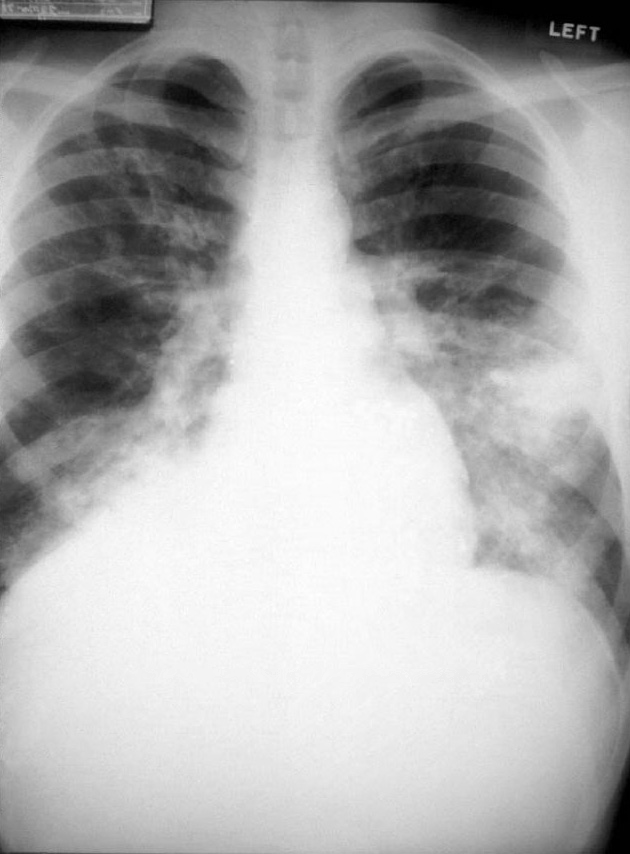 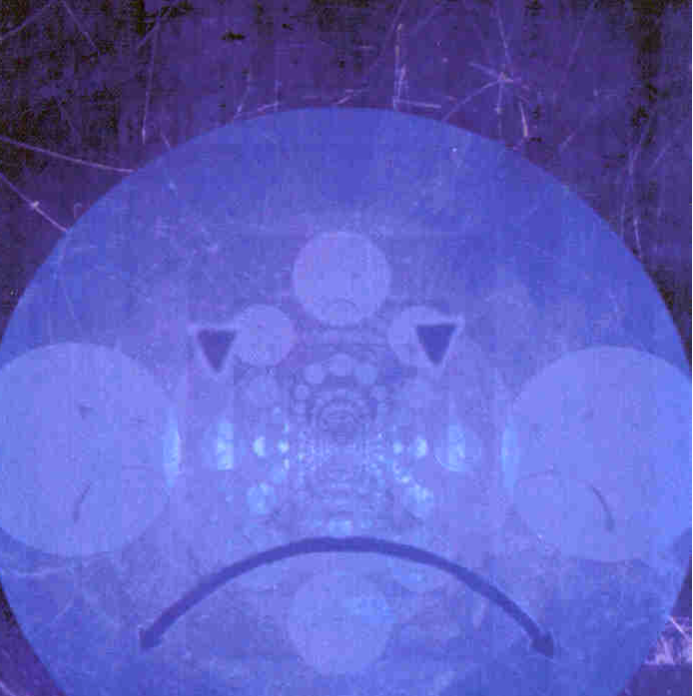 دنيوية
مقدسة
كلمة عامة تعني الدهن بالزيت
بالتباين مع كلمة غير مستخدمة وهي Chrio أي (المسحة الإحتفالية)
يُظهر النعت في اللغة اليونانية أن الصلاة وليس المسحة هي العمل الأساسي
هل الصلاة تعمل؟
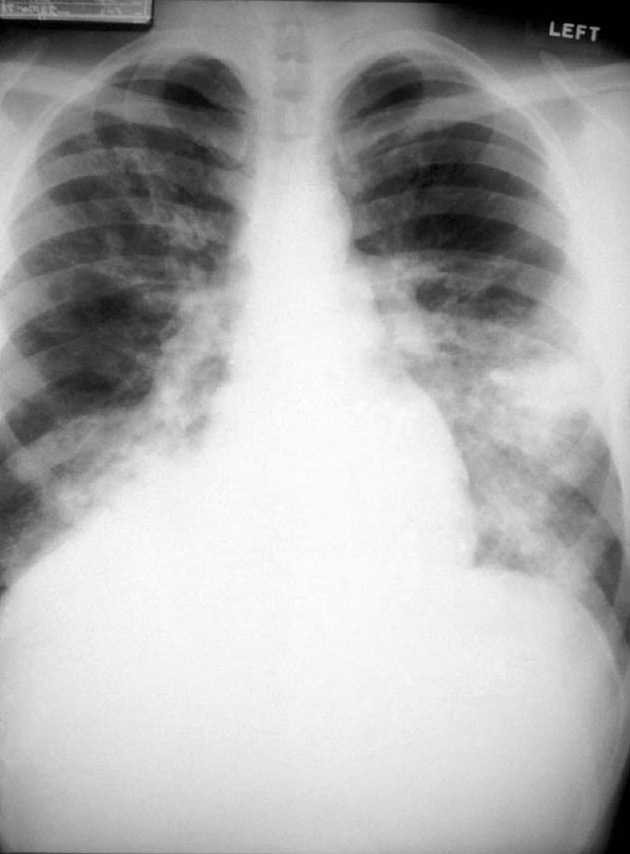 الصلاة تشفيه... والرب يقيمه
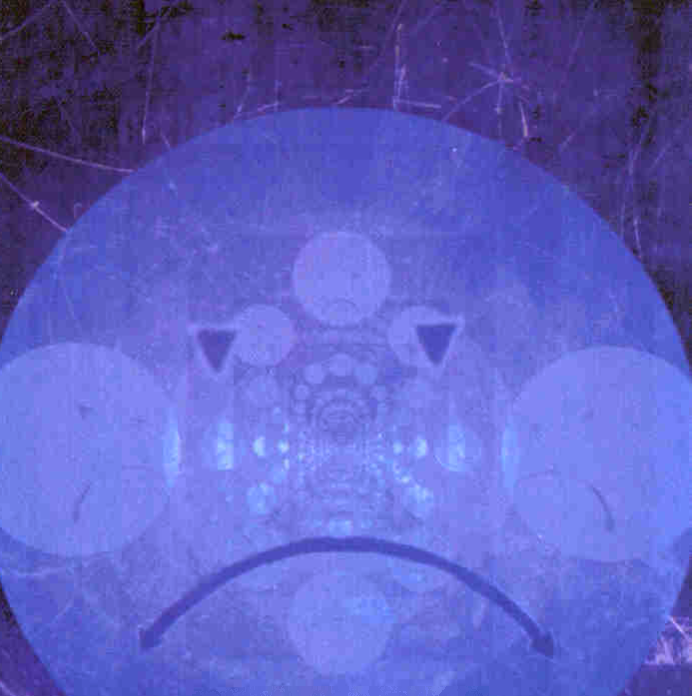 نعم
كلا
الصلاة بأن يشفي الله الجروح العاطفية تكون ناجحة دائماً
الله لا يشفي جسدياً دائمًاًعندما نصلي
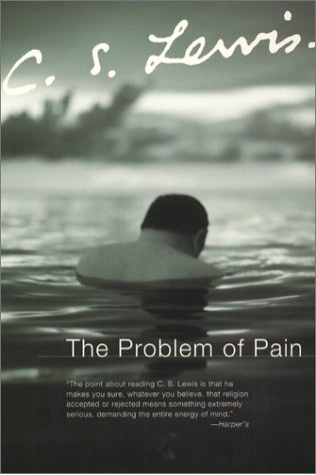 معضلةالألــــم
إذا كان الله صالحاً وكلّي القدرة، فلماذا يسمح لمخلوقاته
   أن تعاني من الألم؟
يعلن الألم محبة الله
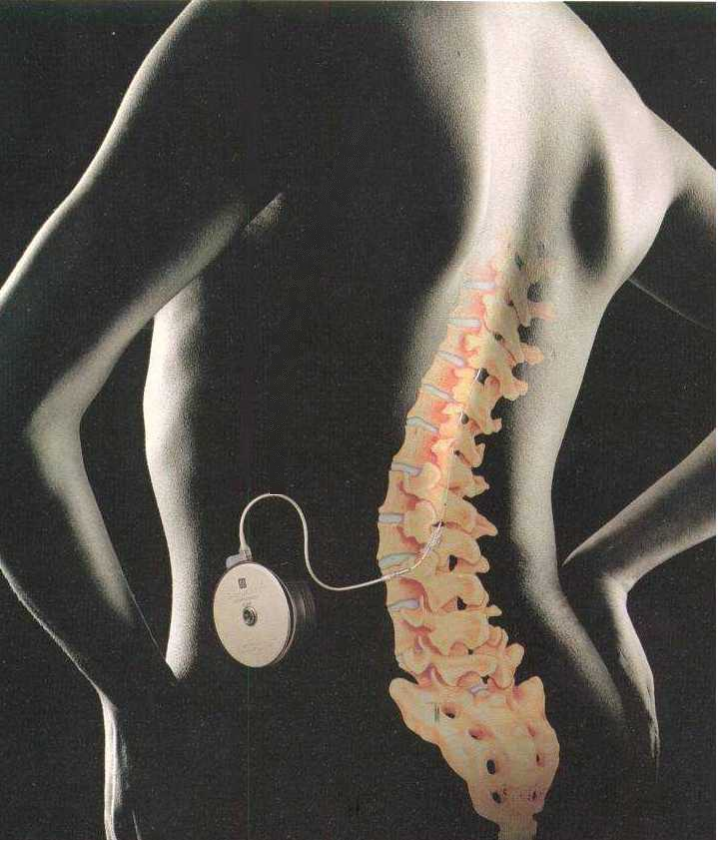 يؤكد لويس أن الألم يمثل مشكلة، لأن عقولنا البشرية المحدودة تؤمن بأنانية، أن الحياة الخالية من الألم ستثبت أن الله يحبنا. في الحقيقة أننا بطلبنا هذا نريد أن يحبنا الله أقل، وليس أكثر مما يحبنا.

www.apologetics.org/ public_html/products_prob...
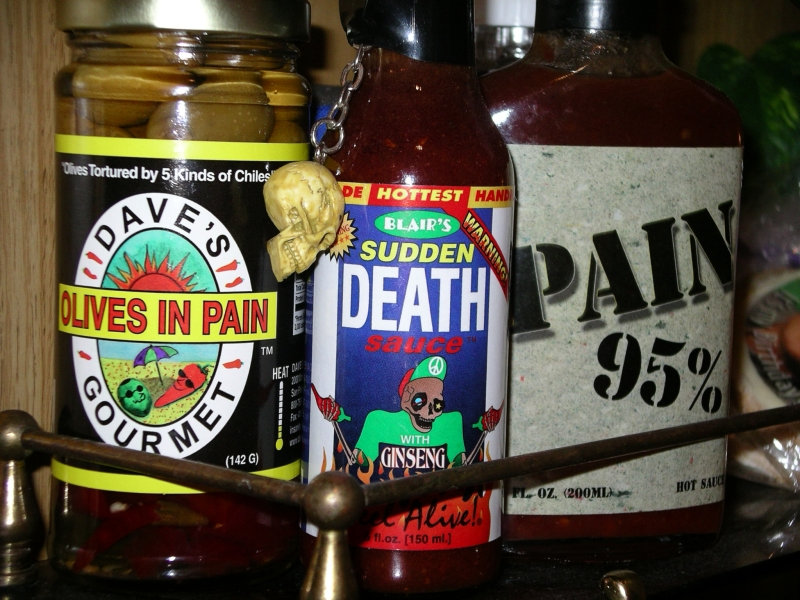 Pain Food
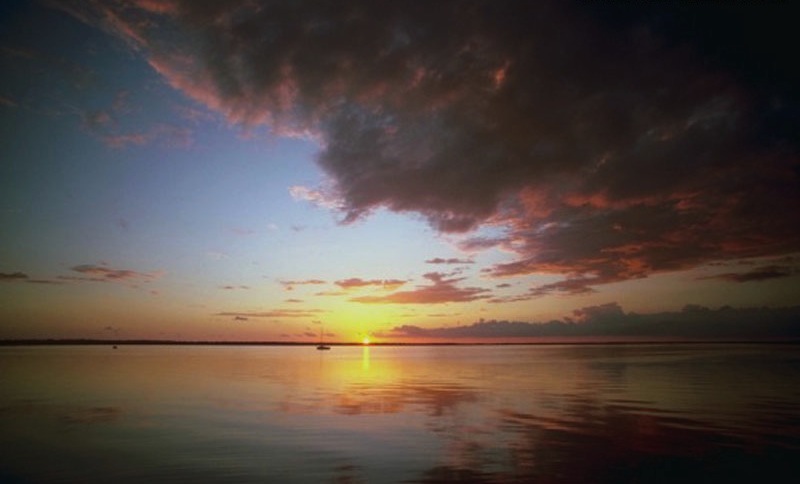 15 لأن ليس لنا رئيس كهنة غير قادر أن يرثي لضعفاتنا، بل مجرب في كل شيء مثلنا بلا خطية       16 فلنتقدم بثقة إلى عرش النعمة لكي ننال رحمة ونجد نعمة عوناً في حينه.

عبرانيين 4: 15-16
يتفهم يسوع المعاناة
ماذا عليكَأن تفعل؟
يعقوب 5
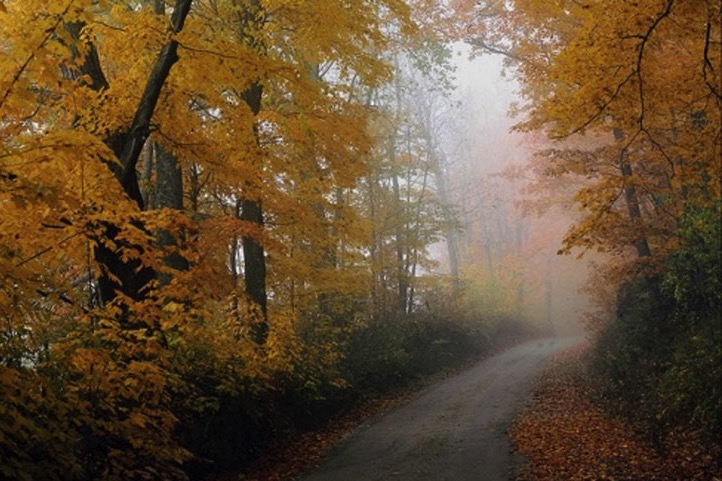 ما هو الطريق إلى الشفاء؟
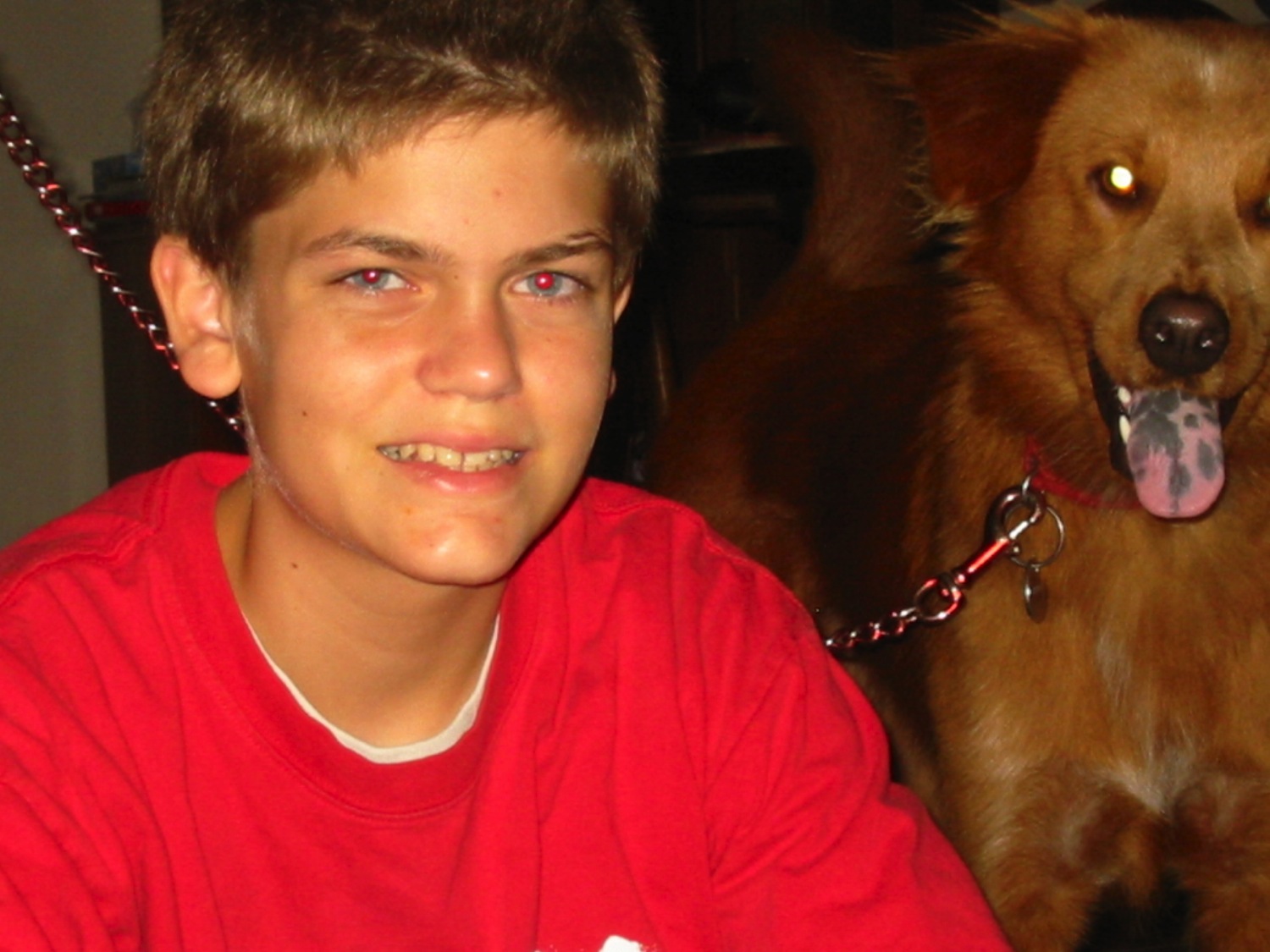 عانى ولدنا ستيفن من التهاب الفقّار القسطي(من عمر 7 إلى 11 عاماً)
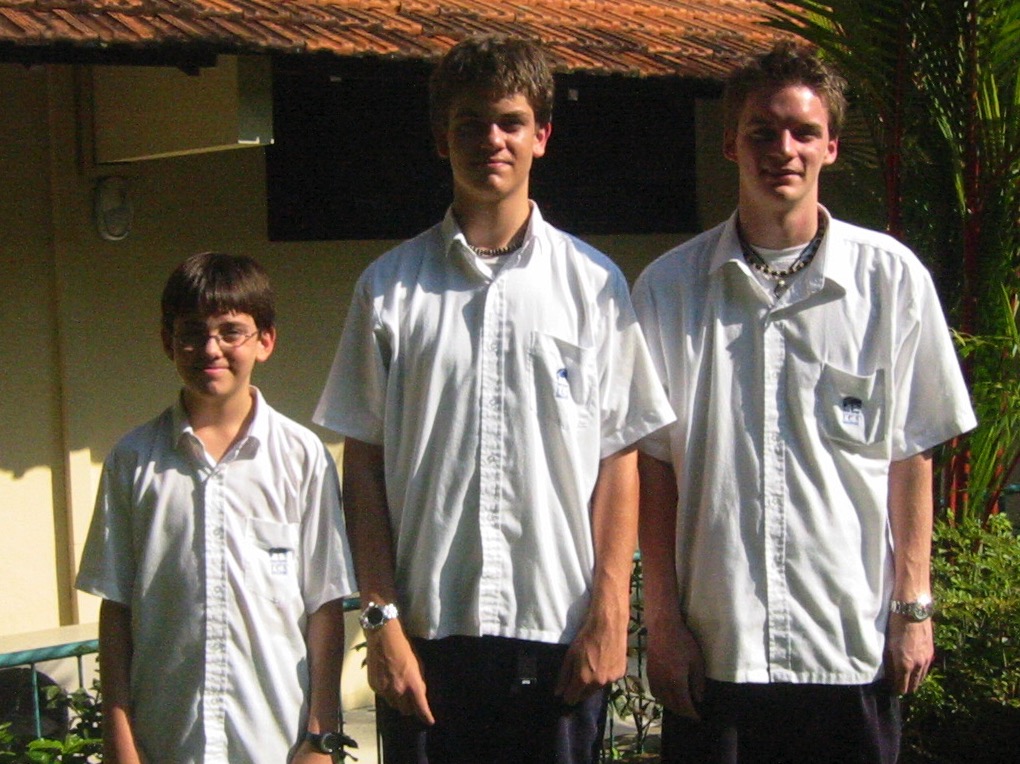 شفاه الله بعملية يعقوب 5
نيسان 2005
٢٦٧
طرق رؤية الإيمان
يعقوب
Babychen & Susan
بيبيتشن وسوزان
بينيتا وبنجامين
(شكراً لمساعدة كنيستهم المدمرة في الهند)
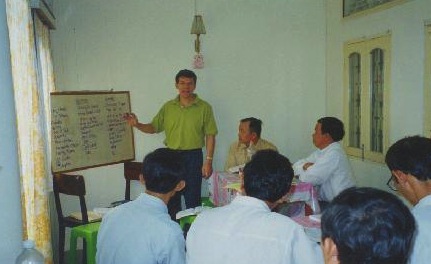 يوم آخر
موقع آخر ...
[Speaker Notes: My teaching pastors in Vietnam required moving locations each day to avoid the authorities. These men were used to it, though. Pain had helped them to endure much for the gospel.]
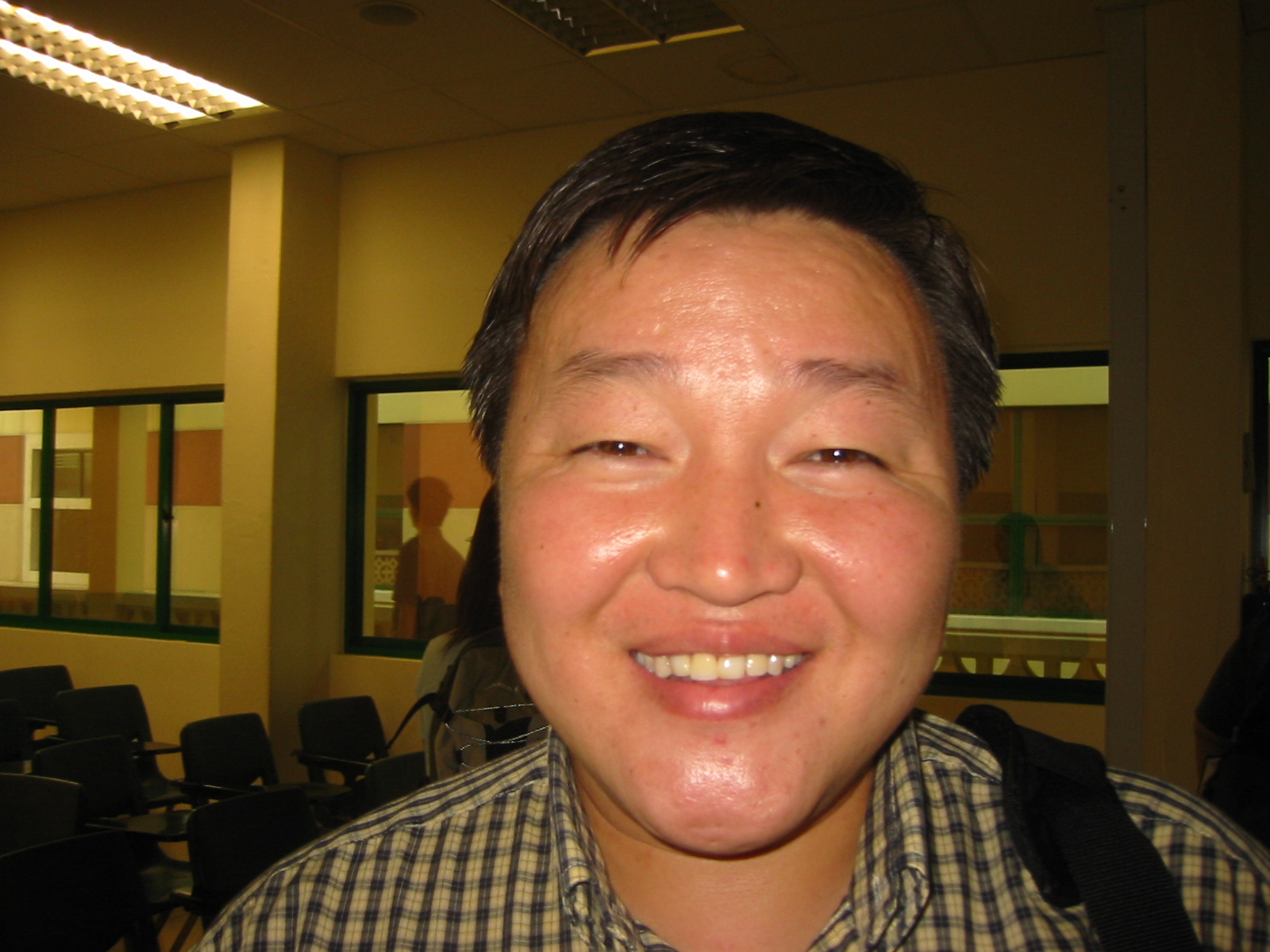 بادامدورج
مونغول
Библи…Үндсэндээ
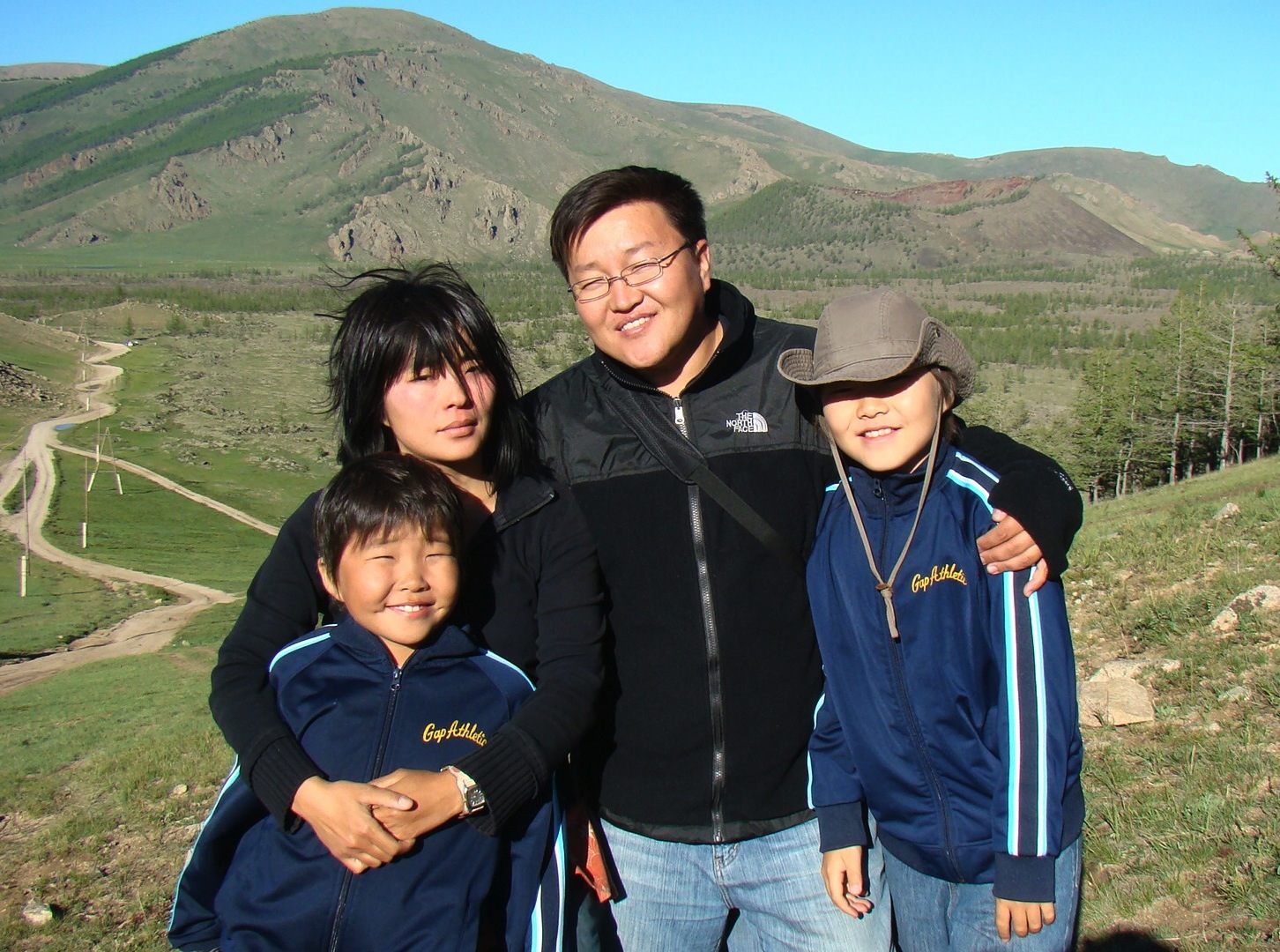 بودما وإنكي
(خريج كلية سنغافورة للكتاب المقدس والآن مدير خدمة الإنفجار الكرازي في منغوليا)
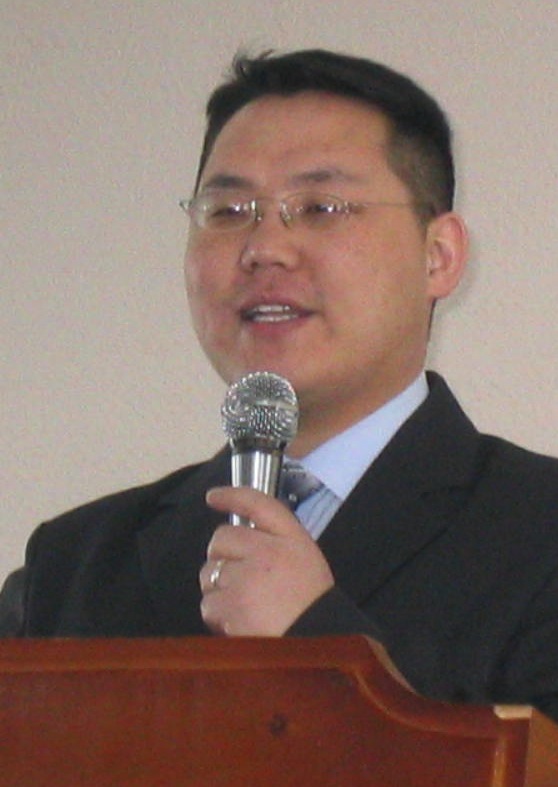 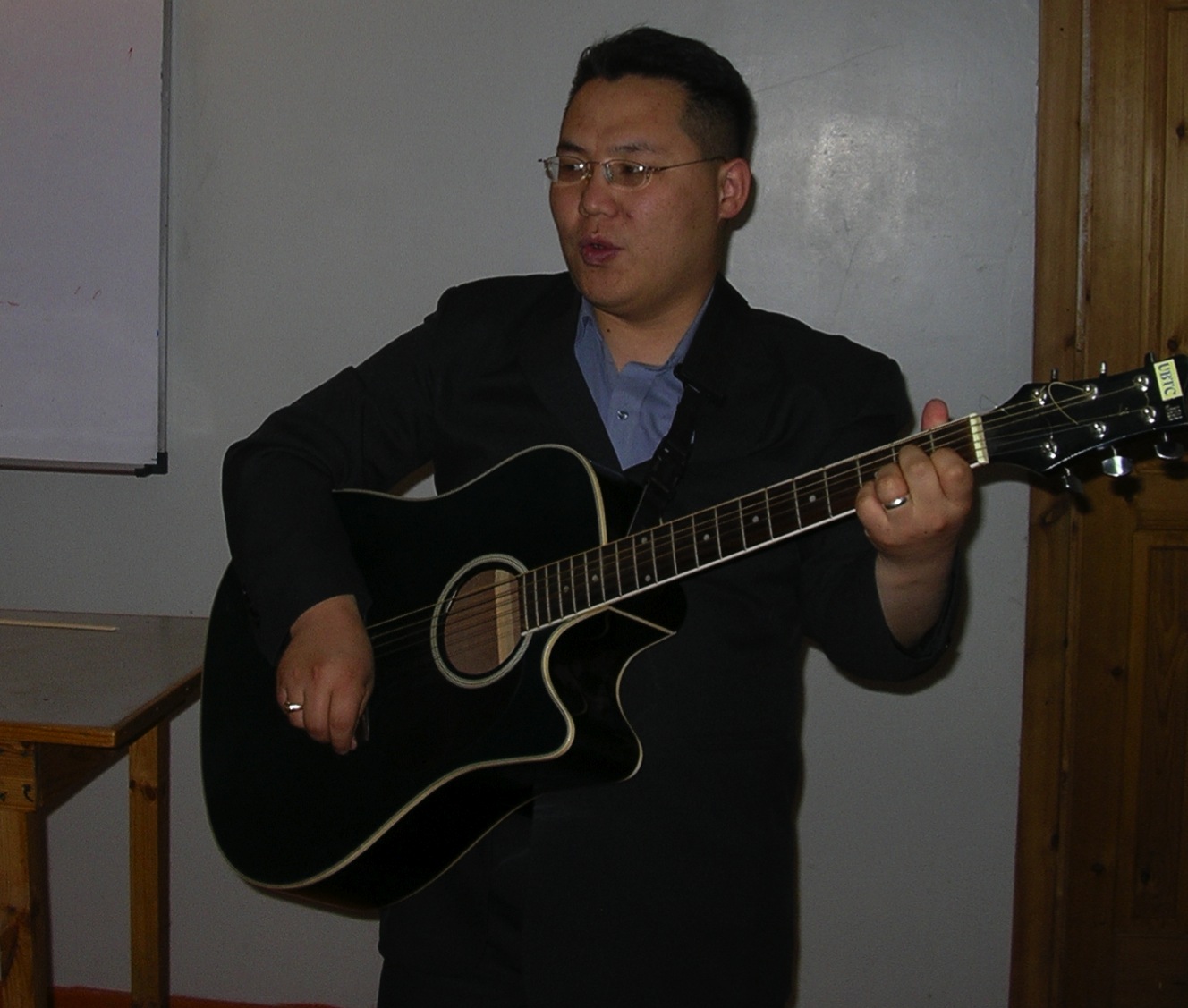 تومي
٢٦٧
طرق رؤية الإيمان
يعقوب
1. ما هي أمثلة التمركز حول الذات التي تراها في المجتمع اليوم؟

2. كيف تعتقد أن الإهتمام بالذات بدلاً من الآخرين يظهر في الكنيسة؟
الفردية
يعقوب ٥ : ١٩-٢٠
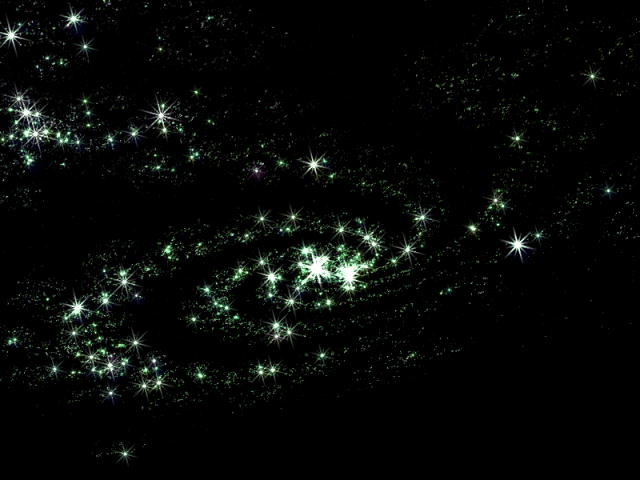 19 أيها الإخوة إن ضل أحد بينكم عن الحق فرده أحد 20 فليعلم أن من رد خاطئاً عن ضلال طريقه، يخلص نفساً من الموت، ويستر كثرة من الخطايا.
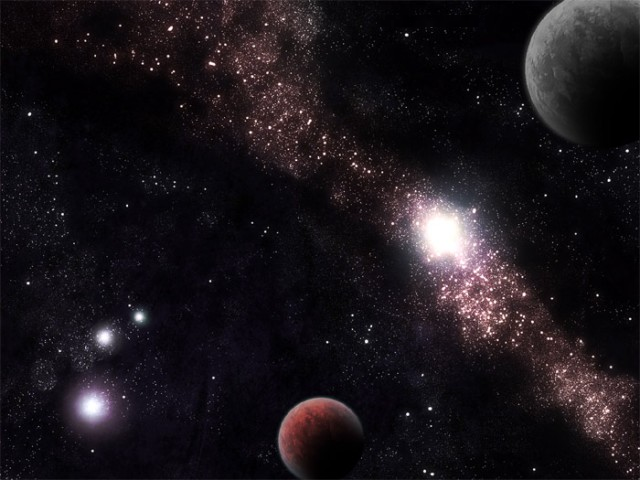 من هم الضالون؟
planao  يقود إلى الضلال، والتضليل ، والخداع؛ يتخطى. يبتعد عن، يضل؛ يكون مخطئاً، يُخدع أو يُضلل؛ يتساءل حول..
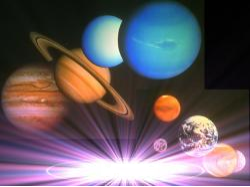 يشير هذا إلى المسيحيين الذين يرفضون إرادة الله بالإبتعاد عن الحق من خلال سلوكهم بالمعنى الإيجابي، وليس السلبي
الضال مؤمن
أيها الإخوة إن ضل أحد منكم ....

لا يمكن أن يضل أحد عن الحق إن لم يختبره أولاً.
الضرب الإلهي
5 وقد نسيتم الوعظ الذي يخاطبكم كبنين: يا ابني لا تحتقر تأديب الرب، ولا تخر إذا وبخك 6 لأن الذي يحبه الرب يؤدبه، ويجلد كل ابن يقبله 7 إن كنتم تحتملون التأديب يعاملكم الله كالبنين. فأي ابن لا يؤدبه أبوه؟ 8 ولكن إن كنتم بلا تأديب، قد صار الجميع شركاء فيه، فأنتم نغول لا بنون.
   (عبرانيين 12: 5-8)
استغلال العناصر
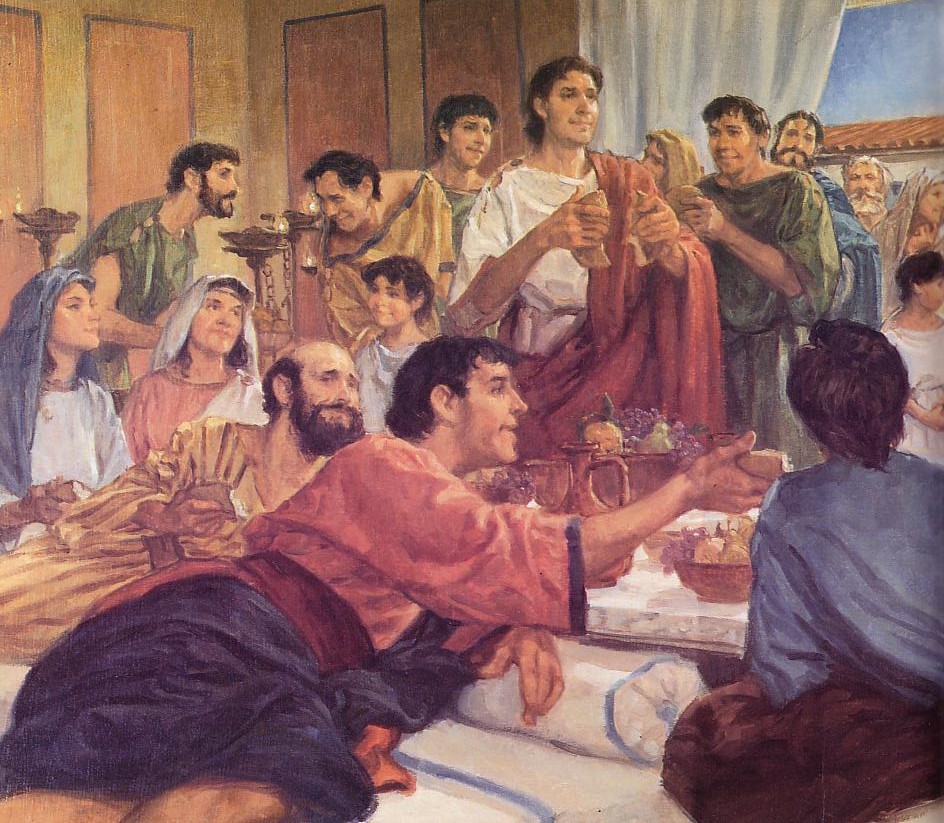 (1 كورنثوس 11: 30) [الشراهة في العشاء الرباني] لذا بينكم كثيرون ضعفاء ومرضى وكثيرون قد رقدوا.
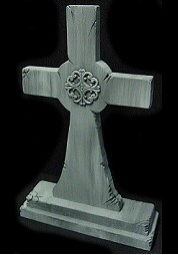 تؤدي بعض الخطايا إلى الموت
16 إن رأى أحد أخاه يخطئ خطية ليست للموت، يطلب فيعطيه حياة للذين يخطئون ليس للموت. توجد خطية للموت ليس لأجل هذه أقول أن يطلب. (1 يوحنا 5: 16)
جعل هذا النص حقيقي بالنسبة لي
من الذي أحتاجه للمساعدة في 
 الشفاء؟

كيف سأفعل ذلك؟
٧
ما هي صفات الايمان؟
يعقوب
[Speaker Notes: كيف يجب أن تبدو ثقتك بالمسيح؟ 
كيف يبدو الإيمان بيسوع؟]
أظهره
إذا كنت تؤمن
الفكرة الرئيسية لرسالة يعقوب
٢٦٧
طرق رؤية الإيمان
يعقوب
٢٧٤أ
يعقوب
٢٧٤أ
يعقوب
Black
أحصل على هذا العرض التقديمي مجاناً
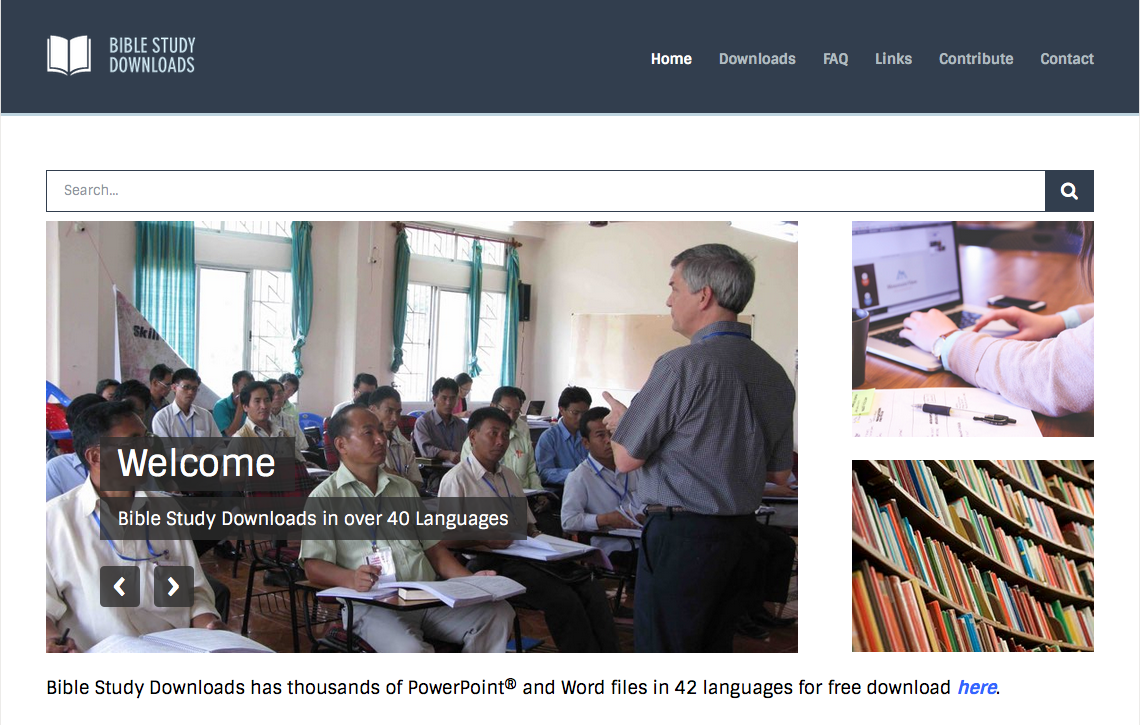 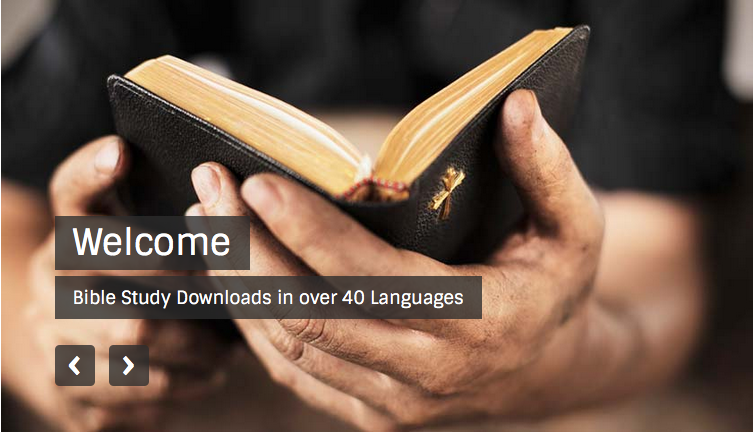 وعظ العهد الجديد • BibleStudyDownloads.org
[Speaker Notes: NP NT Preaching (np) Arabic]
ما هي الوصية بخصوص سؤال الله            عن الحكمة؟
عندما نطلب يجب علينا أن نؤمن ولا نرتاب (1: 6)
الإيمان والشكوك
كيف تستطيع أن توقف الشك؟كيف تعرف الشك؟
آمن
يُعرف الشك بأنه عدم الإيمان
ما هي نتيجة الشك؟ما هي الكلمة التي تصور الأعمال بالنسبة لك؟
يشبه موجاً من البحر تخبطه الريح وتدفعه.
المرتاب هو رجل ذو رأيين هو متقلقل في جميع طرقه.
فلا يظن ذلك الإنسان أنه ينال شيئاً من عند الرب.
هل يقول هذا أن المؤمن لا يجب أن يشك بالله نهائياً؟
ما هو إكليل الحياة المذكور في يعقوب 1: 12؟ ما هي الشروط التي يجب توافرها حتى يحصل الشخص على إكليل الحياة؟
إنها المكافأة في نهاية السباق (2 تي 4: 8)، خصوصاً باعتبارها مكافأة الصبر الأمين (رؤ 2: 10)
الشروط هي:
محبة الله
المثابرة تحت التجارب
الصبر عند امتحان الإيمان
هل يمكنك التفكير في أي موقف تكون فيه المكافأة في النهاية تستحق الجهاد؟              فهل يساعدك ذلك على المثابرة في التجارب؟
الإغراءات والخطية
ما هو مصر الإغراء؟صف الطريق من الإغراء إلى الخطية.في أي الأماكن يمكن للناس الخروج عن الطريق؟
إنها نابعة من رغبات الشخص الشريرة (1: 14-15)
شهوة
إغراء
خطية
موت
المكان الذي يمكن للمرء أن يخرج فيه عن الطريق هو أي مكان قبل أن يتم تصور الرغبة بفعل خاطئ (أي عند الإغراء أو قبله).
ما مدى جدية الخطية؟ما هي النتيجة النهائية للخطية؟
تؤدي الخطية إلى الموت
النتيجة النهائية هي الموت (1: 15)
ما هي بعض الأشياء التي يُلام الله عليها؟                                    عندما يلوم الناس من حولك الله على أشياء سيئة، كيف ترد؟
الله ليس صانع الشر والإغراءات، ولكن بحسب الأعداد 16-18 كيف يبدو الله؟
هو الأب الذي يعطي عطايا صالحة (1: 17أ)
هو أمين (1: 17ب)
هو أحضرنا إلى ميلاد جديد بكلمته حتى نرث حياة جديدة (1: 18)
كيف تلخص صورة المؤمن كما تراها في يعقوب 1: 1-18؟
بدلاً من لوم الله عند مواجهة التجارب، فإن المؤمن مدعو من الله ليتجاوب بفرح وإيمان مع التجارب والألم من خلال التحمل بصبر وصلاة الإيمان
دفتي سفر يعقوب
مقدمة (1: 2-11)
يتجاوب الإيمان مع التجارب من خلال :
التحمل بصبر (1: 2-4)
صلاة الإيمان (1: 5-8)
التواضع في كل ظروف الحياة المتناقضة (1: 9-11)
الخاتمة (5: 7-20)
يتجاوب الإيمان مع التجارب من خلال :
التحمل بصبر (5: 7-12)
صلاة الإيمان (5: 13-18)
الإهتمام بالمؤمنين في كل ظروف الحياة المتناقضة (5: 19-20)
الحياة المسيحية العملية
يحتوي الإيمان الصحيح على ثلاث مكونات:
1. فهم أو معرفة بالحقائق الأساسية عن يسوع وعمله الخلاصي. 
2. موافقة وقبول لهذا الحق الأساسي.
3. تطبيق معرفة هذا الحق بثقة شخصية ومخلصة
هذه الثقة الشخصية هي العنصر المتوج للإيمان... الإيمان ليس مجرد مسألة عقلية، ولا مسألة الفكر والعواطف مجتمعة؛ بل هو أيضاً مسألة الإرادة التي تحدد اتجاه النفس
	(بيرخوف، اللاهوت النظامي)
الإيمان العامل
السلوك المسيحي
يعقوب 1: الإيمان يطيع الكلمة
الإصغاء الروحي والكلام المتأني والصبر تحت الإستفزاز.
ترك كل شر والإستقبال الوديع للحق المخلص.
السماع المنتبه للكلمة.
البحث عن الحق وممارسته.
الديانة النقية واللسان المنضبط.
السخاء والطهارة.
يعقوب 2: الإيمان يزيل التمييز
المحاباة المزدرية بإكرام الأغنياء واحتقار الفقراء
لا يكن لك طاعة جزئية للناموس
عدم الرحمة للأغنياء تحديداً: اكتناز الثروة واستغلال الفقراء
يعقوب 3: الإيمان يضبط اللسان
اللسان الجامح له تأثير مدمر.
البركات واللعنات تنبع من نفس الفم.
يعقوب 4: الإيمان ينتج الحكمة
الحكمة من المعرفة.
الغيرة، الطموح الأناني والحكمة الشيطانية.
الحكمة من فوق.
يعقوب 4: الإيمان ينتج التواضع والمودة بين المؤمنين
العواطف المضطربة وغير المقدسة.
الصلوات غير المستجابة والدنيوية.
الكبرياء والعناد والنجاسة وازدواجية الفكر ونفاد الصبر.
الإفتراء والدينونة الظالمة.
ح: يخلق الإيمان الإتكال على الله
الإفتراض المسبق في التخطيط للأعمال المستقبلية.
إهمال المهمة المعروفة
خ: الإيمان من خلال الصلاة
في أوقات الشدة والمرض.
الإعتراف بالأخطاء والتشفع.
د. الإيمان ينتج المحاسبية أمام المؤمنين الآخرين بالمسيح
استرداد الضال
ذ. انتصار الإيمان
صبورين وثابتين غير متذمرين بعضهم على بعض.
اتباع مثال الأنبياء وأيوب في التحمل بصبر.
ضبط النفس ضد شرور اللسان (القسم / التجديف).
ثمر السلوك.
- المحصول الثمين: البركات التي ترافق مجيء الرب

 - شفقة الرب ورحمته
التصالبية
الصبر والمثابرة في التجارب والإغراءات (1)
الغني يظهر المحاباة (2: 1-13)
يظهر الإيمان بالله من خلال الأعمال (2: 14-26)
سوء استخدام اللسان (3: 1-12)
الحكمة البشرية مقابل الحكمة الإلهية (3: 13-18)
الصداقة البشرية مقابل الصداقة الإلهية (4: 1-10)
سوء استخدام اللسان (4: 11-12)
الإيمان بخطط وبرامج الإنسان الشخصية (4: 13-16)
الغني يظلم الفقير (5: 1-6)
الصبر والمثابرة في الألم والصلاة (5: 7-20)
1: 1-18 	مدعوون للفرح
1: 1 		تحية يعقوب
1: 2-12	التجارب
1: 13-18	الإغراءات والعطايا الصالحة

لا ينبغي أن يُنظر إلى الإستجابات للتجارب على أنها ضيقات بل امتحانات، فالتجارب من الخارج والإغراءات من الداخل، لا تتناسب مع المؤمن الذي يقف في الحق من الله العالي. قلب الإنسان هو مصدر الخطية، أما الله فهو مصدر كل خير، الحل للتجربة هو وجود علاقة وثيقة مع الله وطاعة كلمة الحق.
1: 19-27	حياة البر التي يطلبها الله
1: 19-21	كن مسرعاً في الإستماع
1: 22-25 	افعل ما تقوله الكلمة
1: 26-27	مارس الديانة الطاهرة

ينبغي أن يكون التحذير الثلاثي أعلاه هو الرد المناسب على تجارب الحياة، يجب علينا أن نقبل كلمة الله بأن نكون سريعين في الإصغاء، تصرف بناءً على كلمة الله والتزم بها من خلال الممارسة المستمرة، يجب أن تكون ديانتنا هي ديانة الخير الفاعل وليس مجرد كلام.
2: 1-13	سلامة الإيمان
2: 1-7		المحاباة تناقض الإيمان
2: 8-13	المحاباة تخرق الناموس الذي يتبعه أهل الإيمان

كانت هناك تناقضات بين المؤمنين، لقد فشلوا في التصرف كما ينبغي، إنه يدين موقف المحاباة، ويدعوهم إلى إظهار المجاملة والمحبة والرحمة والإنصاف للجميع.
3: 1-12	ضبط ما نقول
3: 1-2		الموضوع العام: التواضع
3: 2-5		الموضوع الذي تم التركيز عليه: التأثير الحاسم لللسان
3: 5-12	المخاطر المحددة للسان

من الإيمان الباطل ينتقل يعقوب إلى لغو الكلام، المسيحي الناضج لا يتكلم بكلمات مهملة، ويجب على المعلمين المسيحيين بشكل خاص أن يحذروا من الكلمات المتهورة لأنهم سيدانون بشكل أكثر صرامة. يجب أن يكون هناك اتساق في كلامنا، إذ لا ينبغي أن نمدح ونلعن بفم واحد، علينا أن نتحدث الكلمات الصحيحة.
3: 13-4: 12	الروحانية من الله
3: 13-18	         من هو حكيم بينكم؟
4: 1-3		         ما الذي يسبب الخصومات بينكم؟
4: 4-12	         ألا تعرفون الإختيار الذي يجب اتخاذه؟

تأتي الكلمات الصحيحة من الأفكار الصحيحة، وتأتي الحكمة الحقيقية من الله في الأعلى؛ الحكمة العالمية هي من الشيطان. تنشأ المعارك والمشاجرات من اتباع الحكمة الدنيوية، ويدعوهم يعقوب إلى اختيار الله بدلاً من العالم؛ لتنقية القلب والخضوع لله بكل تواضع.
4: 13-5: 11 	الصبر إلى مجيء الرب
4: 13-17	          لا تكن متعجرفاً
5: 1-6 		 لا تكن مادياً
5: 7-11 	          بدلاً من ذلك، كن صبوراً

يشير يعقوب إلى افتخارهم بالغطرسة والعقلية الراقية، الغطرسة في برامجها الواثقة من نفسها، وخطط العمل المتمركزة حول الذات. الأغنياء يستغلون الفقراء وينغمسون في الترف. إن عدم اليقين وقصر الحياة البشرية يجب أن يقودنا إلى الإعتماد المتواضع على إرادة الله. ويدعوهم إلى المثابرة كما في الأمثلة العظيمة للأنبياء وأيوب.
5: 12-20	    التعليمات الشاملة
5: 12		     لا تحلف
5: 13-18	     بدلاً من ذلك، صلِّ
5: 19-20 	     استمروا في إعادة بعضكم البعض إلى الحق

يجب أن يدفعنا مجيء الرب إلى عدم القسم بفارغ الصبر، بل إلى أن نكون صادقين ومباشرين في كلامنا. يجب أن يكون التسبيح والصلاة هو تركيزنا بينما ننتظر مجيء الرب، إن أحد أعظم إرضاءات الإيمان التي تظهر في أعمال المحبة هو إعادة الأخ المرتد إلى الحق.
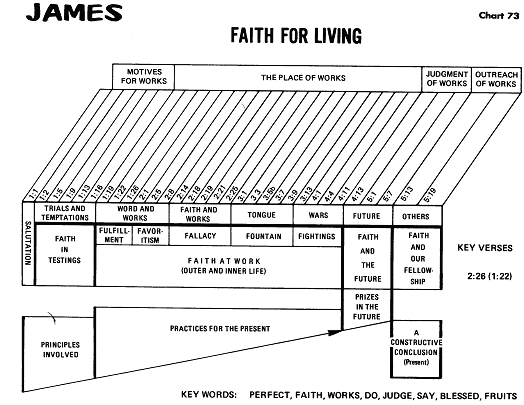 النهاية
التشابه الظاهري بين يعقوب و1 بطرس

يحتوي كل من يعقوب وبطرس الأولى على إشارات متطابقة في العهد القديم (أش 40: 6-8؛ أم 10: 12)، ونصائح للتجارب (يع 1: 2؛ 4: 6-7، 10؛ 1 بط 1: 6؛ 5: 5- 6)، ومقاومة إبليس (يع 4: 7؛ 1 بط 5: 8-9). هناك ثلاثة تفسيرات محتملة قدمها كريستميكر.
1. كلاهما مأخوذان من مصدر أصلي معروف.
2. أحدهما كتب أولاً والآخر نسخ عنه.
3. اشترك كل من يعقوب وبطرس في ميراث ثقافي مشترك كما شاركا نظرات متشابهة.

على الأغلب أن يعقوب هي الرسالة الأقدم حيث أنها أقصر ومكتوبة لجمهور يهودي في  حين أن بطرس يكتب للمؤمنين الأمميين.
رسالة يعقوب
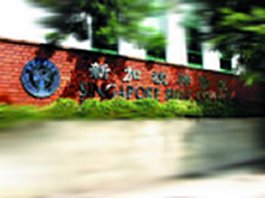 تقديم كل من:
أندي وي ليو 
مالكوم جوه
ريموند أنج
يو جي يون
عرض تقديمي للدكتور ريك جريفيث، كلية الكتاب المقدس في سنغافورة
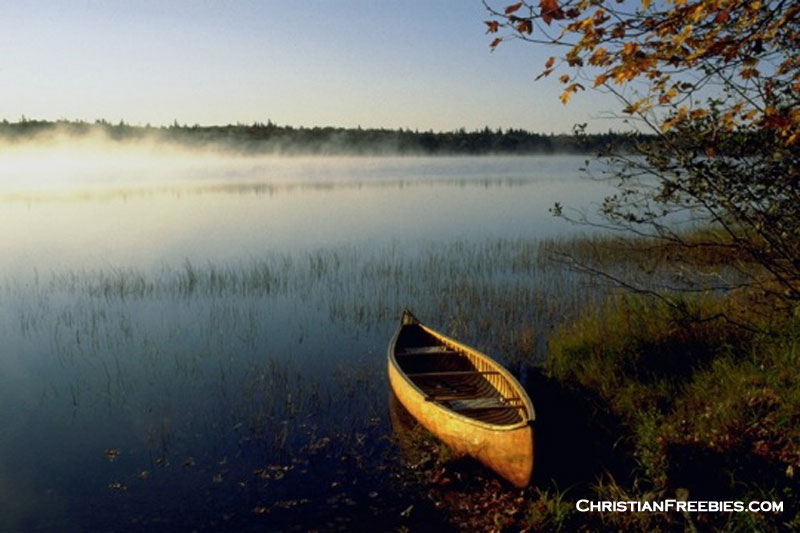 رسالة يعقوب
تقديم
اللاهوت الكتابي
وونغ وان سيان وجويس يو
Black
أحصل على هذا العرض التقديمي مجاناً
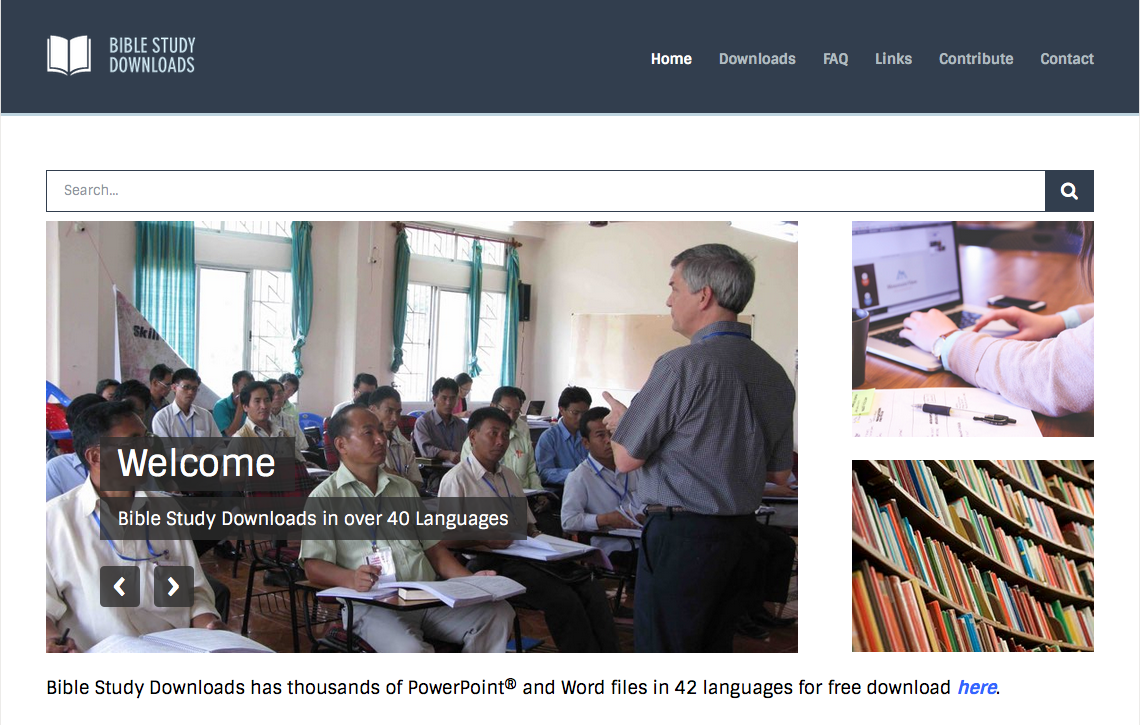 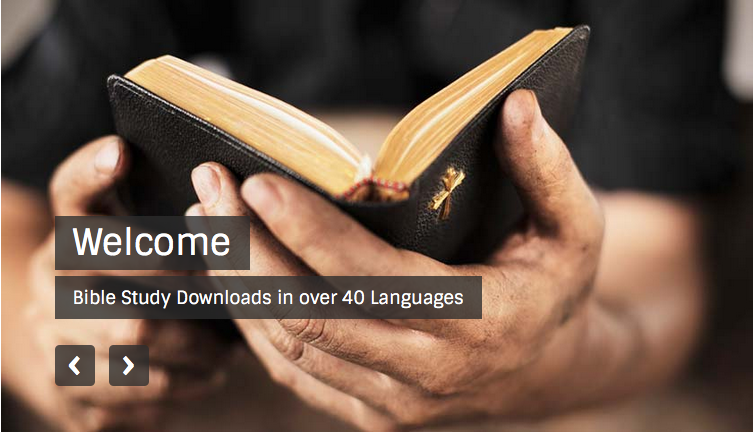 مسح العهد الجديد • BibleStudyDownloads.org
[Speaker Notes: NT Survey (ns) Arabic]